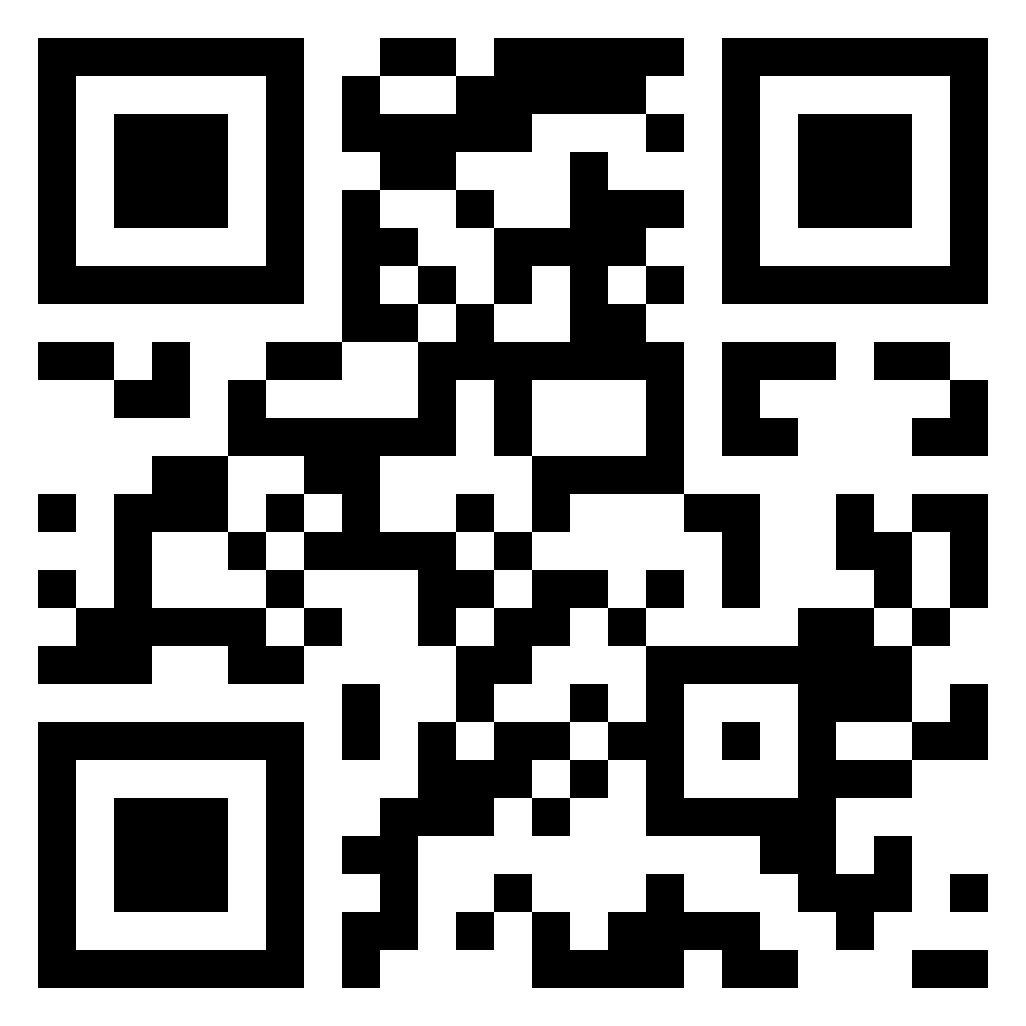 http://l.pulipuli.info/24/xai
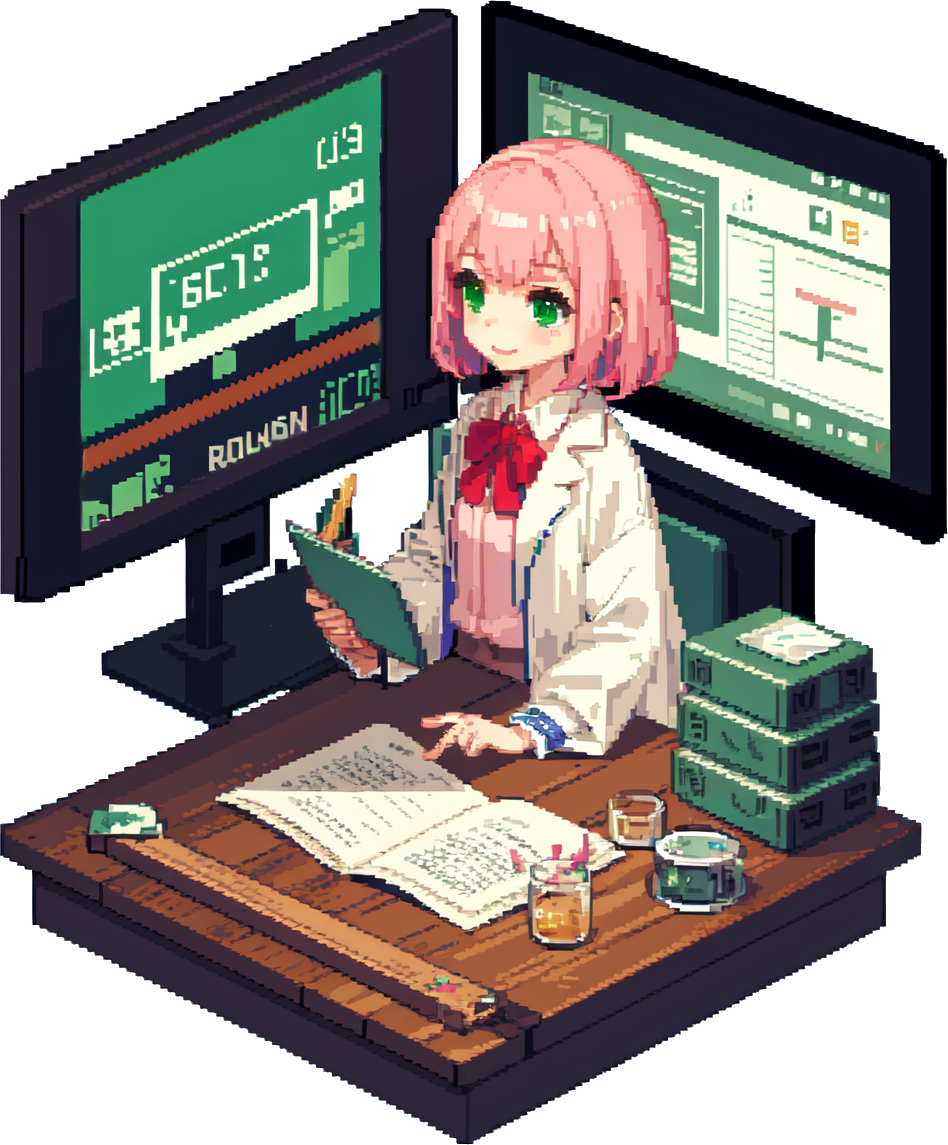 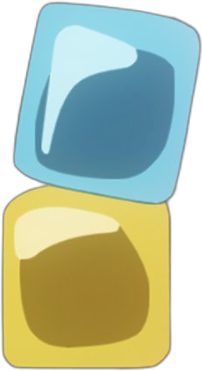 當 xAI
碰上數位人文
Part 2
淡江資圖系 陳勇汀
chenyt@tku.edu.tw
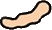 2024
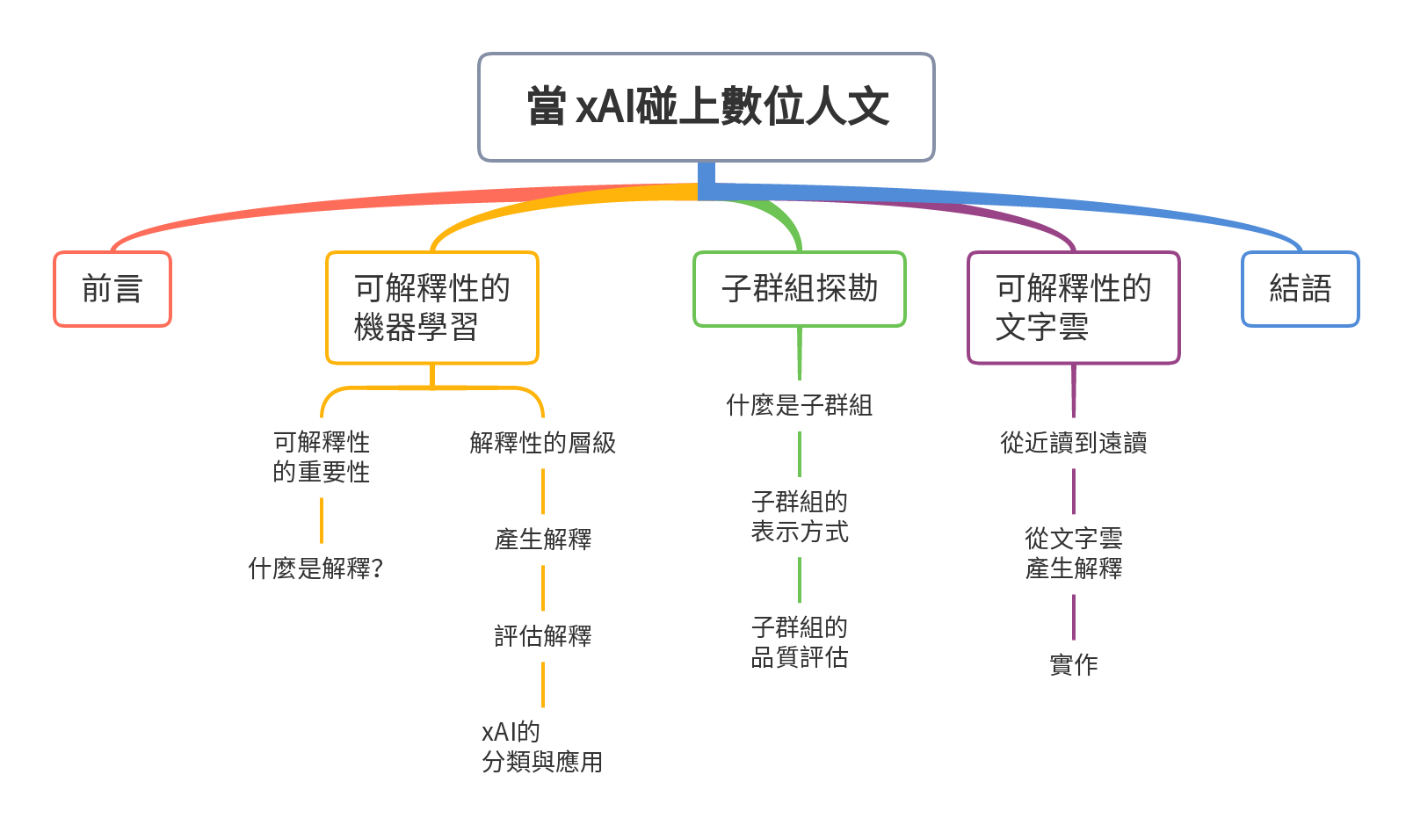 ‹#›
發掘模型背後的知識
子群組探勘 Subgroup Discovery
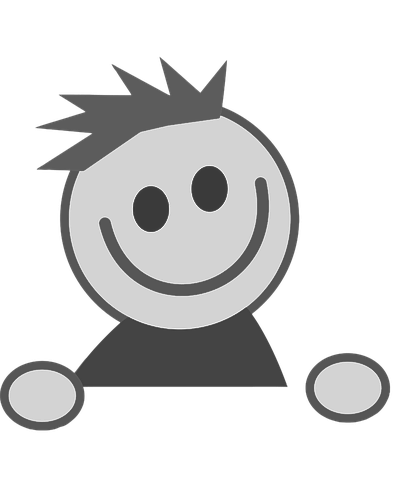 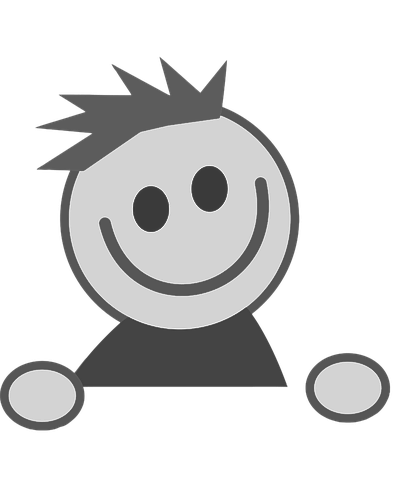 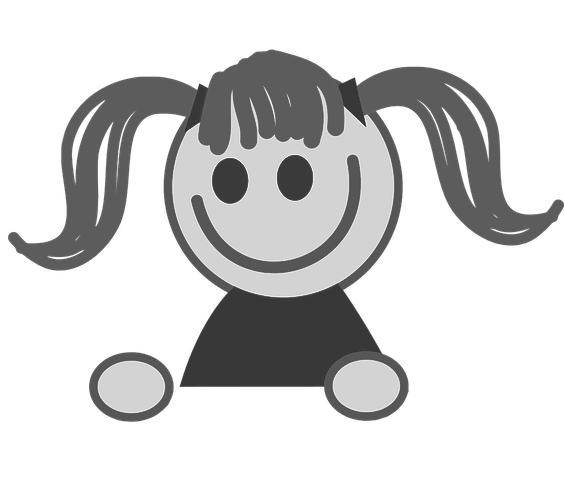 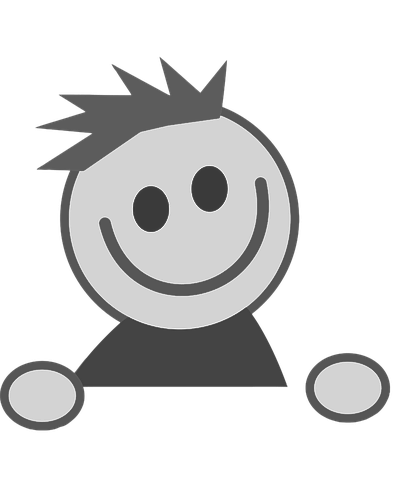 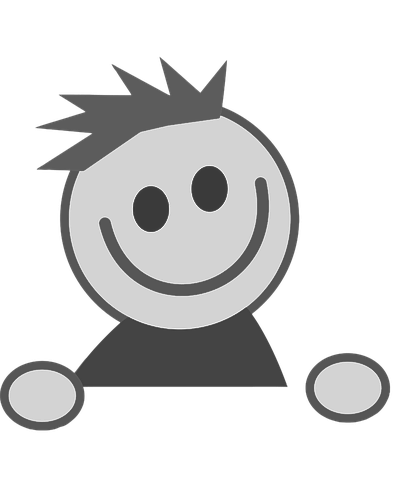 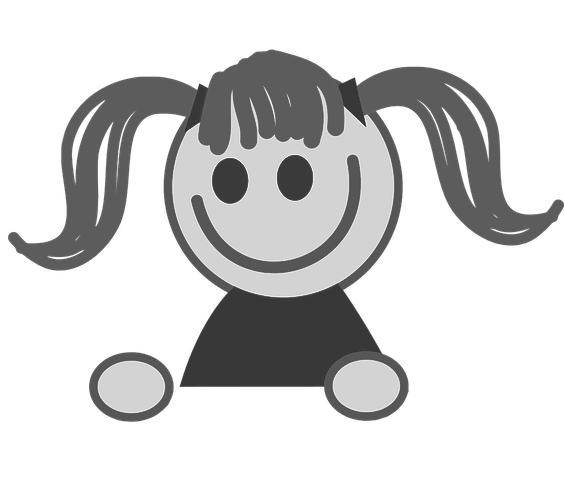 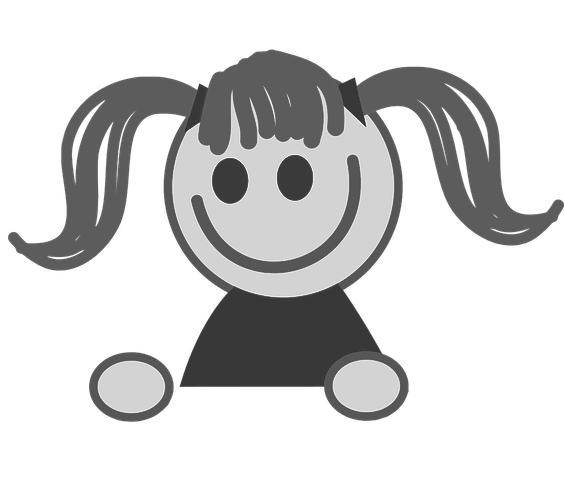 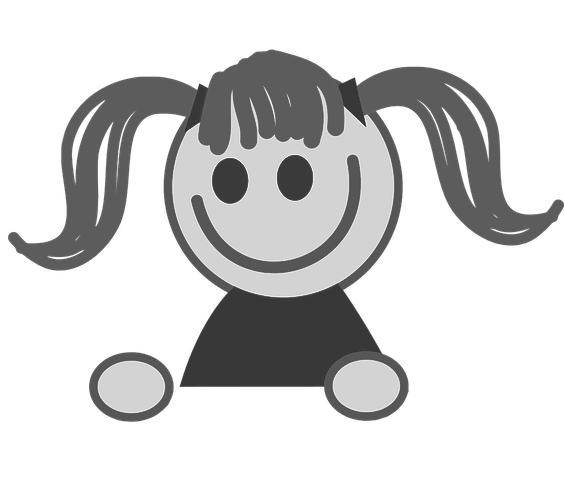 Dataset
資料集
這是一個只有8人的世界
有著不同的髮型
‹#›
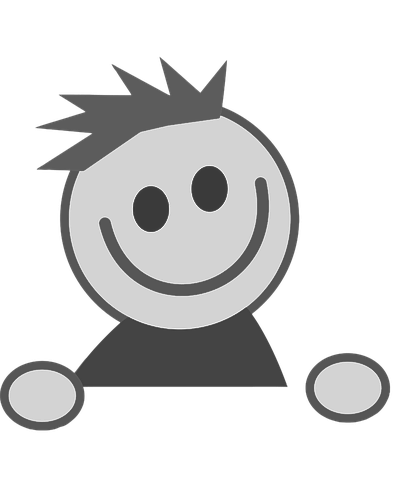 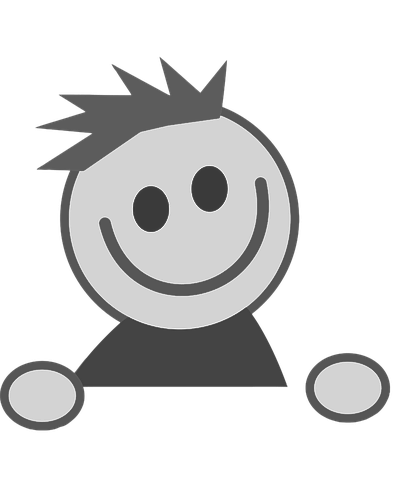 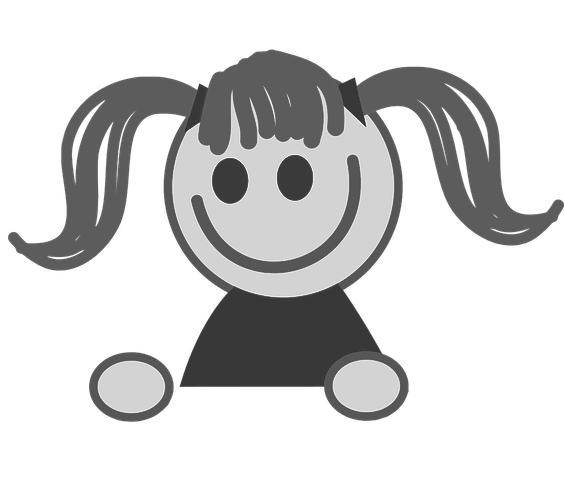 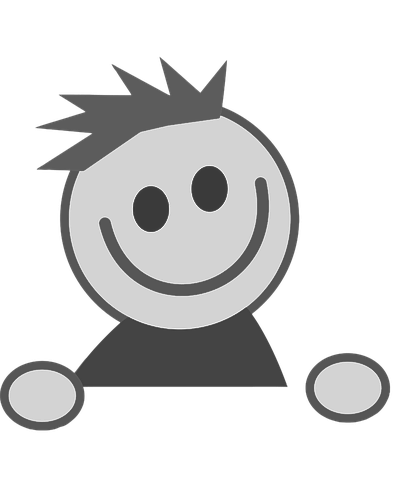 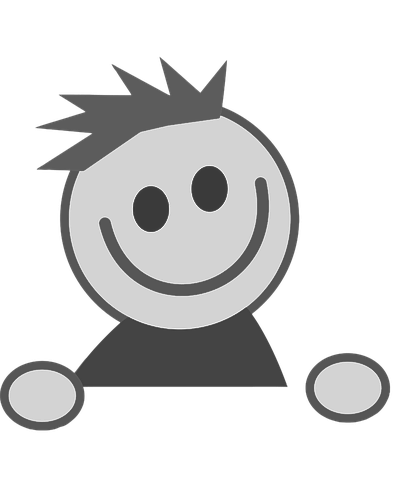 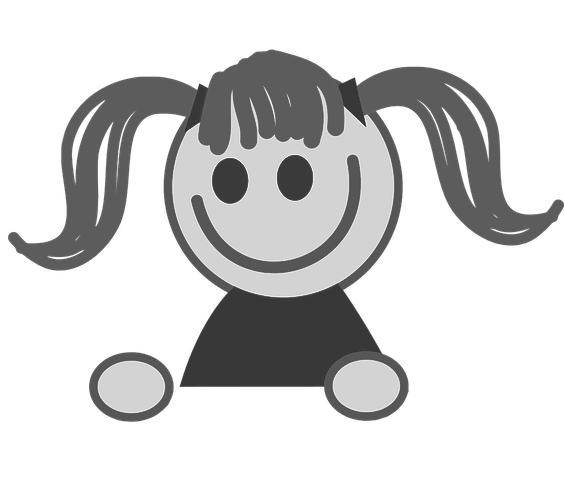 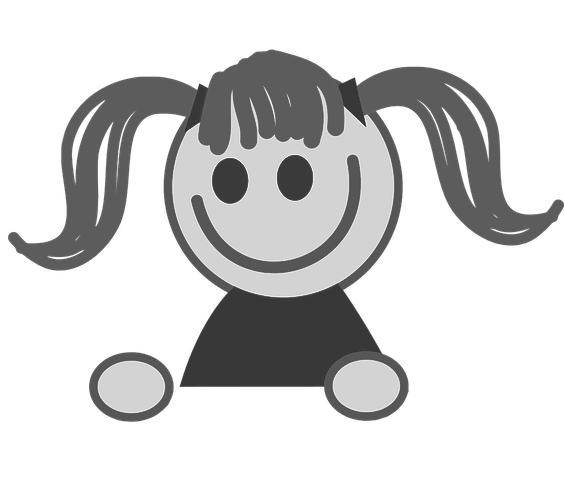 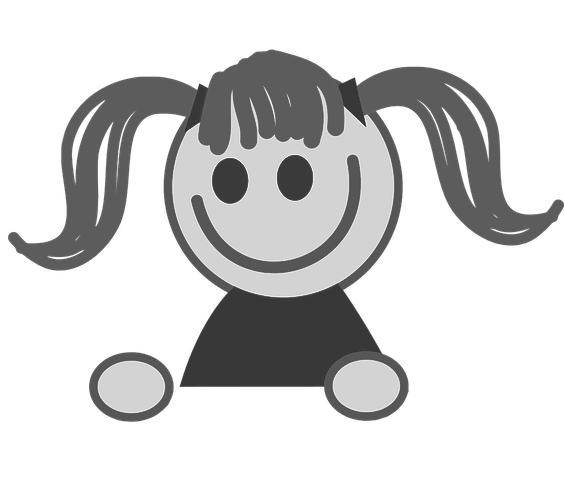 Base Model
基礎模型
觀察目標：短髮
佔50% (4/8)
‹#›
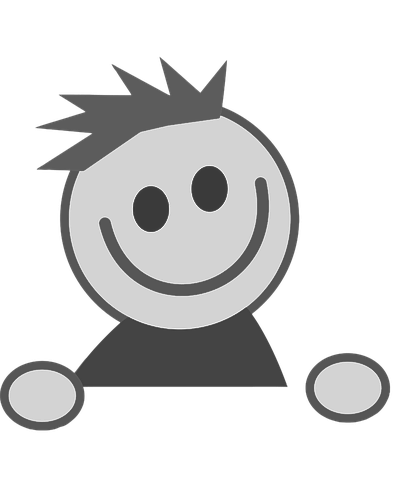 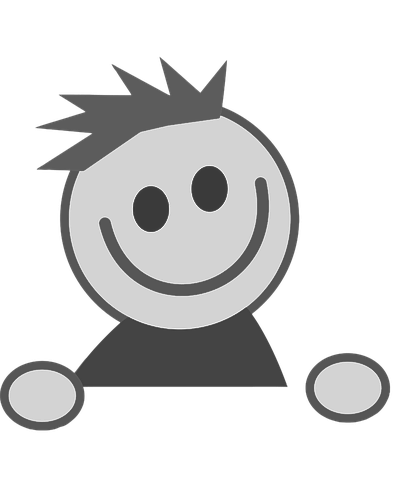 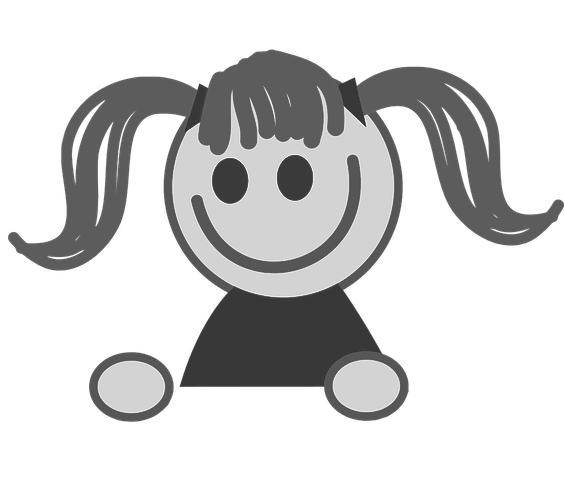 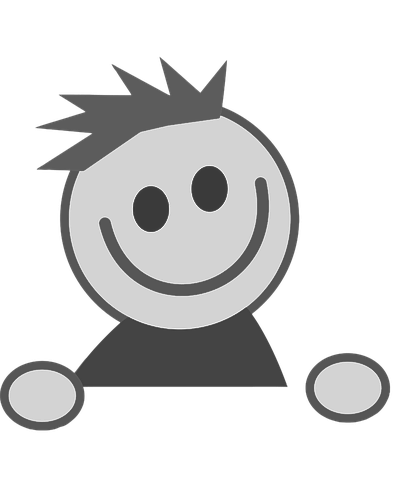 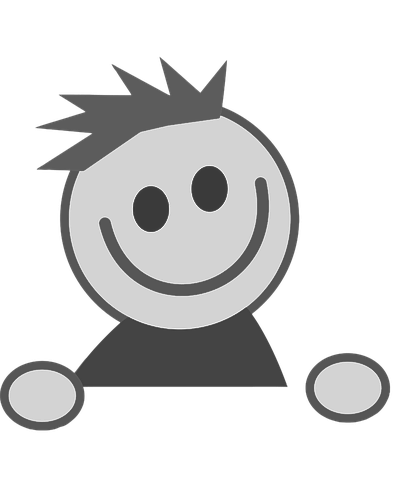 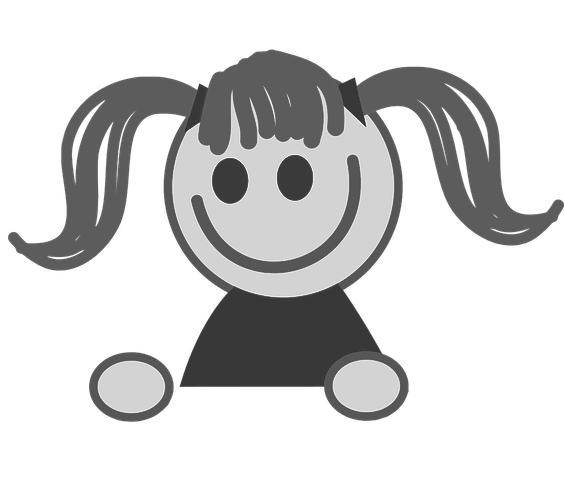 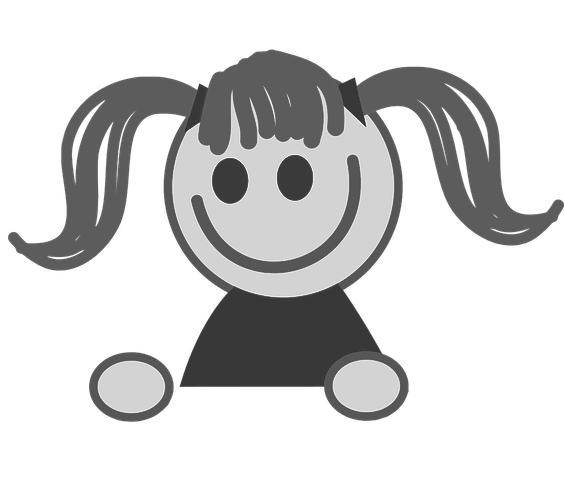 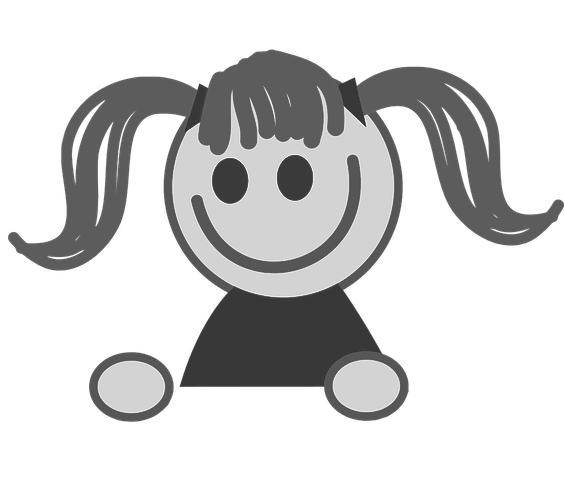 Subgroup Discovery
子群組探勘
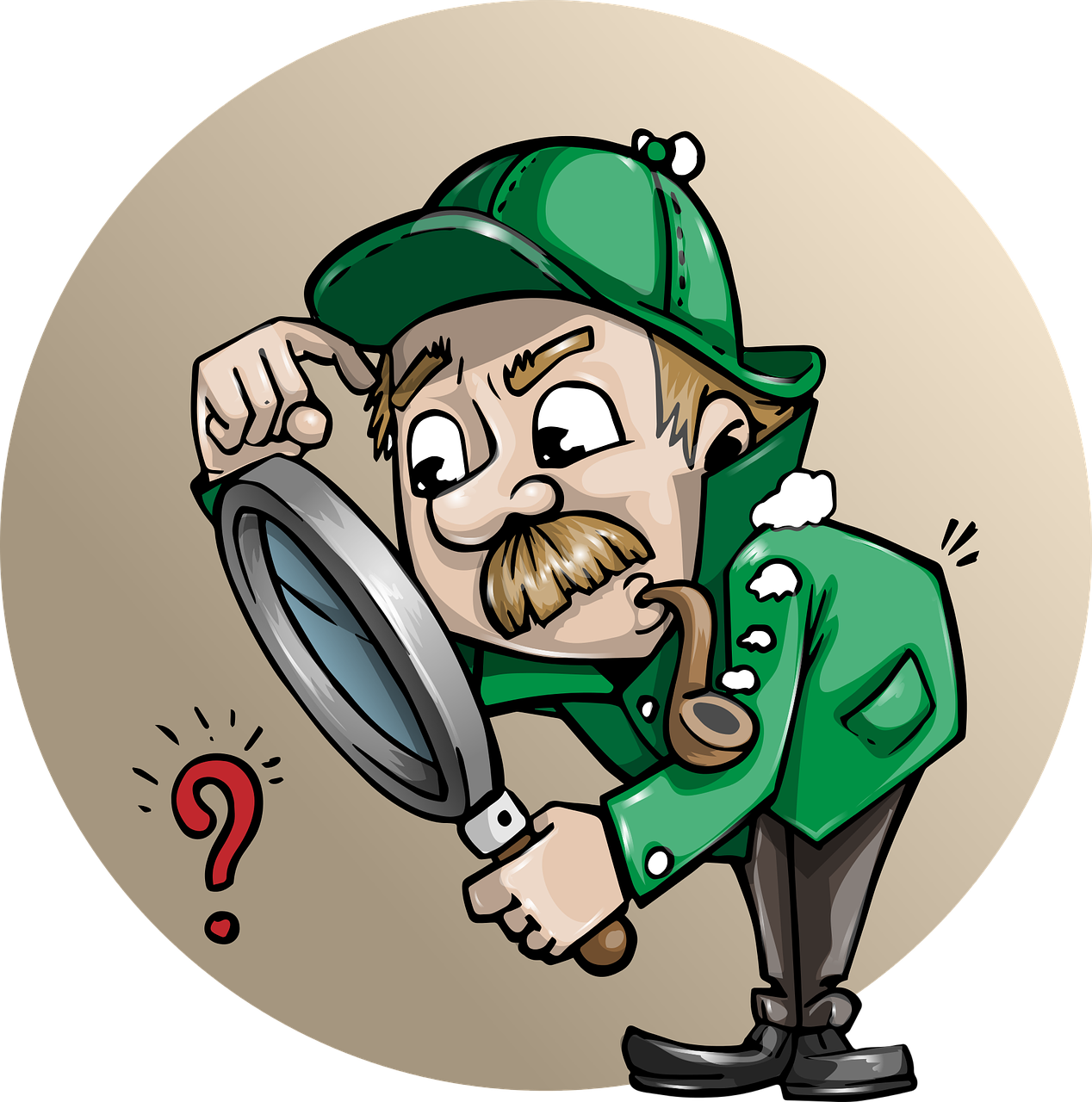 什麼樣的前提條件
比較容易出現短髮呢？
‹#›
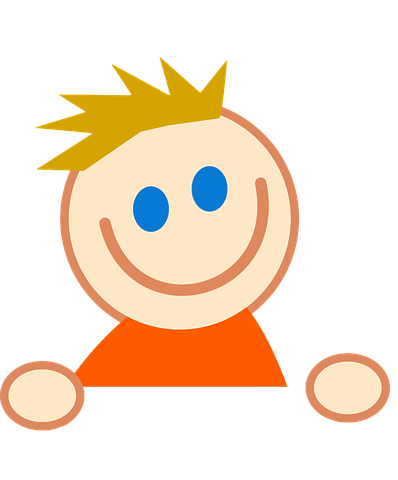 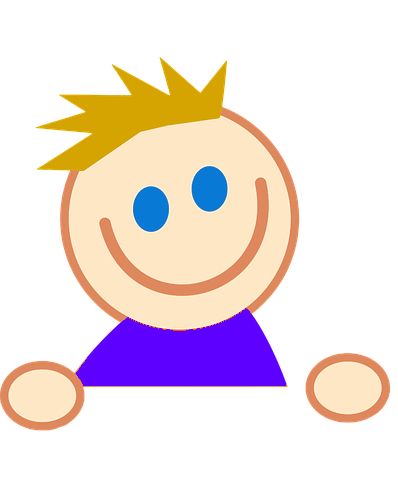 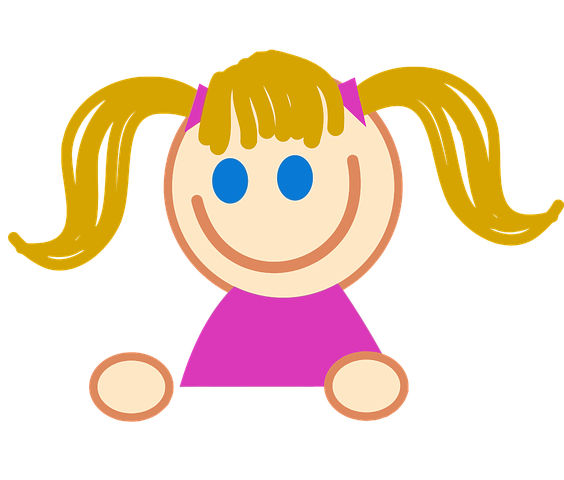 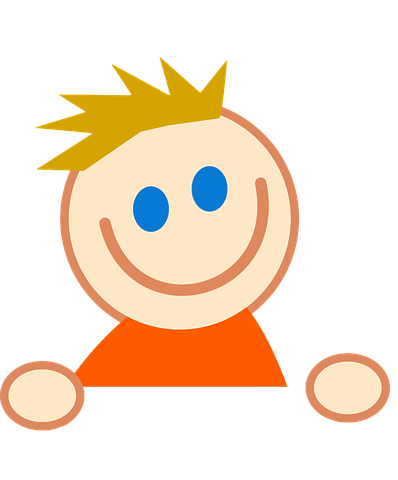 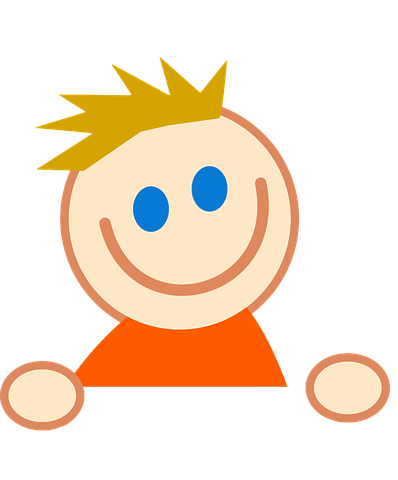 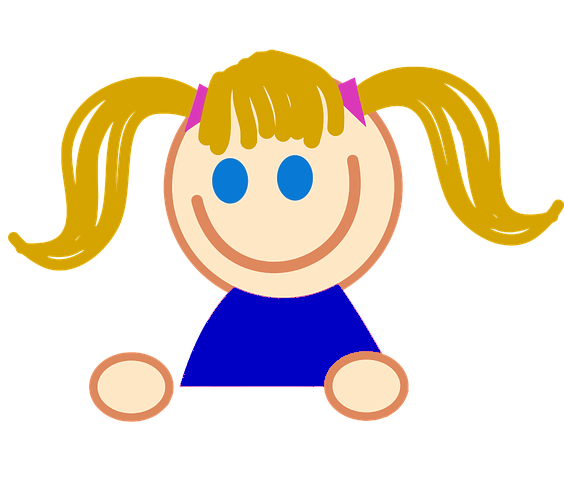 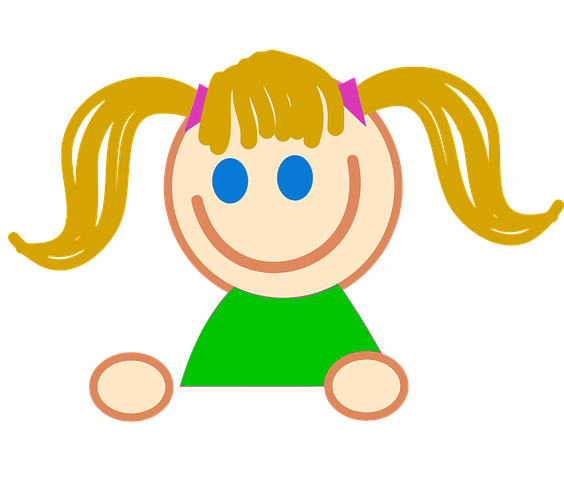 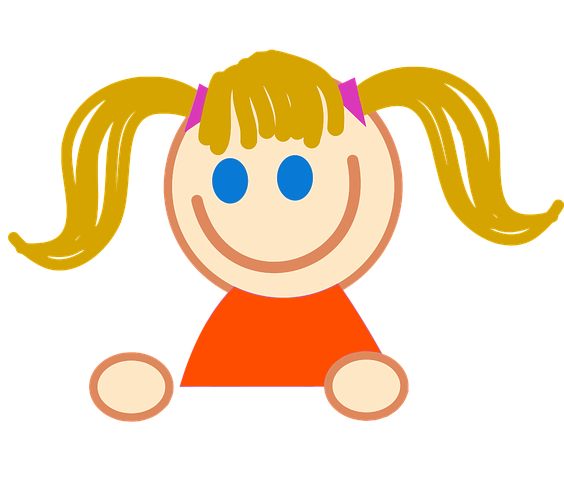 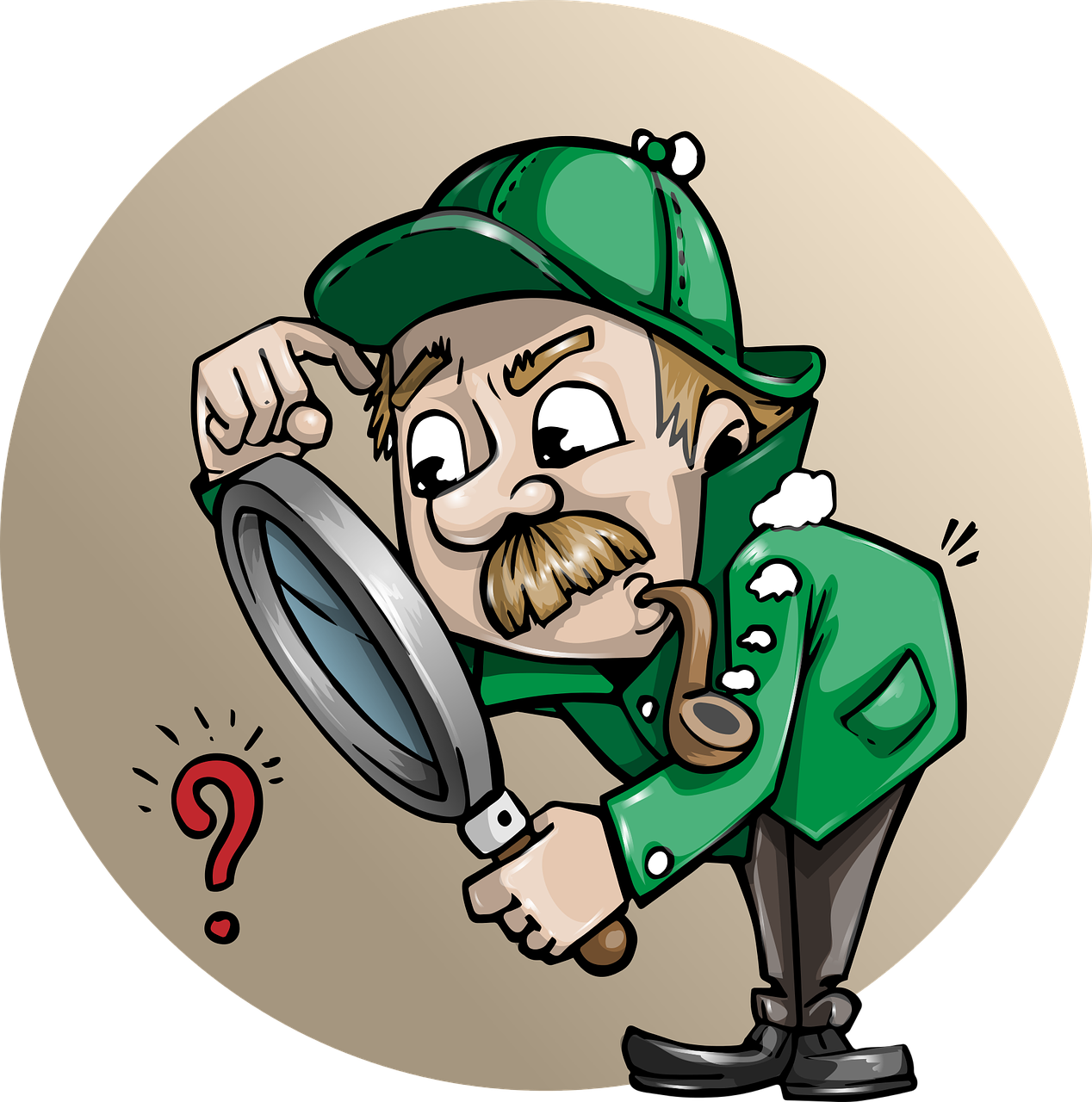 說不定是...
穿著的衣服顏色？
‹#›
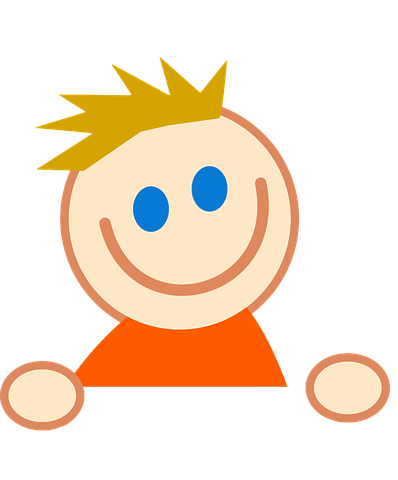 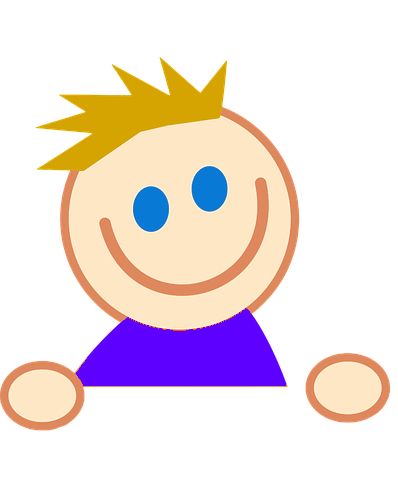 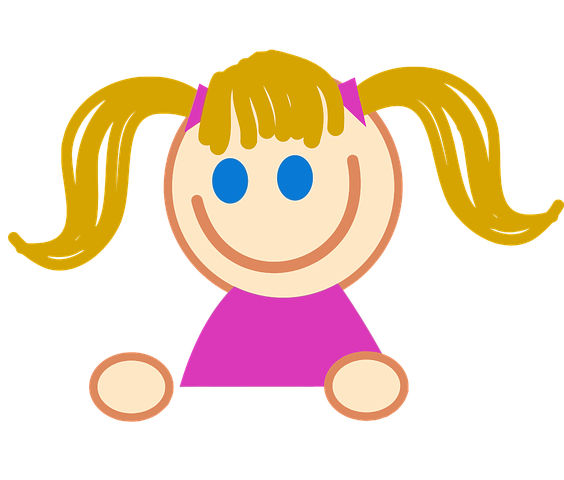 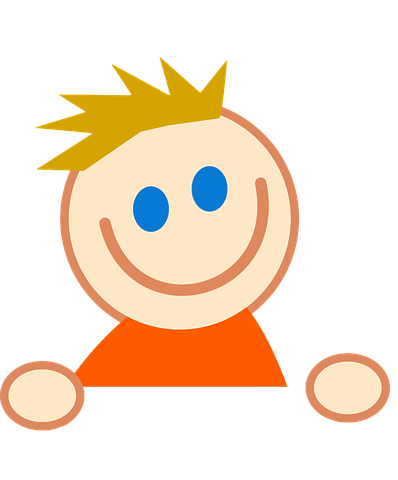 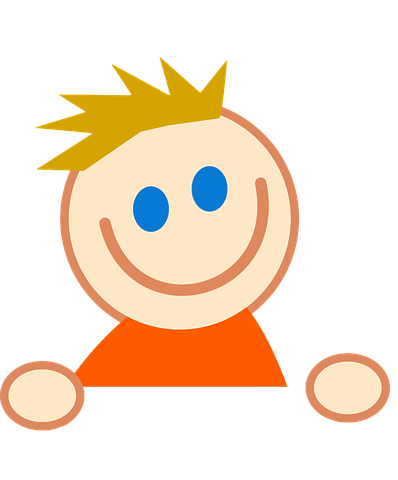 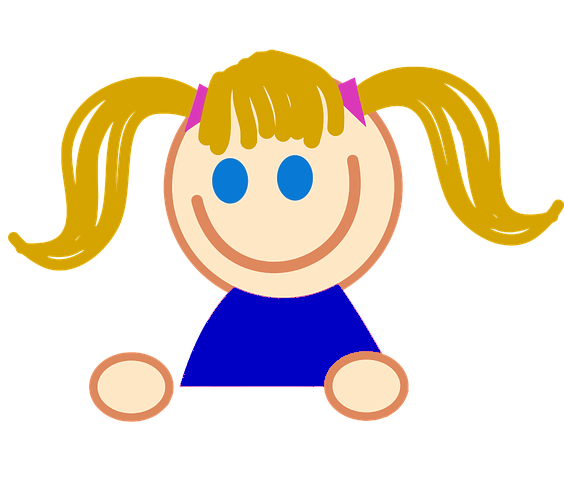 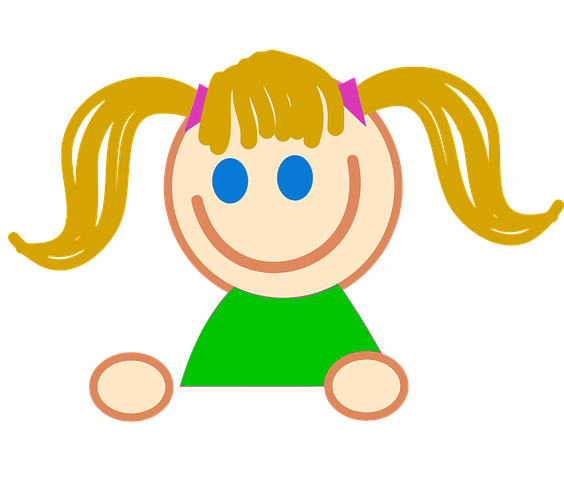 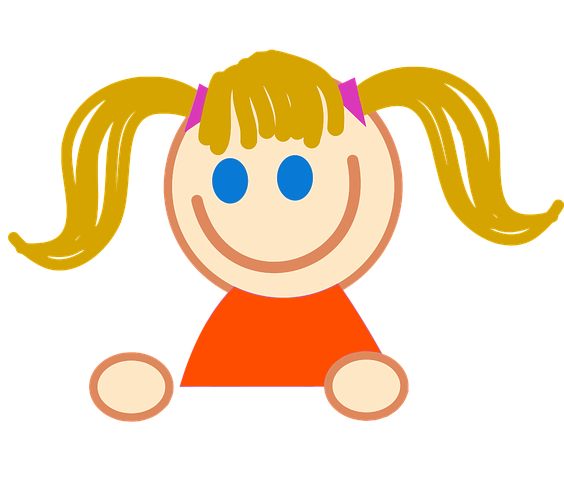 Subgroup
子群組
衣服=橘
短髮
橘色衣服中，觀察目標：短髮
佔75% (3/4)
‹#›
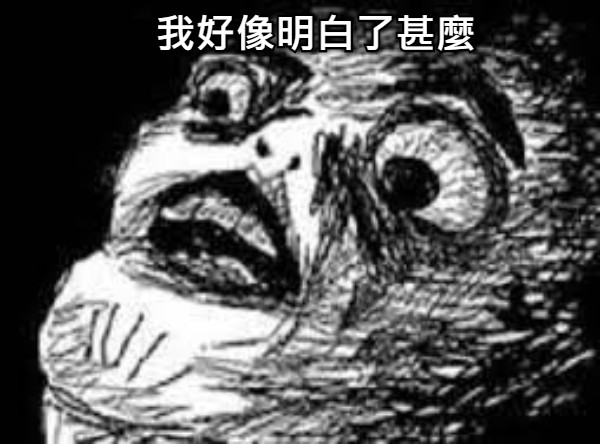 橘色衣服暗藏潮流密碼！
‹#›
用子群組探勘產生解釋
Base Model
基礎模型
子群組
(衣服=橘)
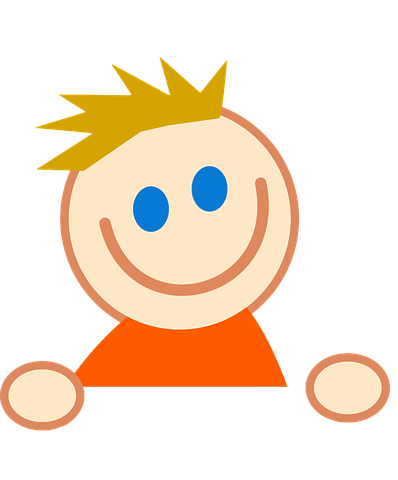 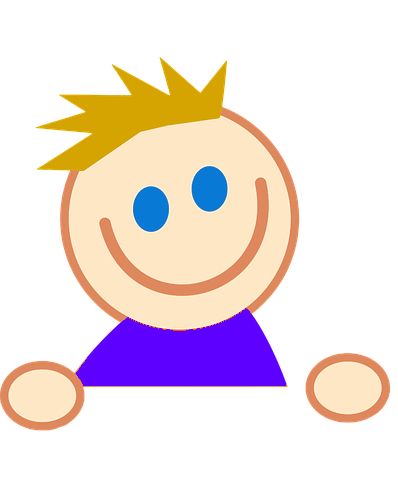 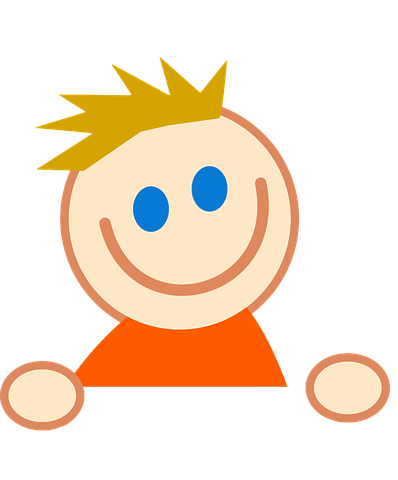 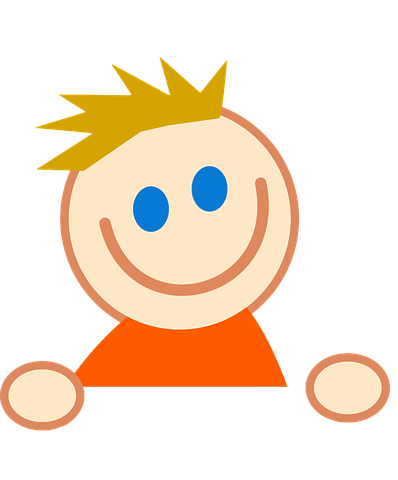 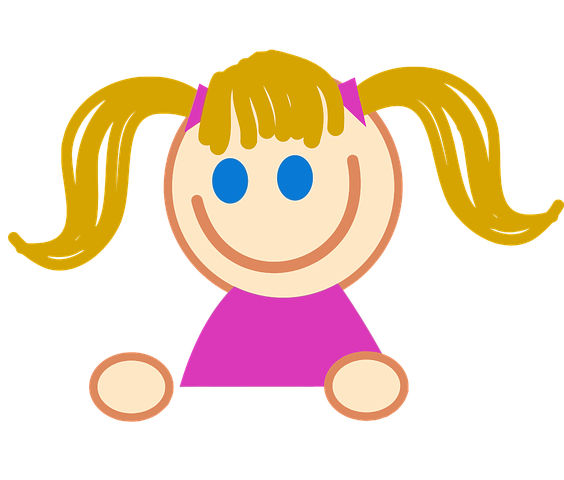 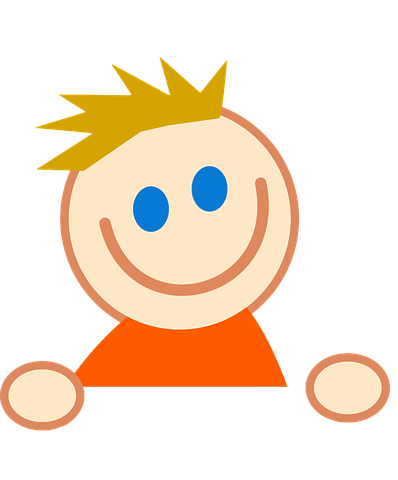 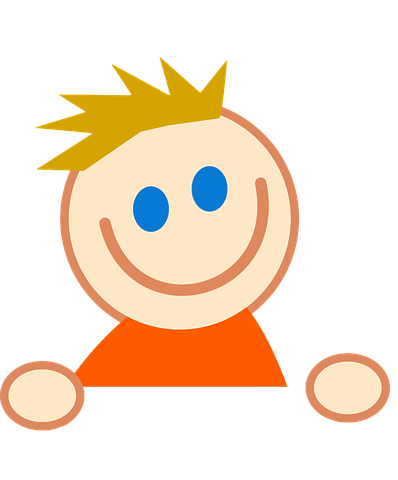 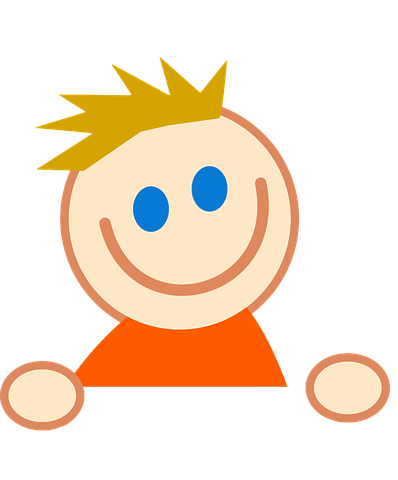 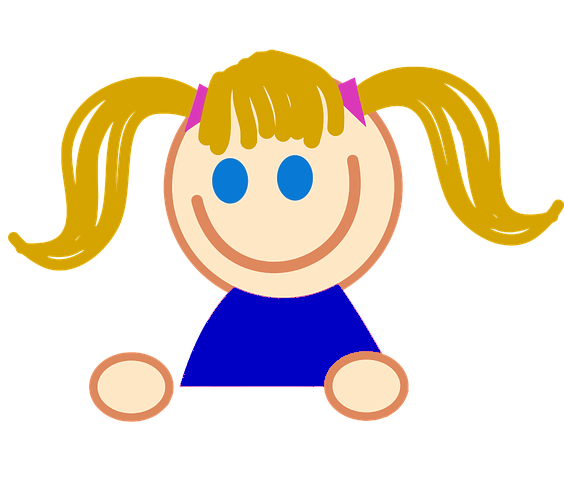 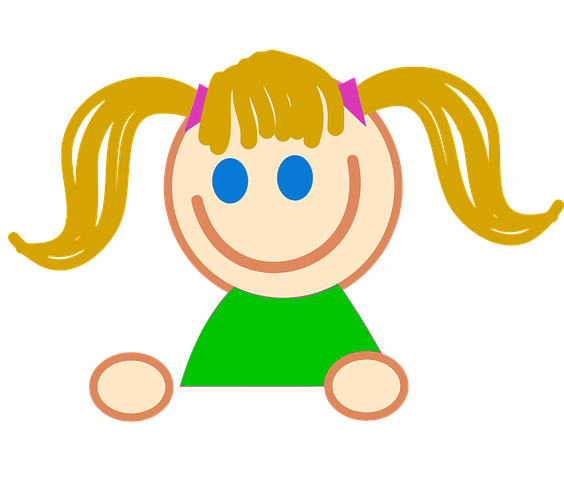 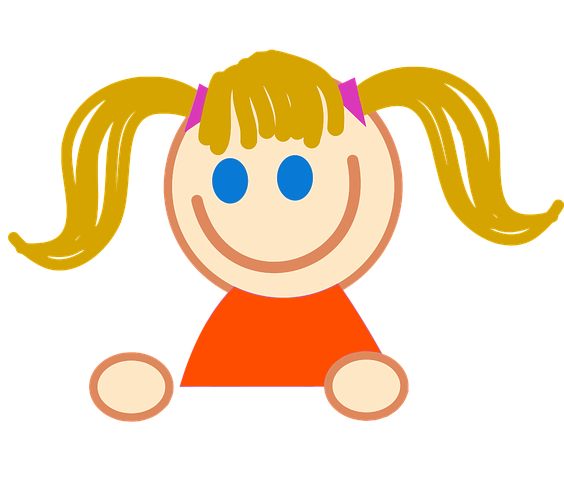 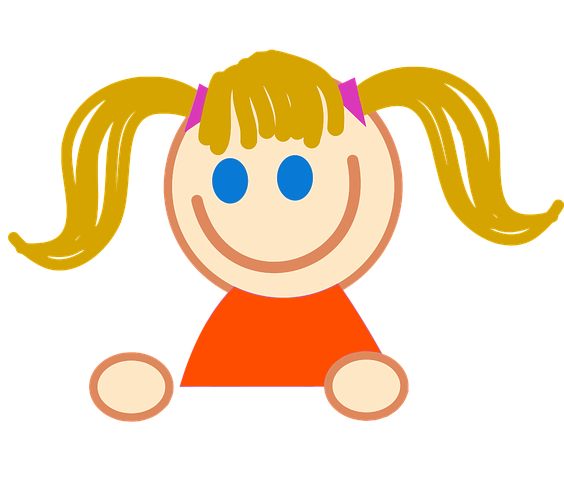 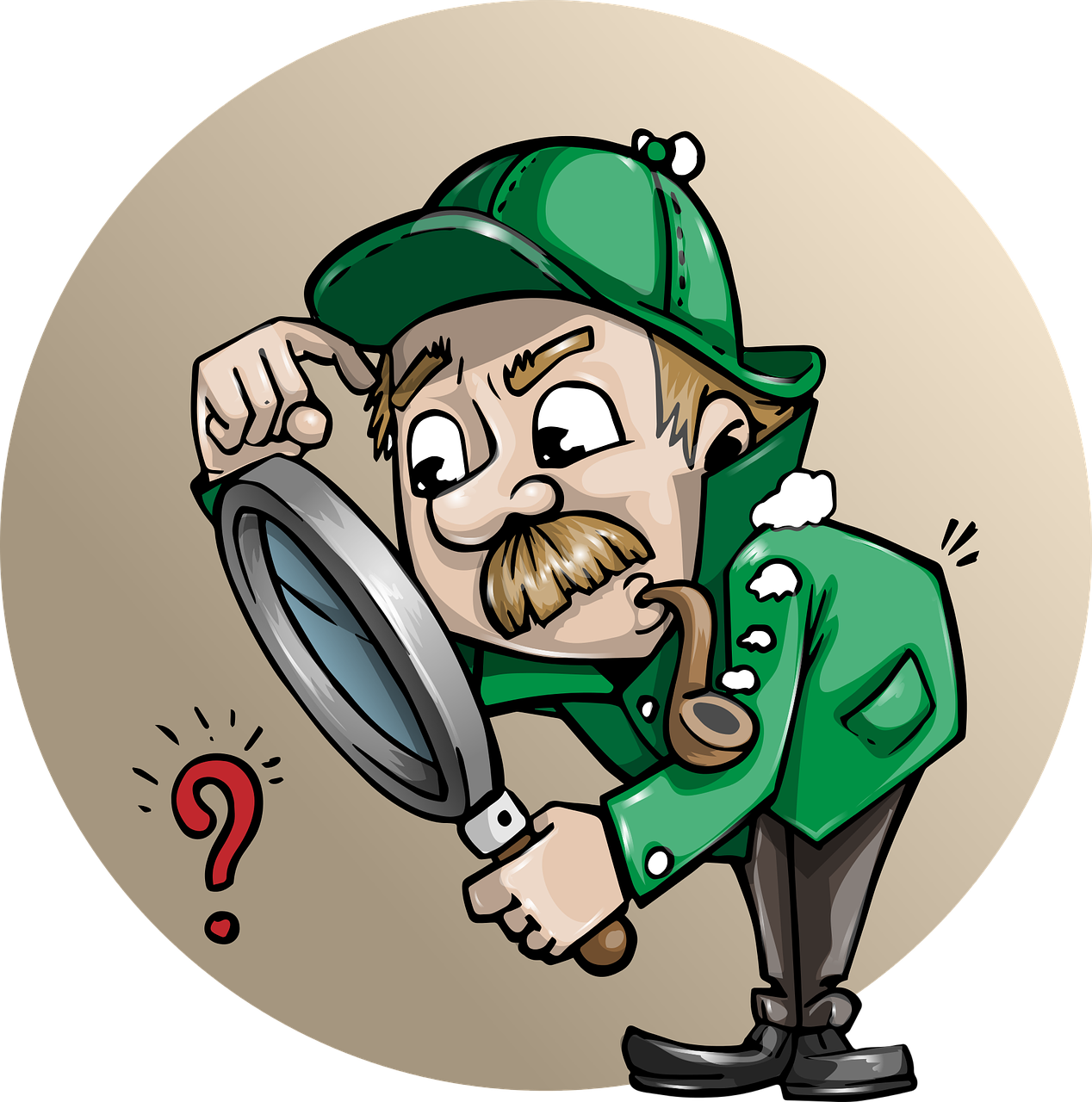 衣服=橘
短髮
解釋
‹#›
用子群組探勘解釋預測性探勘
代理模型
預測性探勘(分類與預測)
子群組探勘
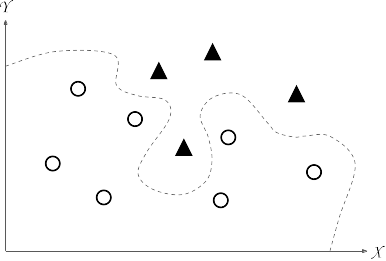 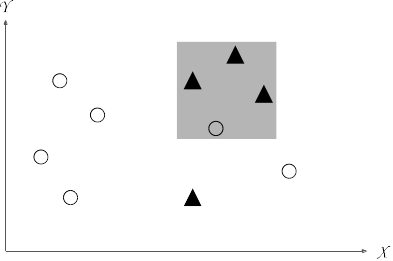 〇前提規則容易理解🗙分類準確性較差
〇分類準確性較高🗙規則通常不能解釋
‹#›
子群組的表示方式
子群組
2. 前提條件
LHS
1. 目標概念
RHS
衣服=橘
髮型=短髮
3. 品質評估指標
(信賴度：0.75)
‹#›
子群組的表示方式
1. 目標概念 Right-hand Side (RHS)
資料類型：
類別型：髮型=短髮
連續數值型：成績 較高
目標變項數量
1類別型：髮型=短髮
1連續數值型：成績 較高
2連續數值型：腳掌長度 與 成績 的關聯
1. 目標概念
髮型=短髮
鎖定分析方向！
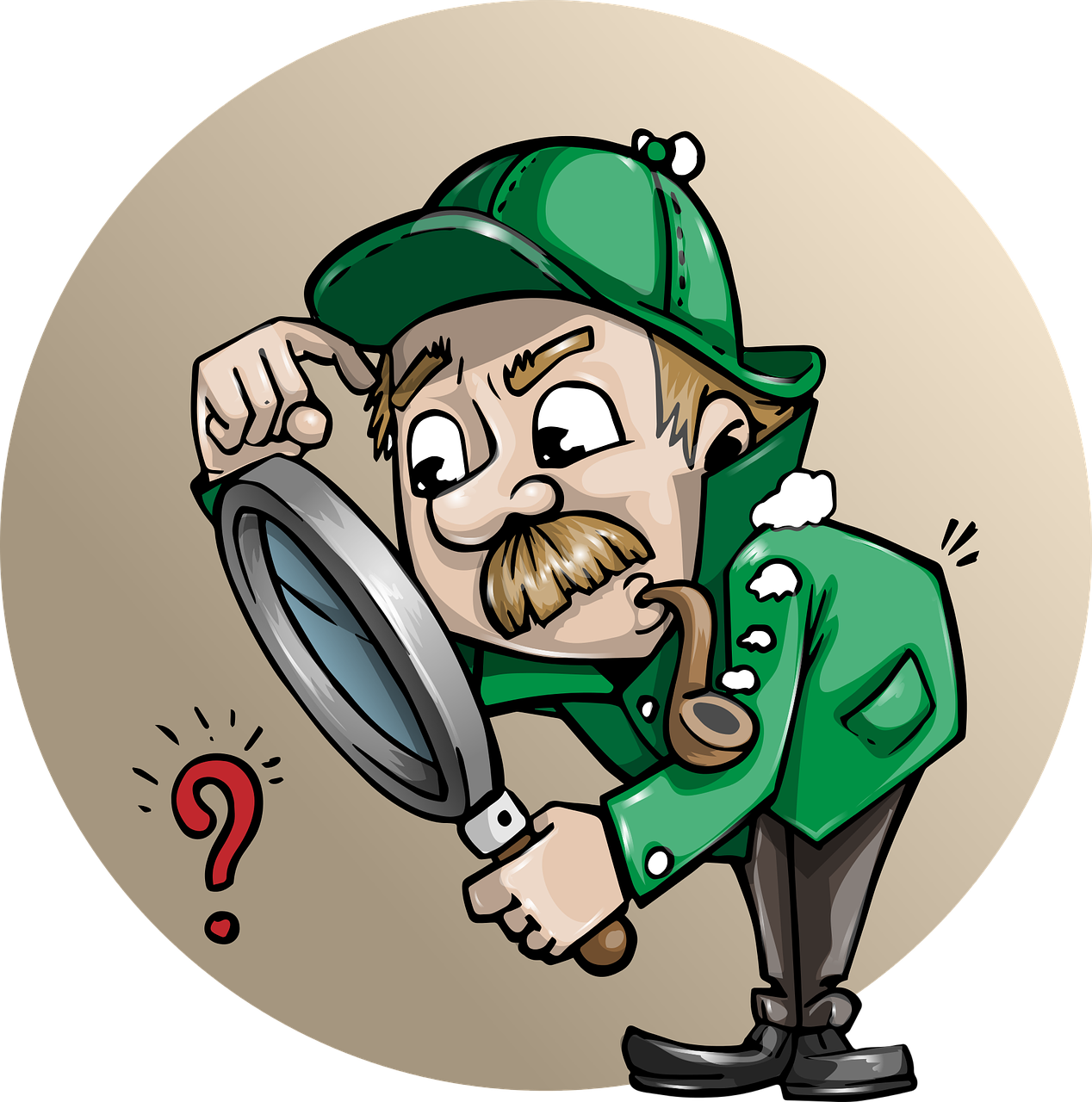 ‹#›
子群組的表示方式
2. 前提條件 Left-Hand Side (LHS)
2. 前提條件
資料類型：
類別型：衣服=橘
連續數值型：身高 > 170
條件數量 (深度)
1：衣服=橘
2：衣服=橘 且 身高 > 170
衣服=橘
找尋可能原因！
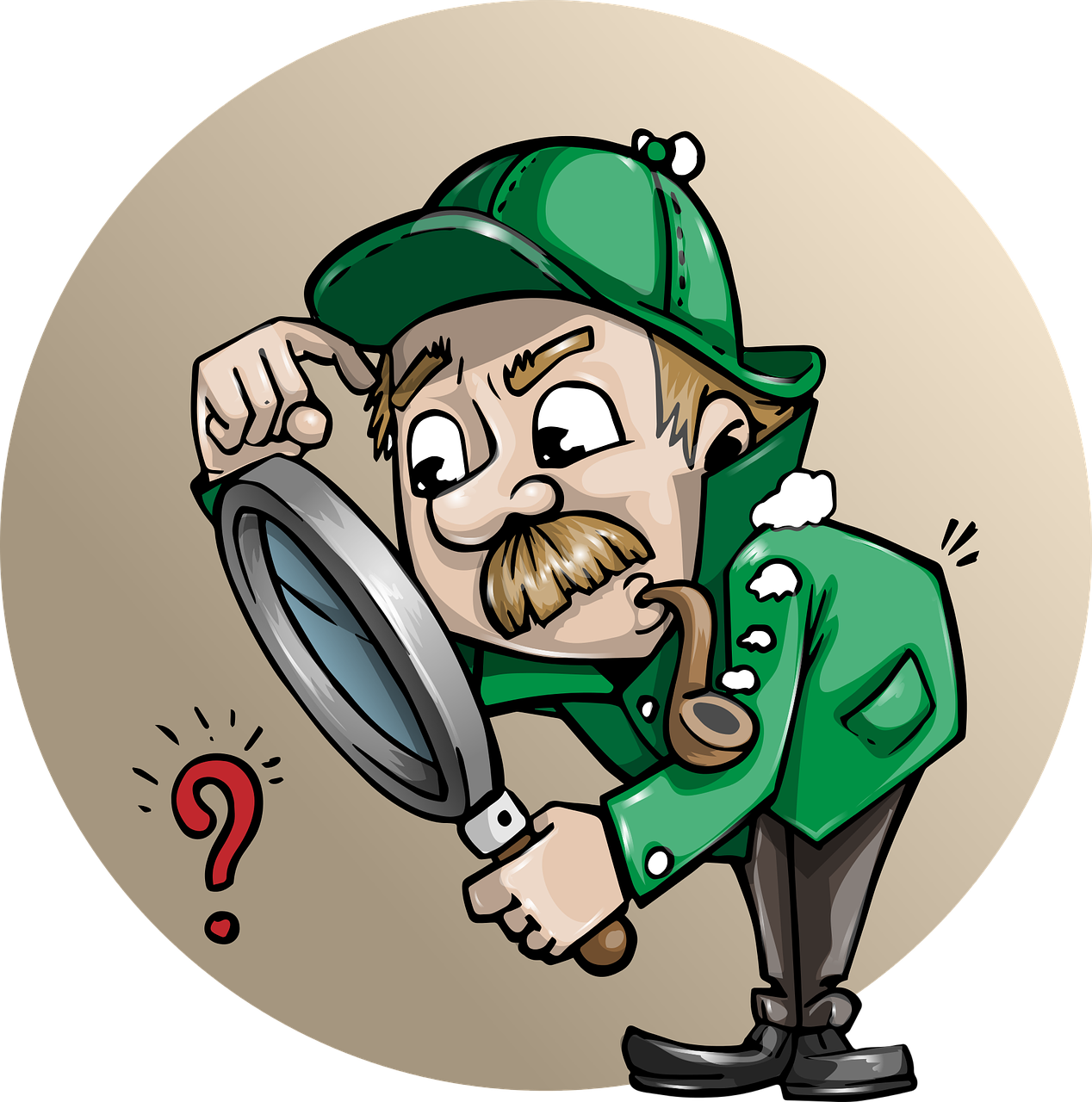 ‹#›
子群組的表示方式
3. 品質評估指標
3. 品質評估指標
衣服=藍
衣服=紫
(信賴度：0.75)
0
衣服=橘
1
衣服=綠
衣服=粉
0.75
太多子群組了！！
0
0
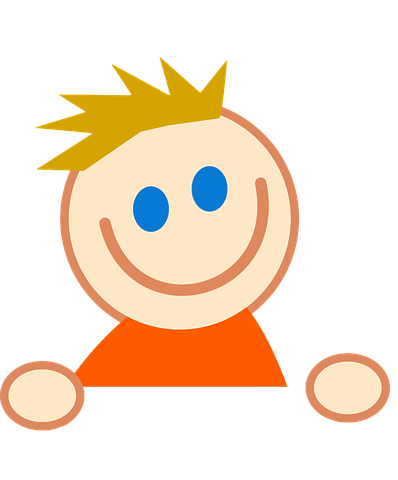 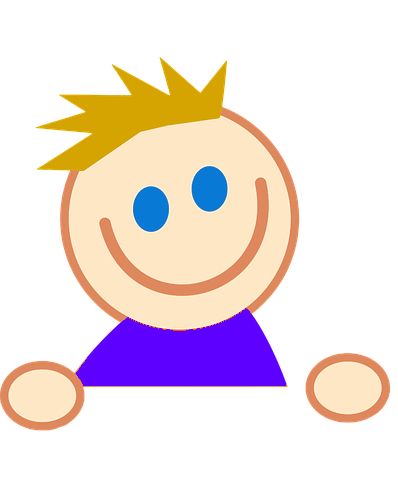 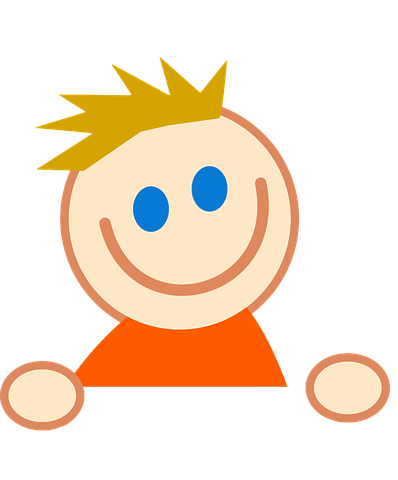 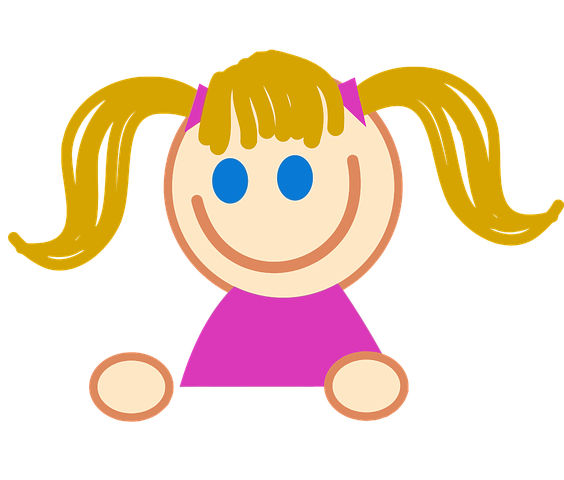 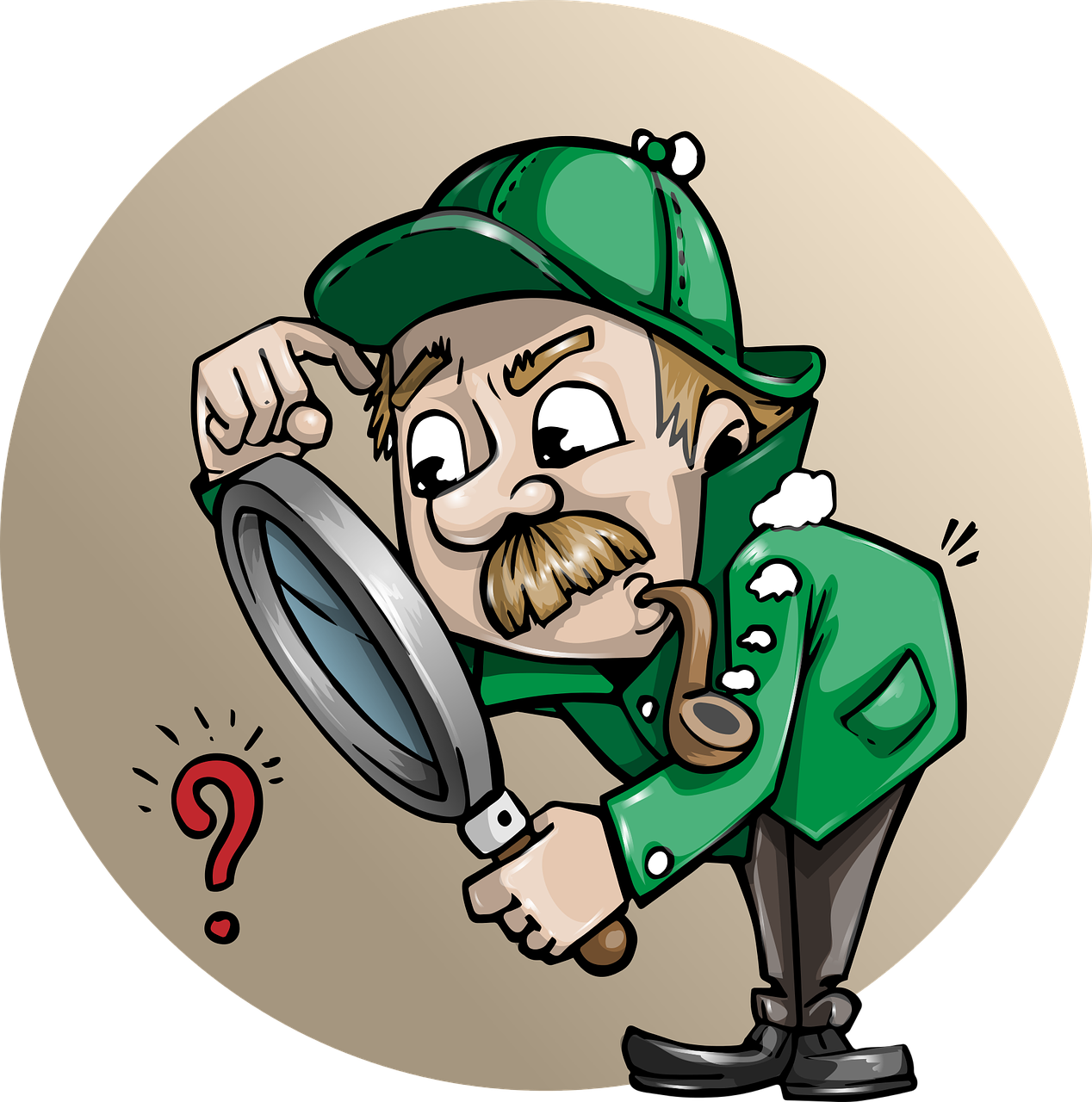 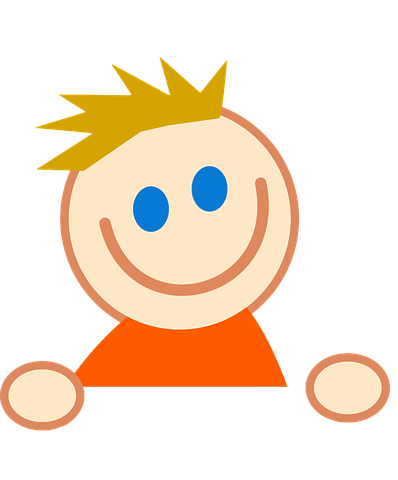 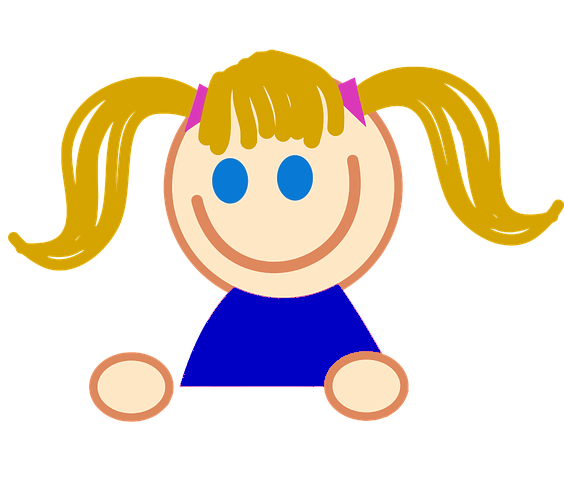 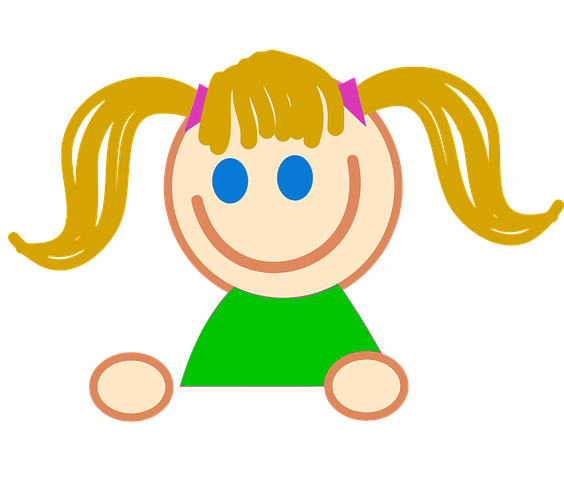 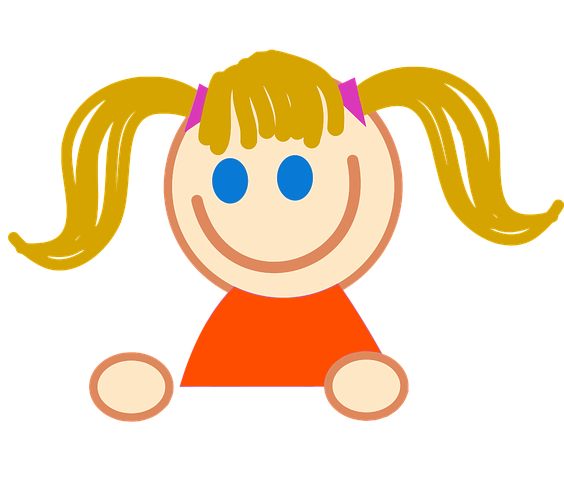 ‹#›
如何評估子群組呢？
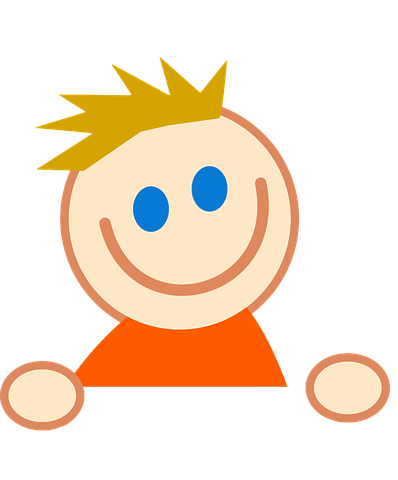 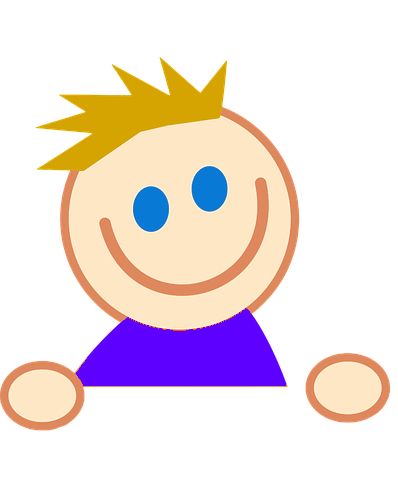 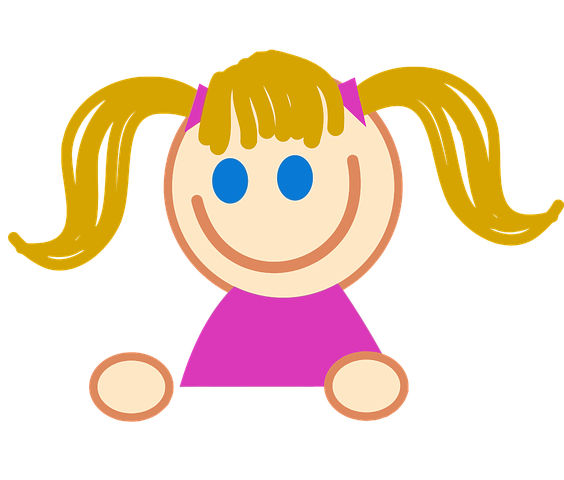 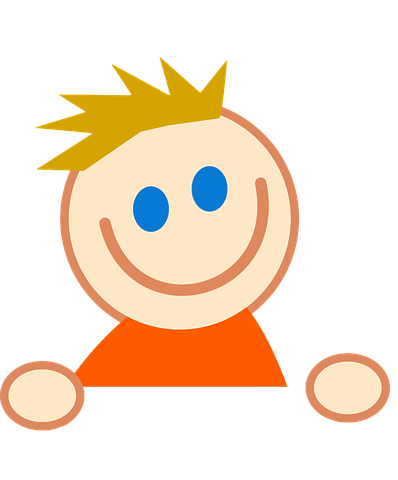 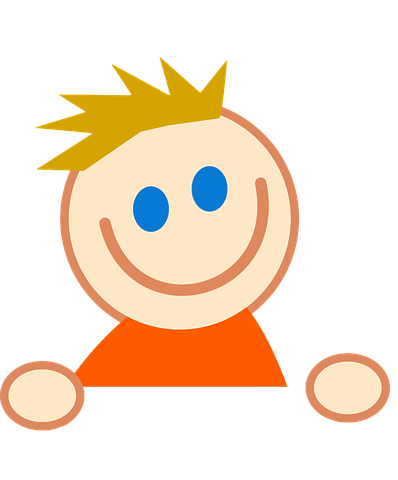 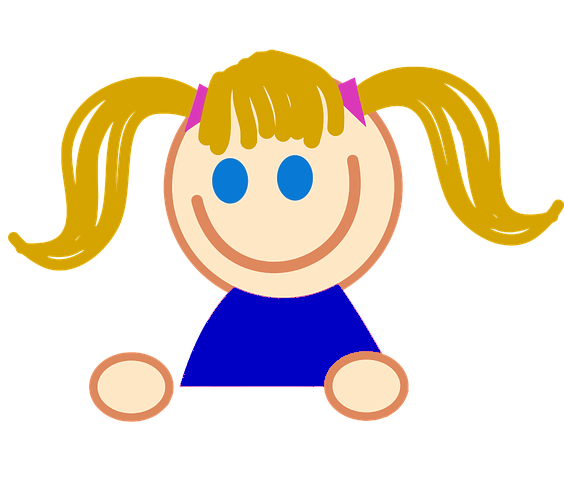 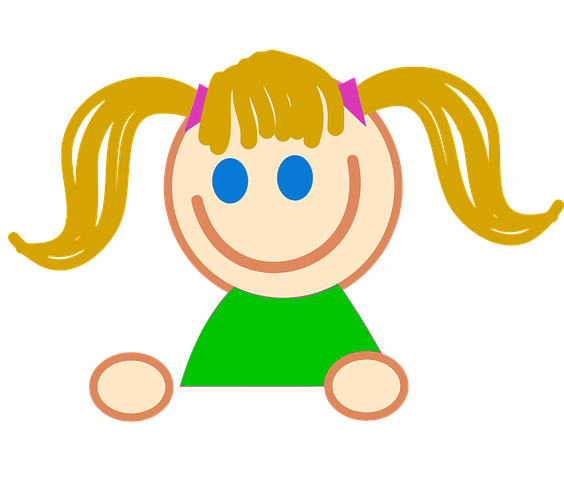 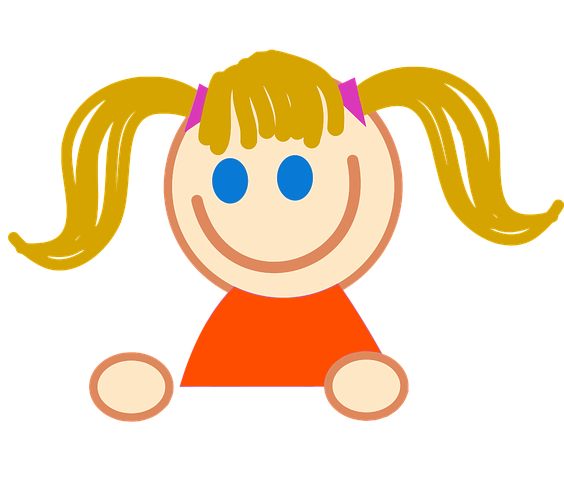 衣服=橘
衣服=粉
衣服=綠
衣服=紫
衣服=藍
‹#›
Confidence, Probability
信賴度 (1/5)
測量了前提條件(LHS)發生時，結果目標概念(RHS)也符合的條件機率
信賴度最高為1，此時表示前提條件(LHS)出現的時候，肯定會出現目標概念(RHS)
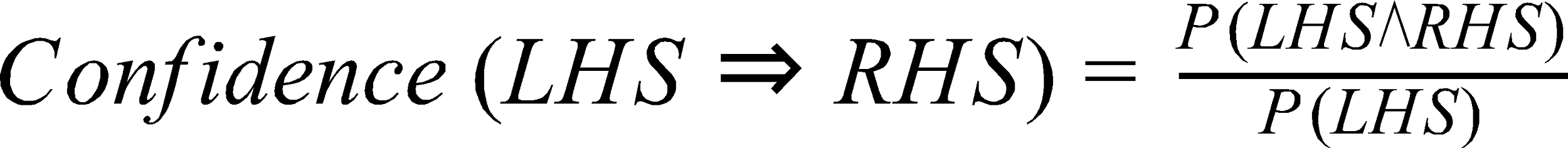 LHS
涵蓋數
LHS & RHS
涵蓋數
‹#›
Confidence, Probability
信賴度 (2/5)
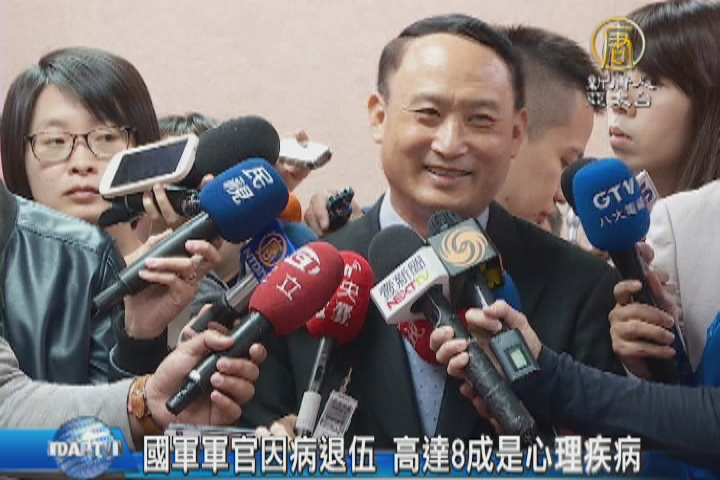 前提條件
目標概念
因病退伍=是
病因=心理疾病
品質評估指標
(信賴度：0.8)
‹#›
Confidence, Probability
信賴度 (3/5)
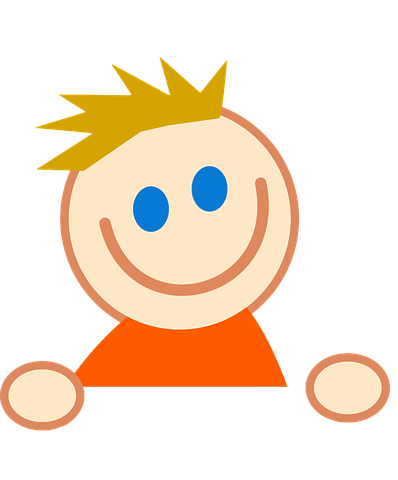 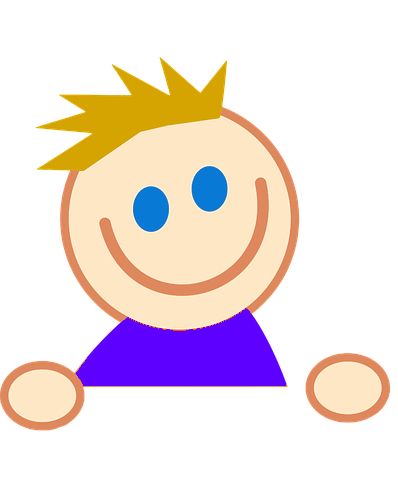 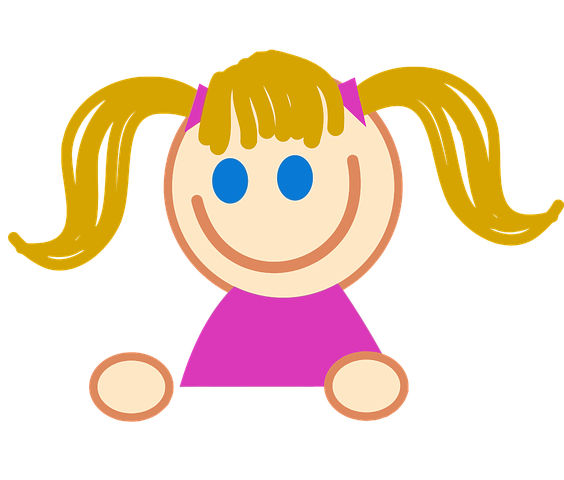 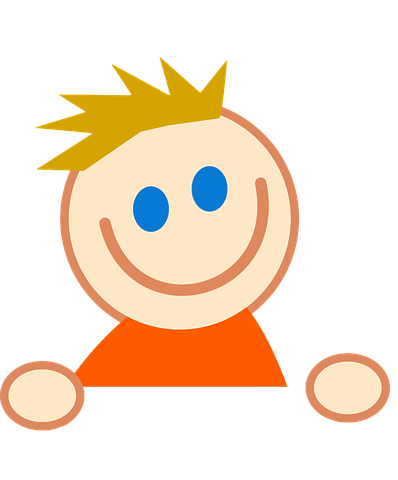 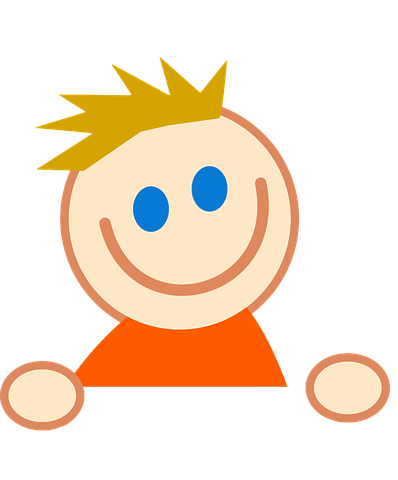 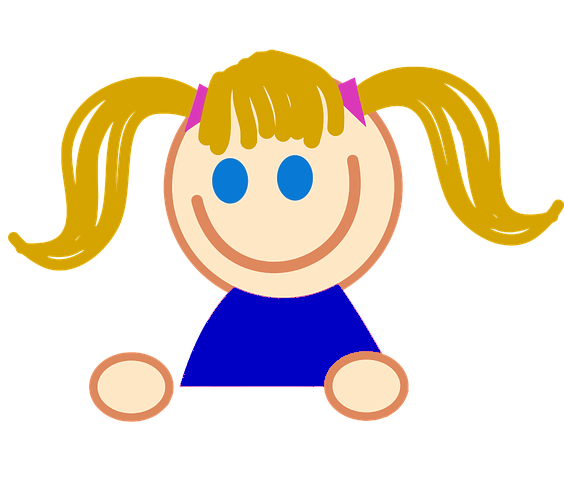 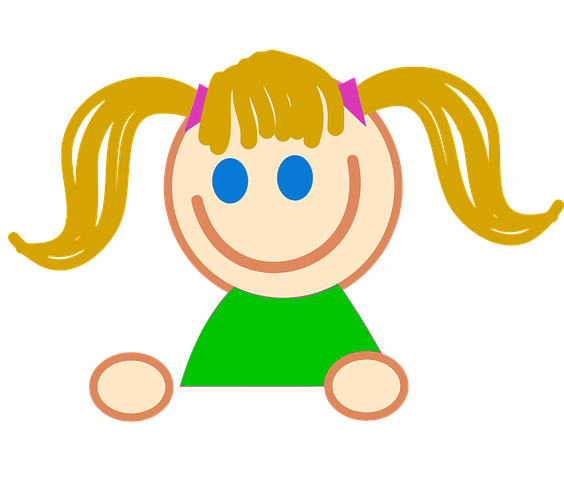 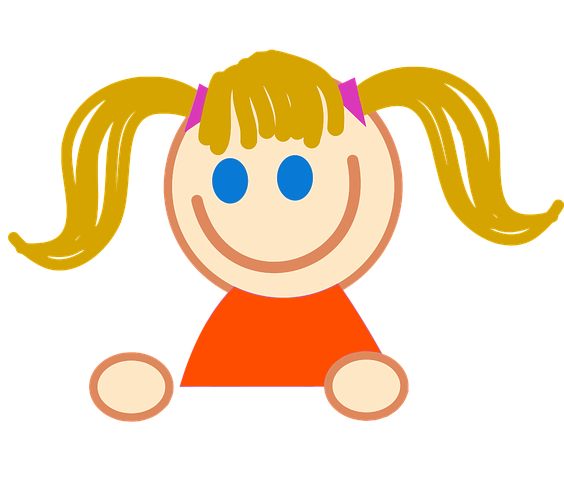 前提條件
目標概念
衣服=橘
髮型=短髮
品質評估指標
(信賴度：0.75)
‹#›
Confidence, Probability
信賴度 (4/5)
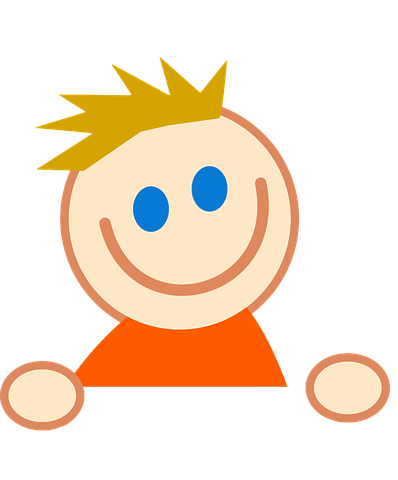 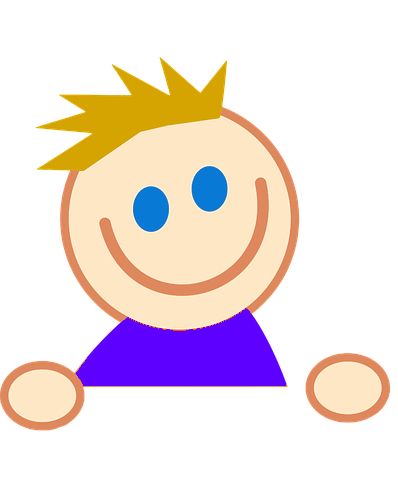 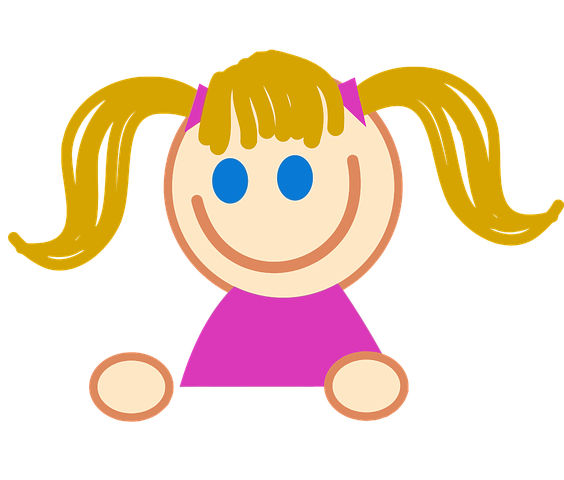 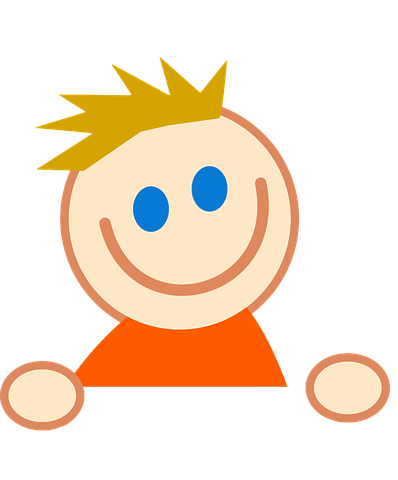 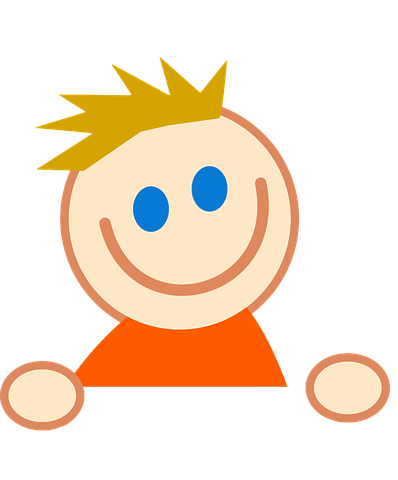 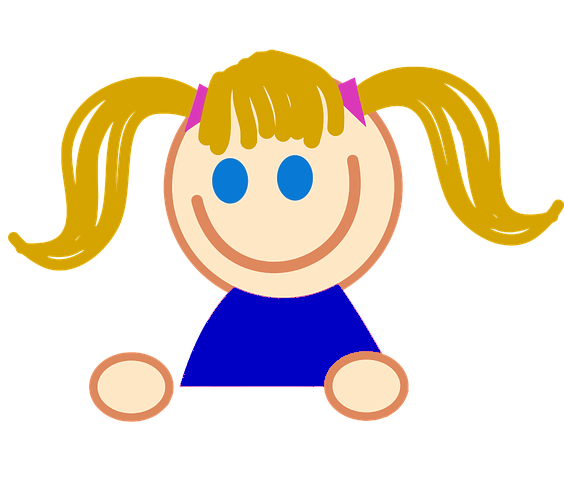 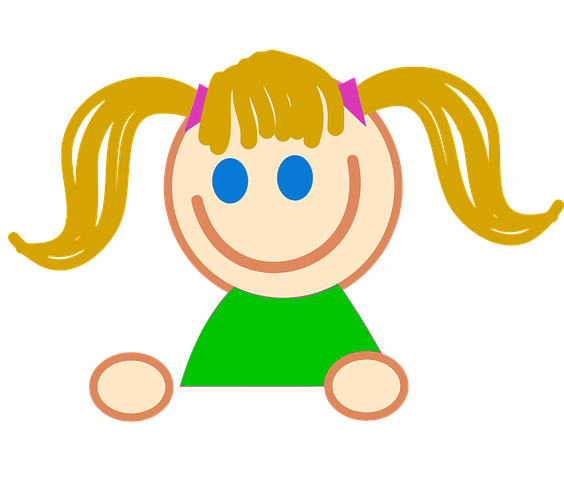 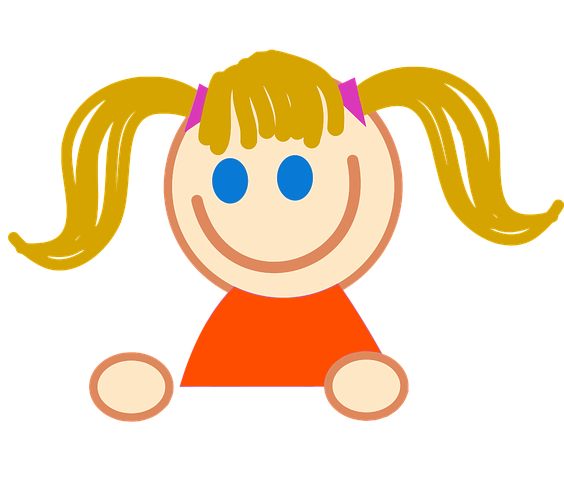 前提條件
目標概念
衣服=深紫
髮型=短髮
品質評估指標
(信賴度：1)
‹#›
Confidence, Probability
信賴度 (5/5)
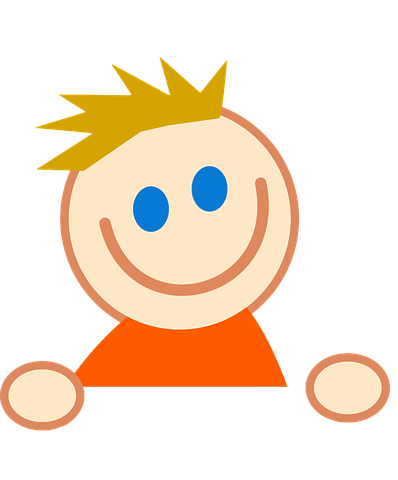 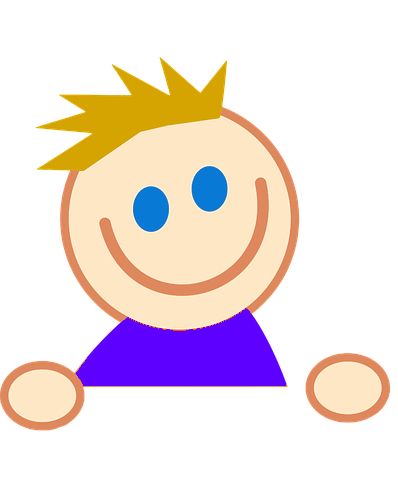 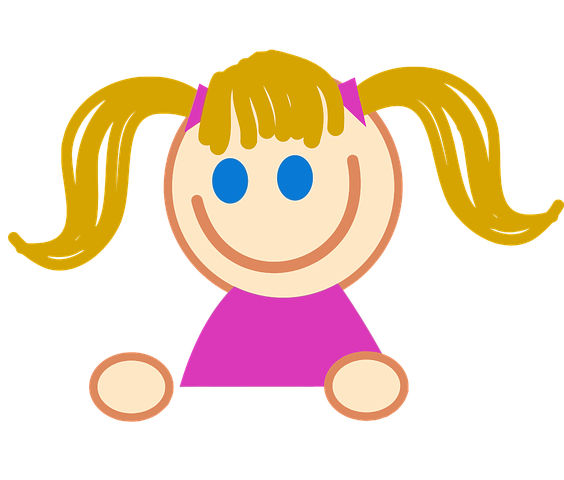 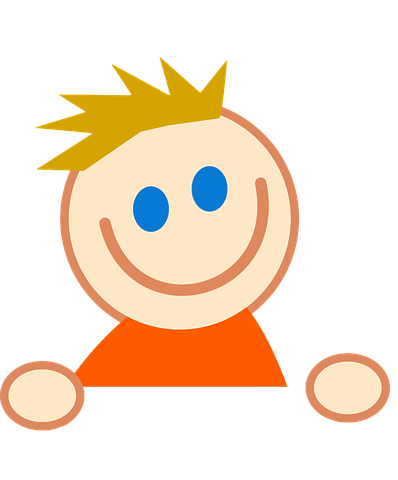 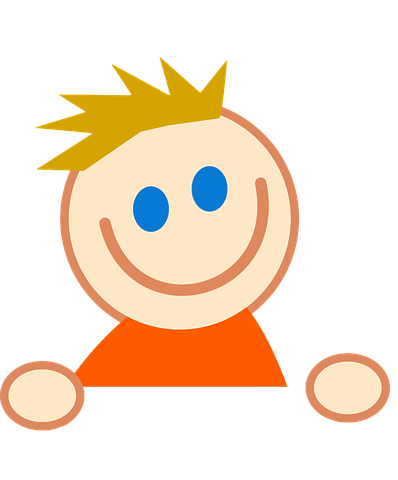 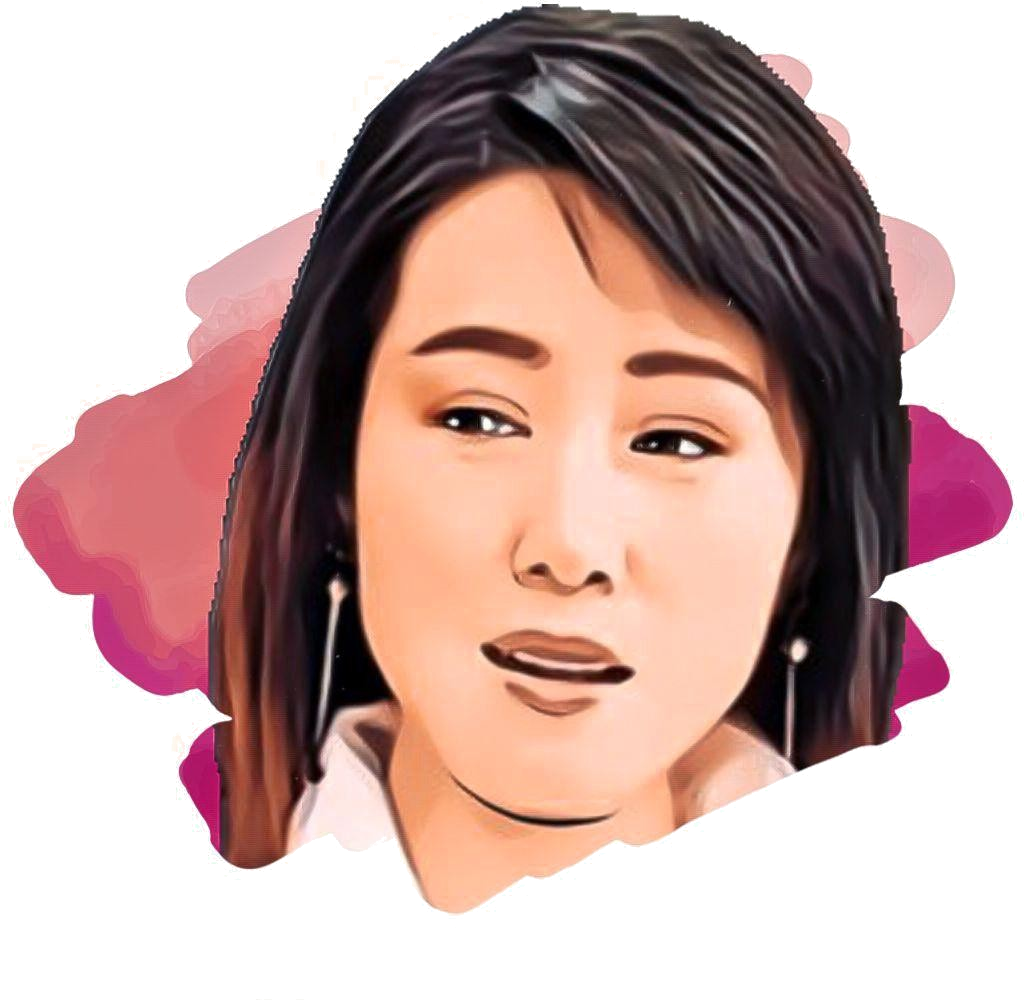 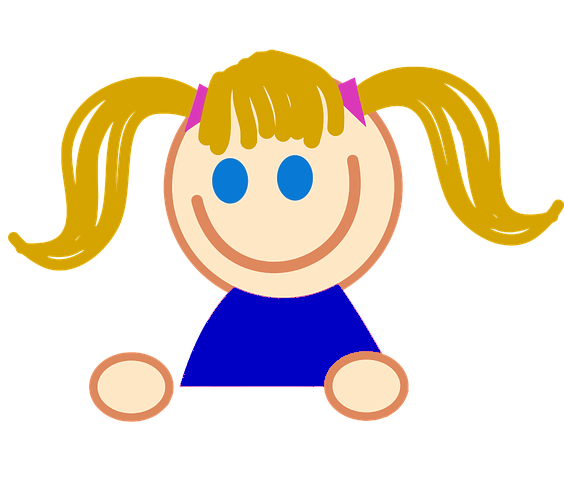 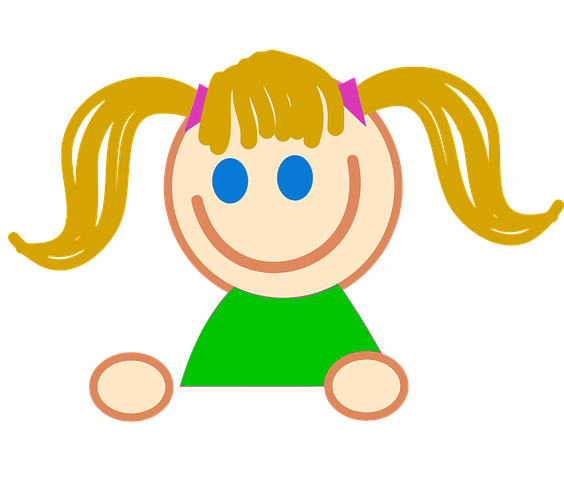 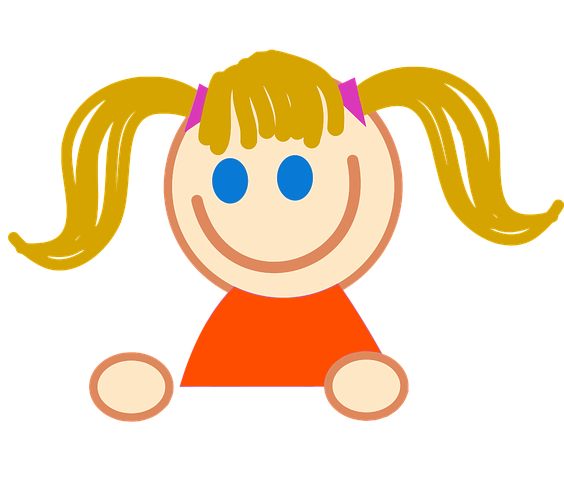 甘阿捏？
前提條件
目標概念
衣服=深紫
髮型=短髮
品質評估指標
(信賴度：1)
‹#›
加權相對正確率
WRAcc (Unusualness)
A
B
C
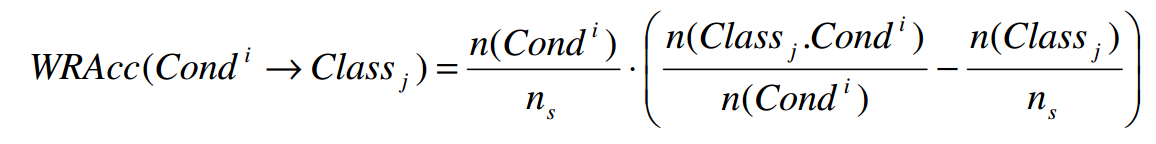 子群組涵蓋數 (衣服=橘) / 實例總數
子群組中符合目標概念實例數量 (髮型=短髮) / 子群組涵蓋數(衣服=橘) 
符合目標概念實例數量 (髮型=短髮) / 實例總數
實例
總數
LHS
涵蓋數
RHS
涵蓋數
LHS & RHS
涵蓋數
‹#›
WRAcc計算 (1/2)
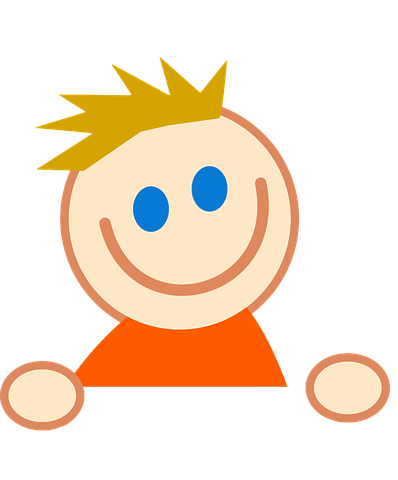 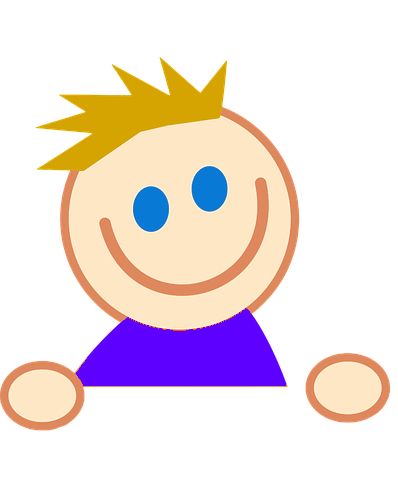 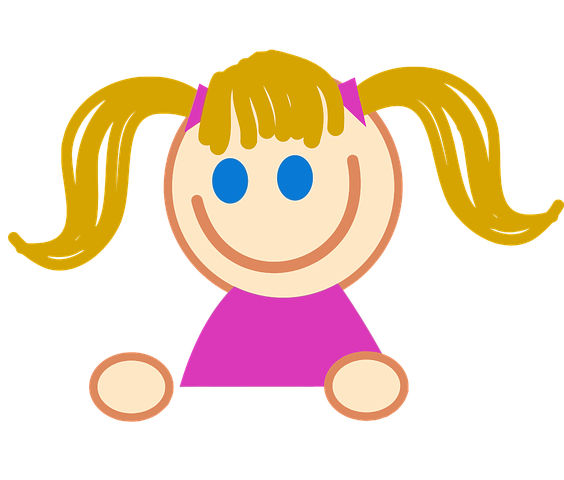 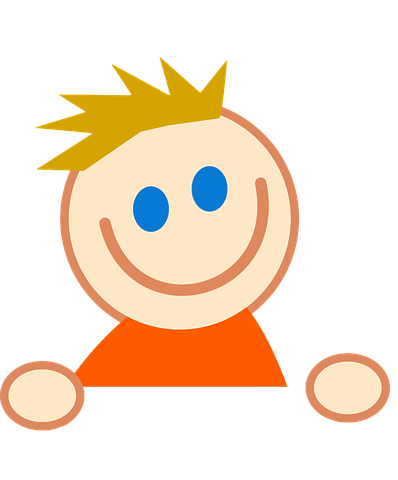 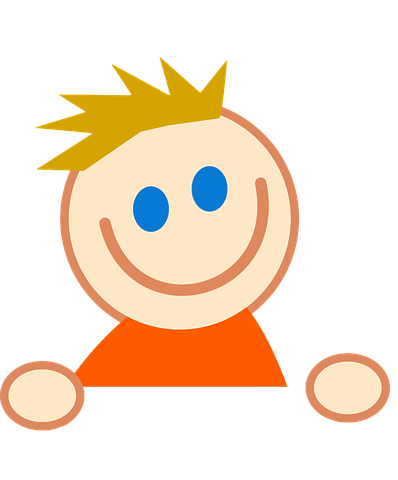 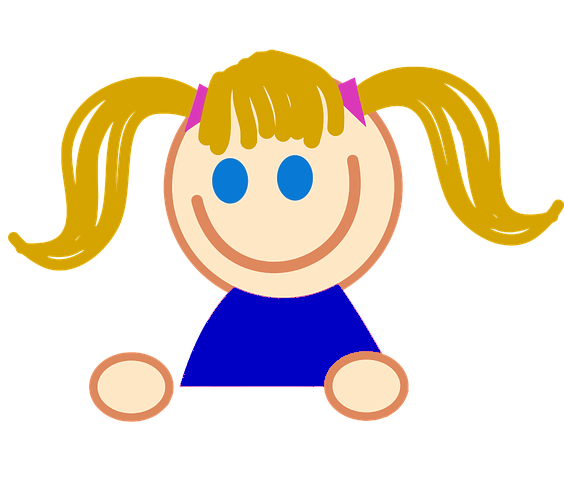 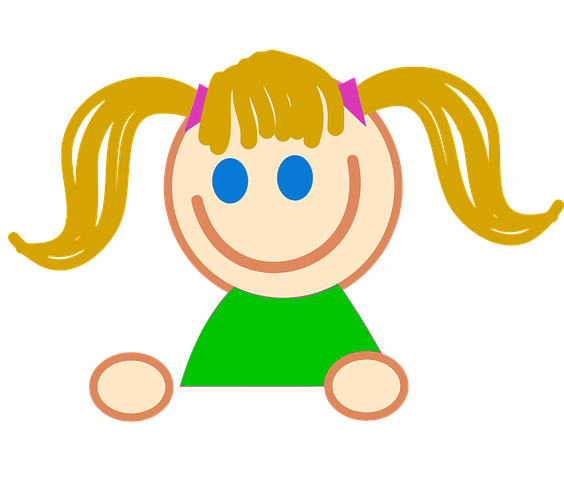 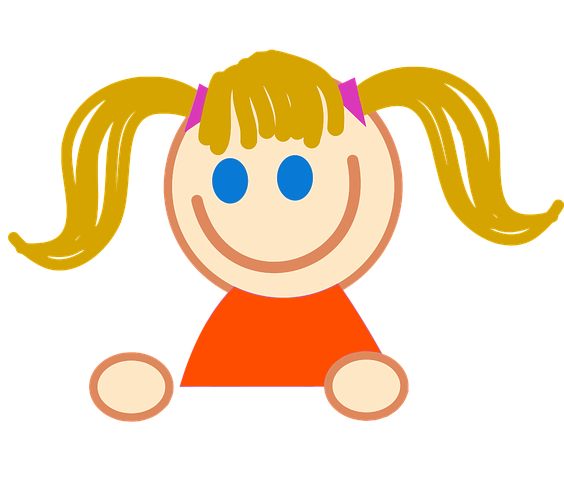 子群組涵蓋數 (衣服=橘) : 4
實例總數: 8
子群組中符合目標概念實例數量 (髮型=短髮) : 3
符合目標概念實例數量 (髮型=短髮) : 4
‹#›
WRAcc計算 (2/2)
子群組涵蓋數 (衣服=橘) : 4
案例總數: 8
子群組中符合目標概念實例數量 (髮型=短髮) : 3
符合目標概念實例數量 (髮型=短髮) : 4
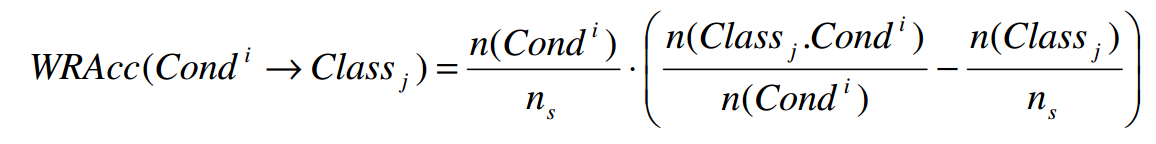 WRAcc = (4 / 8) * ( (3 / 4) - (4 / 8) )
              = 0.125
‹#›
WRAcc的意義
WRAcc = 0.125
WRAcc介於 -0.25 到 0.25 中間
0.25：表示子群組完全涵蓋目標概念，沒有遺漏
-0.25：表示子群組完全沒有涵蓋目標概念，全部遺漏
0：子群組跟涵蓋目標概念沒有關係
‹#›
WRAcc = -0.25
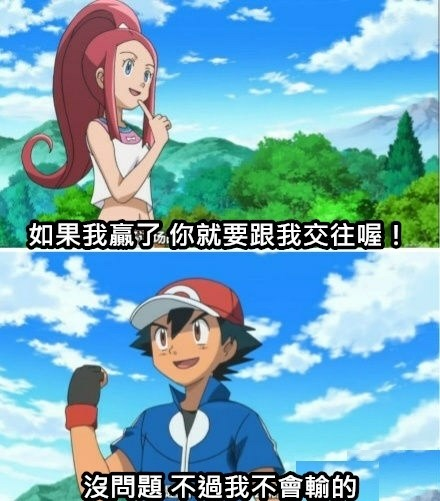 RHS
LHS
憑實力單身
‹#›
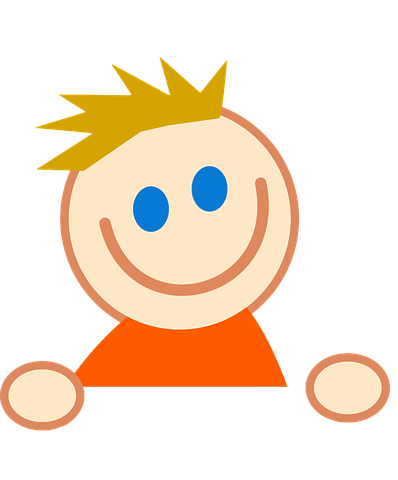 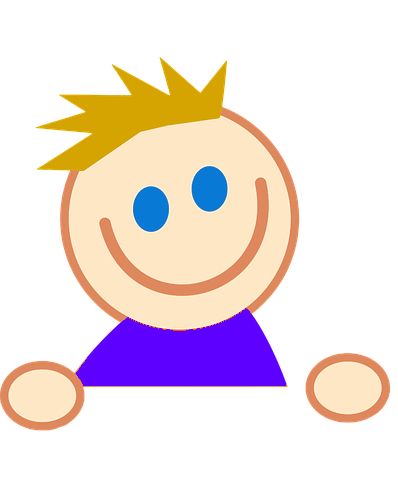 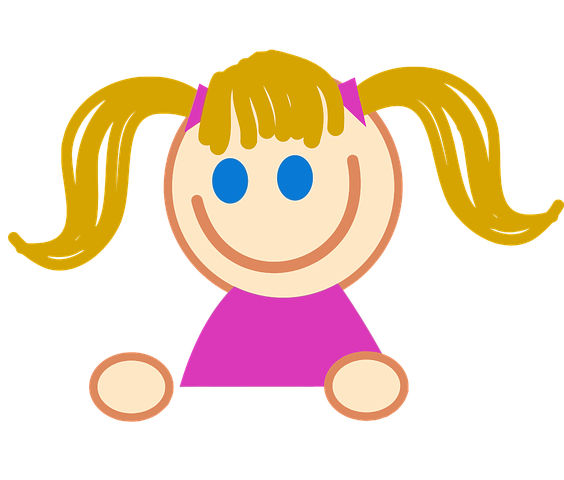 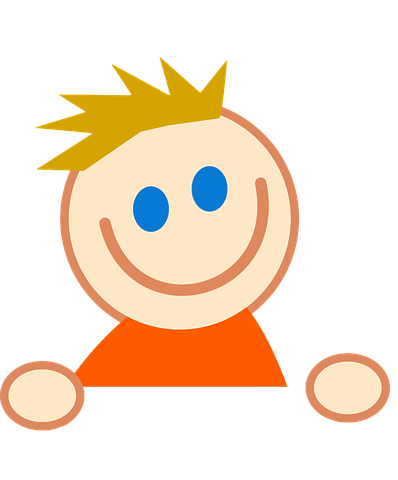 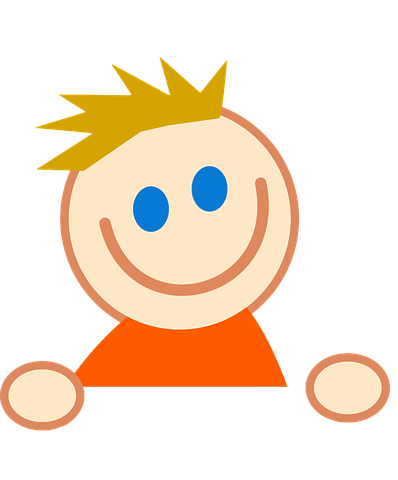 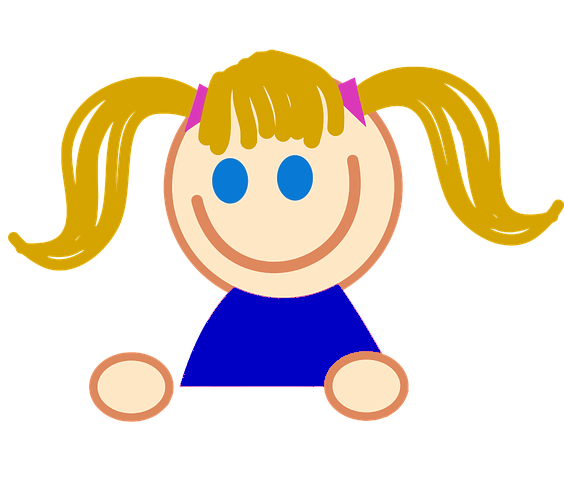 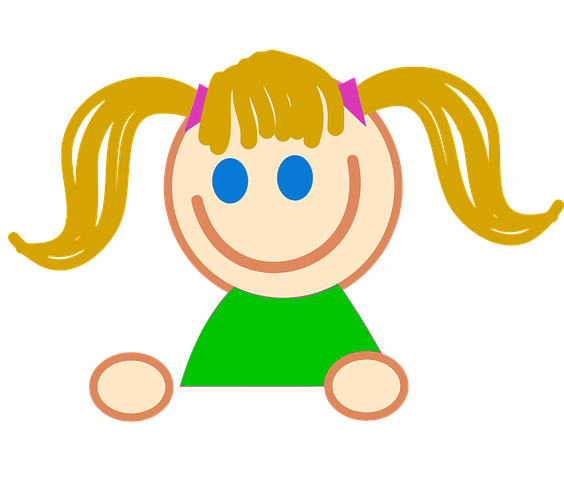 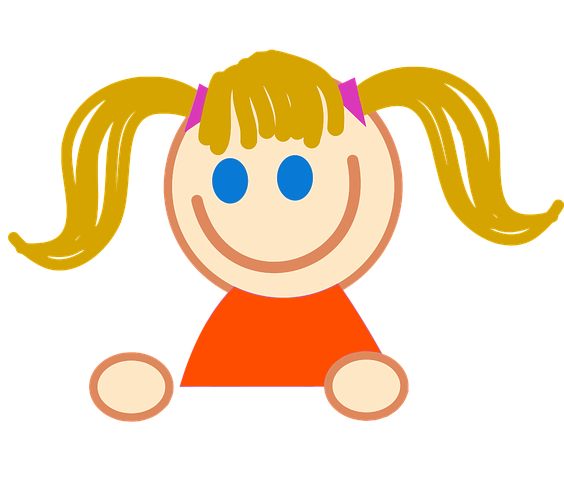 Subgroup
子群組
衣服=橘
短髮
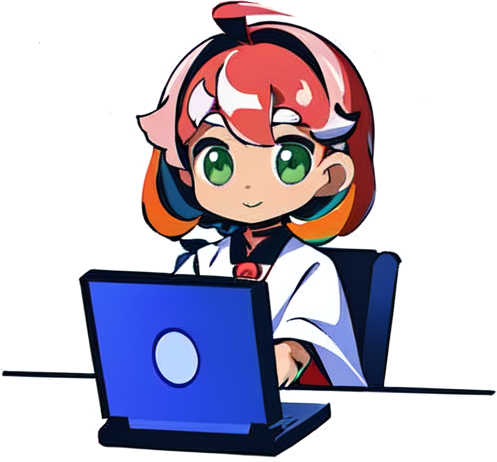 所以我們可以來分析看看
穿橘色衣服的人會配短髮的原因...
‹#›
!
!
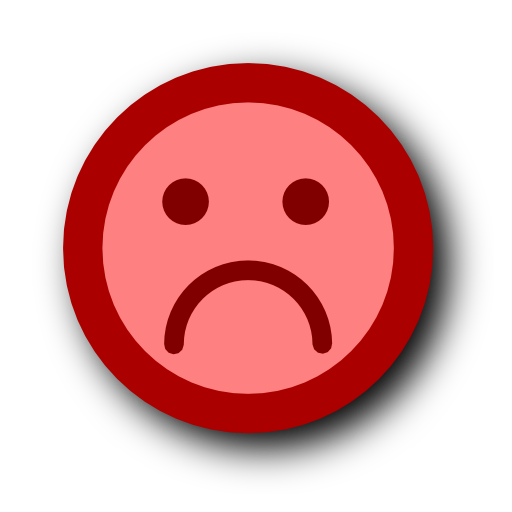 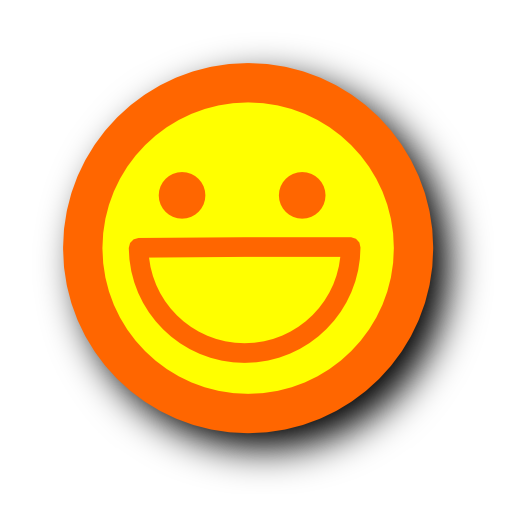 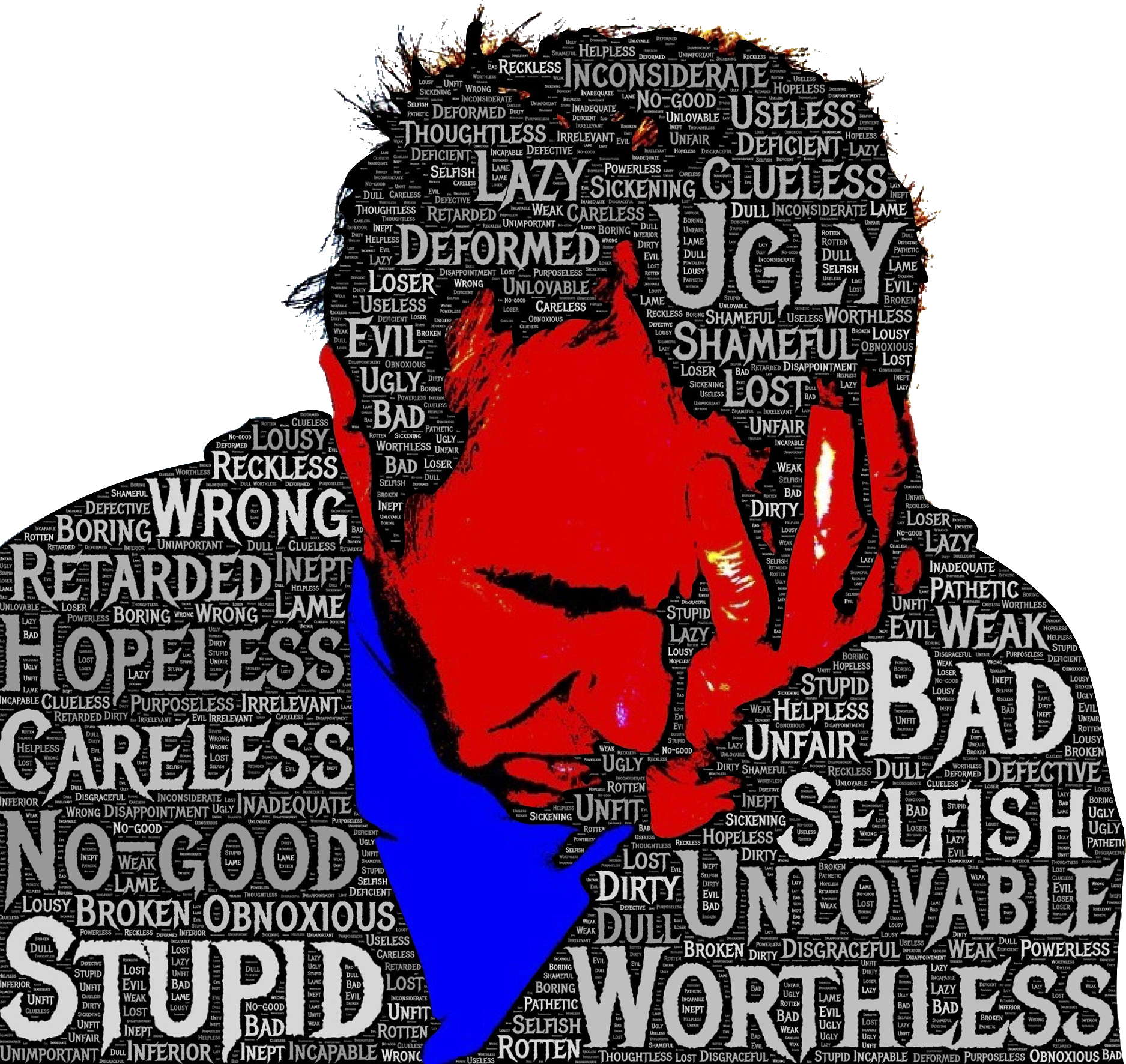 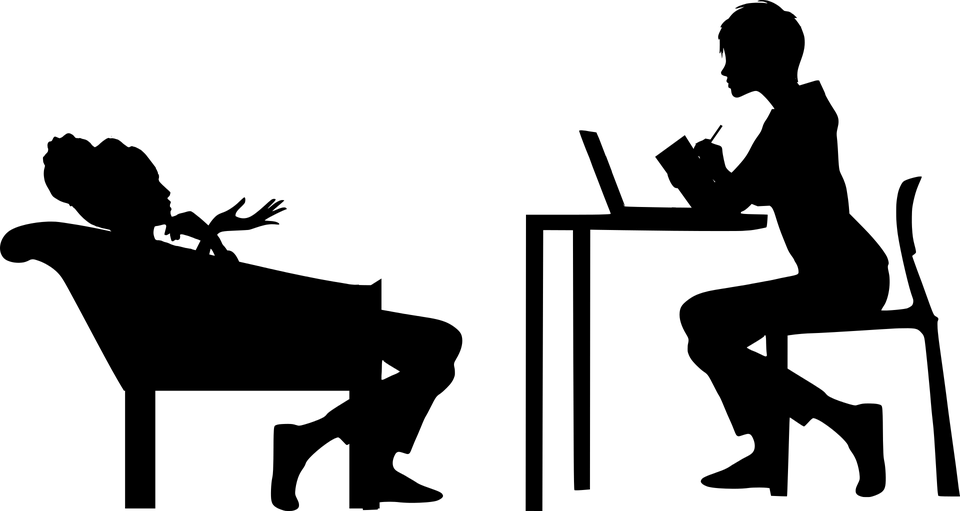 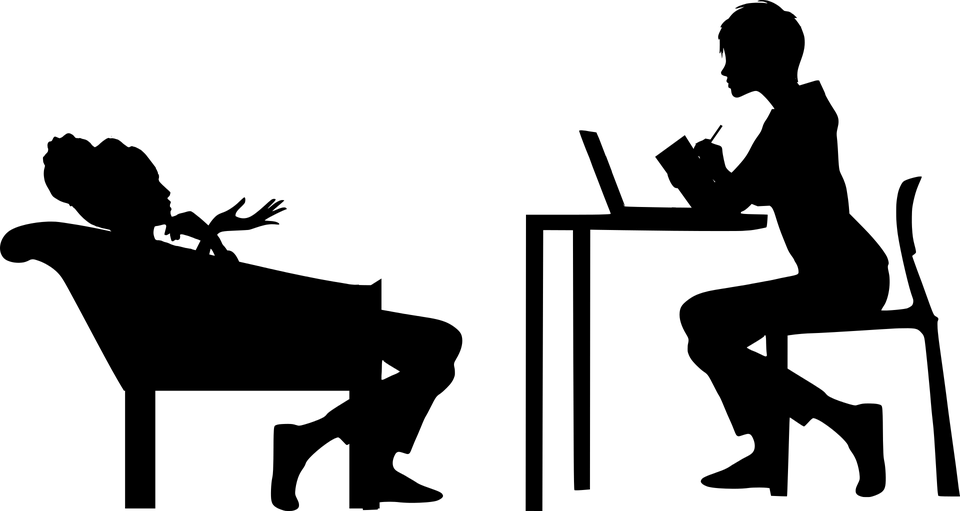 Subgroup
子群組
正面
小說評論包含=糧草
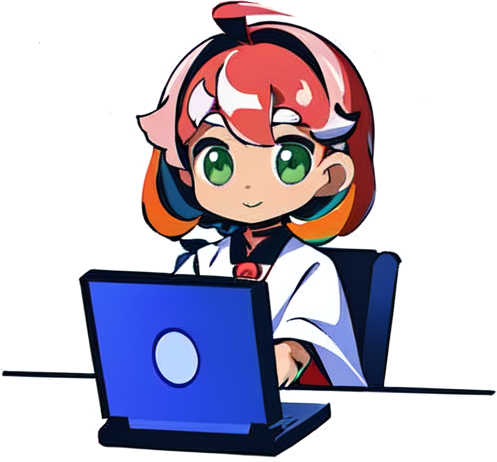 所以我們可以來分析看看
小說評論寫到糧草的人
會給出正面評價的原因...
‹#›
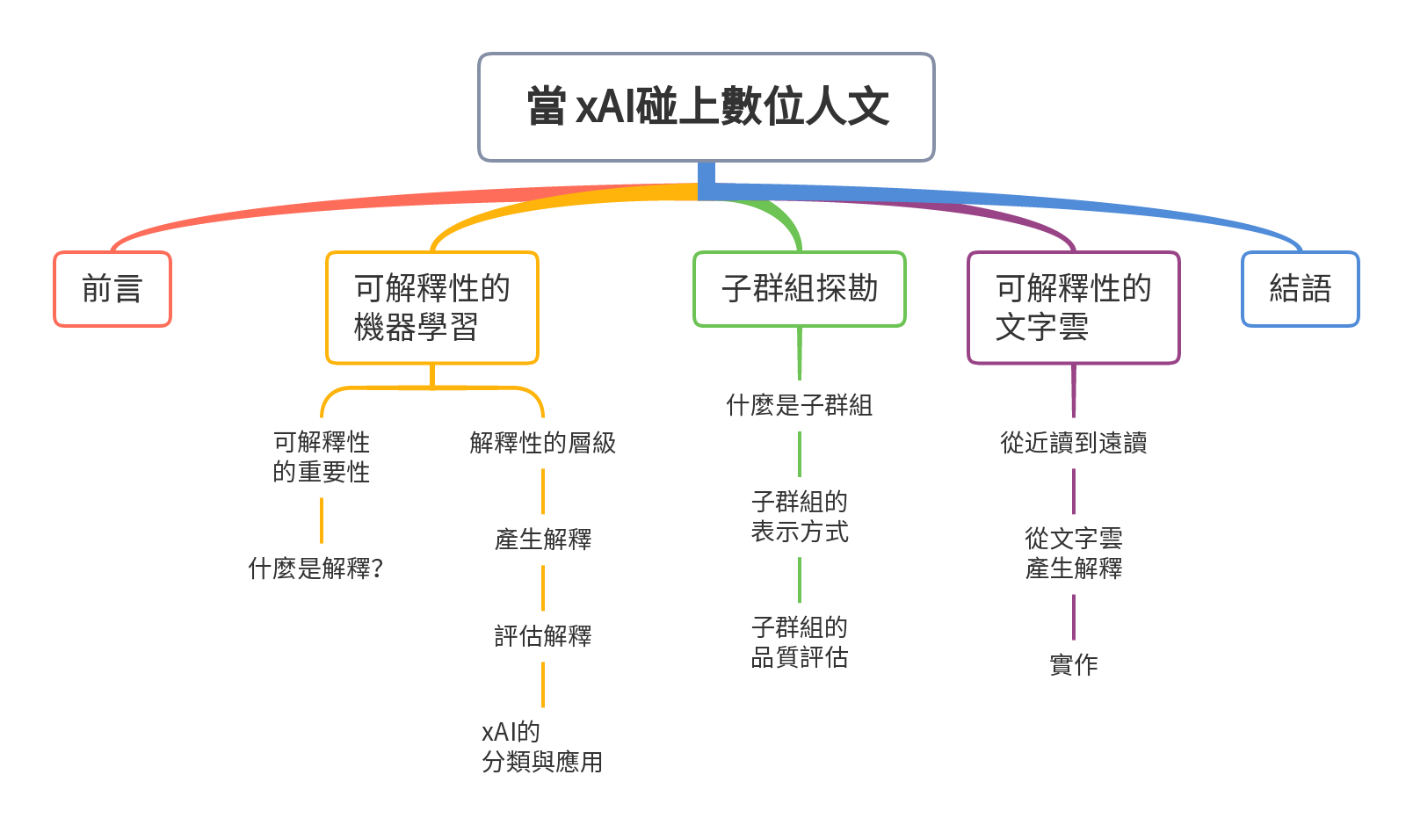 ‹#›
子群組探勘+文本探勘
可解釋性的文字雲
[Speaker Notes: - 文字雲程式碼 Colab：https://colab.research.google.com/drive/1pHMpgJ9q0vpaBUqt8f8HB-xrytUvbGfD?usp=sharing
- 文字雲繪製 WordClouds.com：https://www.wordclouds.com/]
一山如畫對清江
一生心事向誰論
一見佳人便喜歡
今年好事一番新
心頭理曲強詞遮
去年百事頗相宜
田園價貫好商量
花開花謝在春風
彼此家居只一山
家道豊腴自飽溫
病患時時命蹇衰
陰裏詳看怪爾曹
蛩吟唧唧守孤幃
勞心汨汨竟何歸
與君夙昔結成冤
隨分堂前赴粥饘
憶昔蘭房分半釵
艱難險阻路蹊蹺
今年禾穀不如前
木有根荄水有源
北山門外好安居
一春風雨正瀟瀟
一朝無事忽遭官
三千法律八千文
子有三般不自由
世間萬物各有主
君今庚甲未亨通
君是山中萬戶侯
事端百出慮雖長
河渠傍路有高低
知君指擬是空華
門裏團圓事事雙
十八灘頭說與君
誰知去後有多般
富貴榮華萃汝身
直欲欺官行路斜
若較今年時運衰
事到公庭彼此傷
貴賤窮通百歲中
如何似隔鬼門關
也須肚裏立乾坤
何須打瓦共鑽龜
舟中敵圖笑中刀
千里懸懸望信歸
疾病兼多是與非
今日相逢那得緣
何須妄想苦憂煎
而今忽把信音乖
南鳥孤飛依北巢
物價喧騰倍百年
君當自此究其原
若問終時慎厥初
千里行人去路遙
也是門衰墳未安
此事何如說與君
門庭蕭索冷如秋
一粒一毫君莫取
且向江頭作釣翁
信知騎馬勝騎牛
莫聽人言自主張
可歎長途日已西
底事茫茫未有涯
誰料半途分折去
世事盡從流水去
人情冷暖君休訝
誰道機關難料處
一旦醜形臨月鏡
好把瓣香告神佛
縱使機關圖得勝
羨子榮華今已矣
日月如梭人易老
財多害己君當省
直教重見一陽復
藩籬剖破渾無事
等得榮華公子到
事到頭來渾似夢
好把經文多諷誦
主張門戶誠難事
痴心指望成連理
今日貴人曾識面
災數流行多疫癘
莫隨道路人閒話
堪笑包藏許多事
移寡就多君得計
改換陰陽移禍福
善惡兩途君自作
若逢牛鼠交承日
英雄豪傑自天生
玉兔重生應發跡
今朝馬上看山色
一著仙機君記取
縱有榮華好時節
牢把腳根踏實地
空幃無語對銀缸
功名富貴等浮雲
歷涉應知行路難
到頭獨立轉傷神
身投憲網莫咨嗟
莫教福謝悔無追
定為後世子孫殃
到頭萬事總成空
許多勞碌不如閒
福有胚胎禍有門
始可求神仗佛持
一種天生惜羽毛
秋冬括括雨靡靡
何如休要用心機
祈求戶內保嬋娟
百歲安閒得幾年
到底誰知事不諧
相逢卻在夏秋交
一陽復後始安全
訟到終凶是至言
鱗鴻雖便莫修書
如何歸路轉無聊
勸君莫作等閒看
一生禍福此中分
萬事回春不用憂
也須步步循規矩
萬人頭上逞英雄
爭似騎牛得自由
紛紛鬧裏更思量
直須猴犬換金雞
善為善應永無差
門衰戶冷苦伶仃
兩家門戶各相當
春來雨水太連綿
乾亥來龍仔細看
崆峒城裏事如麻
捨舟遵路總相宜
萬人叢裏逞英豪
勤耕力作莫蹉跎
與君萬語復千言
箇中事緒更紛然
樽前無事且高歌
營為期望在春前
纔發君心天已知
一春萬事苦憂煎
一紙官書火急催
一般器用與人同
不分南北與西東
生前結得好緣姻
好將心地力耕耘
汝是人中最吉人
百千人面虎狼心
年來豐歉皆天數
佛說淘沙始見金
我曾許汝事和諧
奉公謹守莫欺心
知君袖內有驪珠
南販珍珠北販鹽
春夏纔過秋又冬
秋冬作事只尋常
假君財物自當還
喜鵲簷前報好音
自嘆祈求不一靈
不是姻緣莫較量
入夏晴乾雨又愆
坎居午向自當安
無事如君有幾家
慎勿嬉遊逐貴兒
便欲飛騰霄漢高
衣食隨時安分過
祗欲平和雪爾冤
當局須知一著先
時未來時奈若何
誰料秋來又不然
何須問我決狐疑
夏裏營求始帖然
扁舟速下浪如雷
巧斲輪輿梓匠工
眼底昏昏耳似聾
一笑相逢情自親
彼此山頭總是墳
誤為誤作損精神
賴汝干戈用力深
自是今年旱較多
只緣君子不勞心
誰料修為汝自乖
自有亨通吉利臨
生不逢辰亦強圖
年來幾倍貨財添
紛紛謀慮攪心胸
春到門庭漸吉昌
謀賴心欺他自奸
知君千里欲歸心
幸有祖宗陰騭在
直待春風好消息
節氣直交三伏始
若移丑艮陰陽逆
勸汝不須勤致禱
一夜樽前兄與弟
爭奈承流風未便
縱使經商收倍利
訟則終凶君記取
長舌婦人休酷聽
白馬渡江嘶日暮
直遇清江貴公子
願子改圖從孝悌
更遇秋成冬至後
雖然目下多驚險
凡事有緣且隨分
熟讀黃庭經一卷
相當人物無高下
陰地不如心地好
堅牢一念酬香願
得勝回時秋漸老
與子定期三日內
榮華總得詩書效
但改新圖莫依舊
目下營求且休矣
可歎頭顱已如許
勸君止此求田舍
貴人垂手來相援
千里信音符遠望
幸有高臺明月鏡
繡幃重結鴛鴦帶
香煙未斷續螟蛉
卻調琴瑟向蘭房
喜逢滂沛足田園
門戶凋零家道難
徒勞生事苦咨嗟
明朝仇敵又相隨
青燈黃卷且勤勞
不如逐歲廩禾多
試於清夜把心捫
力行禮義要心堅
虎頭城裏看巍峨
一生活計始安全
不愁家室不相宜
恰如騎鶴與腰纏
保汝平安去復回
秋冬方遇主人翁
不論貴賤與窮通
得意休論富與貧
修為到底卻輸君
富貴榮華萃汝身
虎頭城裏喜相尋
田疇霑足雨滂沱
妙裏工夫仔細尋
營謀應得稱心懷
秋期與子定佳音
而今方得貴人扶
心欲多時何日厭
休把私心情意濃
萱堂快樂未渠央
請來對照破機關
葉落霜飛寒色侵
‹#›
一山如畫對清江
一生心事向誰論
一見佳人便喜歡
今年好事一番新
心頭理曲強詞遮
去年百事頗相宜
田園價貫好商量
花開花謝在春風
彼此家居只一山
家道豊腴自飽溫
病患時時命蹇衰
陰裏詳看怪爾曹
蛩吟唧唧守孤幃
勞心汨汨竟何歸
與君夙昔結成冤
隨分堂前赴粥饘
憶昔蘭房分半釵
艱難險阻路蹊蹺
今年禾穀不如前
木有根荄水有源
北山門外好安居
一春風雨正瀟瀟
一朝無事忽遭官
三千法律八千文
子有三般不自由
世間萬物各有主
君今庚甲未亨通
君是山中萬戶侯
事端百出慮雖長
河渠傍路有高低
知君指擬是空華
門裏團圓事事雙
十八灘頭說與君
誰知去後有多般
富貴榮華萃汝身
直欲欺官行路斜
若較今年時運衰
事到公庭彼此傷
貴賤窮通百歲中
如何似隔鬼門關
也須肚裏立乾坤
何須打瓦共鑽龜
舟中敵圖笑中刀
千里懸懸望信歸
疾病兼多是與非
今日相逢那得緣
何須妄想苦憂煎
而今忽把信音乖
南鳥孤飛依北巢
物價喧騰倍百年
君當自此究其原
若問終時慎厥初
千里行人去路遙
也是門衰墳未安
此事何如說與君
門庭蕭索冷如秋
一粒一毫君莫取
且向江頭作釣翁
信知騎馬勝騎牛
莫聽人言自主張
可歎長途日已西
底事茫茫未有涯
誰料半途分折去
世事盡從流水去
人情冷暖君休訝
誰道機關難料處
一旦醜形臨月鏡
好把瓣香告神佛
縱使機關圖得勝
羨子榮華今已矣
日月如梭人易老
財多害己君當省
直教重見一陽復
藩籬剖破渾無事
等得榮華公子到
事到頭來渾似夢
好把經文多諷誦
主張門戶誠難事
痴心指望成連理
今日貴人曾識面
災數流行多疫癘
莫隨道路人閒話
堪笑包藏許多事
移寡就多君得計
改換陰陽移禍福
善惡兩途君自作
若逢牛鼠交承日
英雄豪傑自天生
玉兔重生應發跡
今朝馬上看山色
一著仙機君記取
縱有榮華好時節
牢把腳根踏實地
空幃無語對銀缸
功名富貴等浮雲
歷涉應知行路難
到頭獨立轉傷神
身投憲網莫咨嗟
莫教福謝悔無追
定為後世子孫殃
到頭萬事總成空
許多勞碌不如閒
福有胚胎禍有門
始可求神仗佛持
一種天生惜羽毛
秋冬括括雨靡靡
何如休要用心機
祈求戶內保嬋娟
百歲安閒得幾年
到底誰知事不諧
相逢卻在夏秋交
一陽復後始安全
訟到終凶是至言
鱗鴻雖便莫修書
如何歸路轉無聊
勸君莫作等閒看
一生禍福此中分
萬事回春不用憂
也須步步循規矩
萬人頭上逞英雄
爭似騎牛得自由
紛紛鬧裏更思量
直須猴犬換金雞
善為善應永無差
門衰戶冷苦伶仃
兩家門戶各相當
春來雨水太連綿
乾亥來龍仔細看
崆峒城裏事如麻
捨舟遵路總相宜
萬人叢裏逞英豪
勤耕力作莫蹉跎
與君萬語復千言
箇中事緒更紛然
樽前無事且高歌
營為期望在春前
纔發君心天已知
一春萬事苦憂煎
一紙官書火急催
一般器用與人同
不分南北與西東
生前結得好緣姻
好將心地力耕耘
汝是人中最吉人
百千人面虎狼心
年來豐歉皆天數
佛說淘沙始見金
我曾許汝事和諧
奉公謹守莫欺心
知君袖內有驪珠
南販珍珠北販鹽
春夏纔過秋又冬
秋冬作事只尋常
假君財物自當還
喜鵲簷前報好音
自嘆祈求不一靈
不是姻緣莫較量
入夏晴乾雨又愆
坎居午向自當安
無事如君有幾家
慎勿嬉遊逐貴兒
便欲飛騰霄漢高
衣食隨時安分過
祗欲平和雪爾冤
當局須知一著先
時未來時奈若何
誰料秋來又不然
何須問我決狐疑
夏裏營求始帖然
扁舟速下浪如雷
巧斲輪輿梓匠工
眼底昏昏耳似聾
一笑相逢情自親
彼此山頭總是墳
誤為誤作損精神
賴汝干戈用力深
自是今年旱較多
只緣君子不勞心
誰料修為汝自乖
自有亨通吉利臨
生不逢辰亦強圖
年來幾倍貨財添
紛紛謀慮攪心胸
春到門庭漸吉昌
謀賴心欺他自奸
知君千里欲歸心
幸有祖宗陰騭在
直待春風好消息
節氣直交三伏始
若移丑艮陰陽逆
勸汝不須勤致禱
一夜樽前兄與弟
爭奈承流風未便
縱使經商收倍利
訟則終凶君記取
長舌婦人休酷聽
白馬渡江嘶日暮
直遇清江貴公子
願子改圖從孝悌
更遇秋成冬至後
雖然目下多驚險
凡事有緣且隨分
熟讀黃庭經一卷
相當人物無高下
陰地不如心地好
堅牢一念酬香願
得勝回時秋漸老
與子定期三日內
榮華總得詩書效
但改新圖莫依舊
目下營求且休矣
可歎頭顱已如許
勸君止此求田舍
貴人垂手來相援
千里信音符遠望
幸有高臺明月鏡
繡幃重結鴛鴦帶
香煙未斷續螟蛉
卻調琴瑟向蘭房
喜逢滂沛足田園
門戶凋零家道難
徒勞生事苦咨嗟
明朝仇敵又相隨
青燈黃卷且勤勞
不如逐歲廩禾多
試於清夜把心捫
力行禮義要心堅
虎頭城裏看巍峨
一生活計始安全
不愁家室不相宜
恰如騎鶴與腰纏
保汝平安去復回
秋冬方遇主人翁
不論貴賤與窮通
得意休論富與貧
修為到底卻輸君
富貴榮華萃汝身
虎頭城裏喜相尋
田疇霑足雨滂沱
妙裏工夫仔細尋
營謀應得稱心懷
秋期與子定佳音
而今方得貴人扶
心欲多時何日厭
休把私心情意濃
萱堂快樂未渠央
請來對照破機關
葉落霜飛寒色侵
這些文字在說什麼？
‹#›
一山如畫對清江
一生心事向誰論
一見佳人便喜歡
今年好事一番新
心頭理曲強詞遮
去年百事頗相宜
田園價貫好商量
花開花謝在春風
彼此家居只一山
家道豊腴自飽溫
病患時時命蹇衰
陰裏詳看怪爾曹
蛩吟唧唧守孤幃
勞心汨汨竟何歸
與君夙昔結成冤
隨分堂前赴粥饘
憶昔蘭房分半釵
艱難險阻路蹊蹺
今年禾穀不如前
木有根荄水有源
北山門外好安居
一春風雨正瀟瀟
一朝無事忽遭官
三千法律八千文
子有三般不自由
世間萬物各有主
君今庚甲未亨通
君是山中萬戶侯
事端百出慮雖長
河渠傍路有高低
知君指擬是空華
門裏團圓事事雙
十八灘頭說與君
誰知去後有多般
富貴榮華萃汝身
直欲欺官行路斜
若較今年時運衰
事到公庭彼此傷
貴賤窮通百歲中
如何似隔鬼門關
也須肚裏立乾坤
何須打瓦共鑽龜
舟中敵圖笑中刀
千里懸懸望信歸
疾病兼多是與非
今日相逢那得緣
何須妄想苦憂煎
而今忽把信音乖
南鳥孤飛依北巢
物價喧騰倍百年
君當自此究其原
若問終時慎厥初
千里行人去路遙
也是門衰墳未安
此事何如說與君
門庭蕭索冷如秋
一粒一毫君莫取
且向江頭作釣翁
信知騎馬勝騎牛
莫聽人言自主張
可歎長途日已西
底事茫茫未有涯
誰料半途分折去
世事盡從流水去
人情冷暖君休訝
誰道機關難料處
一旦醜形臨月鏡
好把瓣香告神佛
縱使機關圖得勝
羨子榮華今已矣
日月如梭人易老
財多害己君當省
直教重見一陽復
藩籬剖破渾無事
等得榮華公子到
事到頭來渾似夢
好把經文多諷誦
主張門戶誠難事
痴心指望成連理
今日貴人曾識面
災數流行多疫癘
莫隨道路人閒話
堪笑包藏許多事
移寡就多君得計
改換陰陽移禍福
善惡兩途君自作
若逢牛鼠交承日
英雄豪傑自天生
玉兔重生應發跡
今朝馬上看山色
一著仙機君記取
縱有榮華好時節
牢把腳根踏實地
空幃無語對銀缸
功名富貴等浮雲
歷涉應知行路難
到頭獨立轉傷神
身投憲網莫咨嗟
莫教福謝悔無追
定為後世子孫殃
到頭萬事總成空
許多勞碌不如閒
福有胚胎禍有門
始可求神仗佛持
一種天生惜羽毛
秋冬括括雨靡靡
何如休要用心機
祈求戶內保嬋娟
百歲安閒得幾年
到底誰知事不諧
相逢卻在夏秋交
一陽復後始安全
訟到終凶是至言
鱗鴻雖便莫修書
如何歸路轉無聊
勸君莫作等閒看
一生禍福此中分
萬事回春不用憂
也須步步循規矩
萬人頭上逞英雄
爭似騎牛得自由
紛紛鬧裏更思量
直須猴犬換金雞
善為善應永無差
門衰戶冷苦伶仃
兩家門戶各相當
春來雨水太連綿
乾亥來龍仔細看
崆峒城裏事如麻
捨舟遵路總相宜
萬人叢裏逞英豪
勤耕力作莫蹉跎
與君萬語復千言
箇中事緒更紛然
樽前無事且高歌
營為期望在春前
纔發君心天已知
一春萬事苦憂煎
一紙官書火急催
一般器用與人同
不分南北與西東
生前結得好緣姻
好將心地力耕耘
汝是人中最吉人
百千人面虎狼心
年來豐歉皆天數
佛說淘沙始見金
我曾許汝事和諧
奉公謹守莫欺心
知君袖內有驪珠
南販珍珠北販鹽
春夏纔過秋又冬
秋冬作事只尋常
假君財物自當還
喜鵲簷前報好音
自嘆祈求不一靈
不是姻緣莫較量
入夏晴乾雨又愆
坎居午向自當安
無事如君有幾家
慎勿嬉遊逐貴兒
便欲飛騰霄漢高
衣食隨時安分過
祗欲平和雪爾冤
當局須知一著先
時未來時奈若何
誰料秋來又不然
何須問我決狐疑
夏裏營求始帖然
扁舟速下浪如雷
巧斲輪輿梓匠工
眼底昏昏耳似聾
一笑相逢情自親
彼此山頭總是墳
誤為誤作損精神
賴汝干戈用力深
自是今年旱較多
只緣君子不勞心
誰料修為汝自乖
自有亨通吉利臨
生不逢辰亦強圖
年來幾倍貨財添
紛紛謀慮攪心胸
春到門庭漸吉昌
謀賴心欺他自奸
知君千里欲歸心
幸有祖宗陰騭在
直待春風好消息
節氣直交三伏始
若移丑艮陰陽逆
勸汝不須勤致禱
一夜樽前兄與弟
爭奈承流風未便
縱使經商收倍利
訟則終凶君記取
長舌婦人休酷聽
白馬渡江嘶日暮
直遇清江貴公子
願子改圖從孝悌
更遇秋成冬至後
雖然目下多驚險
凡事有緣且隨分
熟讀黃庭經一卷
相當人物無高下
陰地不如心地好
堅牢一念酬香願
得勝回時秋漸老
與子定期三日內
榮華總得詩書效
但改新圖莫依舊
目下營求且休矣
可歎頭顱已如許
勸君止此求田舍
貴人垂手來相援
千里信音符遠望
幸有高臺明月鏡
繡幃重結鴛鴦帶
香煙未斷續螟蛉
卻調琴瑟向蘭房
喜逢滂沛足田園
門戶凋零家道難
徒勞生事苦咨嗟
明朝仇敵又相隨
青燈黃卷且勤勞
不如逐歲廩禾多
試於清夜把心捫
力行禮義要心堅
虎頭城裏看巍峨
一生活計始安全
不愁家室不相宜
恰如騎鶴與腰纏
保汝平安去復回
秋冬方遇主人翁
不論貴賤與窮通
得意休論富與貧
修為到底卻輸君
富貴榮華萃汝身
虎頭城裏喜相尋
田疇霑足雨滂沱
妙裏工夫仔細尋
營謀應得稱心懷
秋期與子定佳音
而今方得貴人扶
心欲多時何日厭
休把私心情意濃
萱堂快樂未渠央
請來對照破機關
葉落霜飛寒色侵
‹#›
一山如畫對清江
一生心事向誰論
一見佳人便喜歡
今年好事一番新
心頭理曲強詞遮
去年百事頗相宜
田園價貫好商量
花開花謝在春風
彼此家居只一山
家道豊腴自飽溫
病患時時命蹇衰
陰裏詳看怪爾曹
蛩吟唧唧守孤幃
勞心汨汨竟何歸
與君夙昔結成冤
隨分堂前赴粥饘
憶昔蘭房分半釵
艱難險阻路蹊蹺
今年禾穀不如前
木有根荄水有源
北山門外好安居
一春風雨正瀟瀟
一朝無事忽遭官
三千法律八千文
子有三般不自由
世間萬物各有主
君今庚甲未亨通
君是山中萬戶侯
事端百出慮雖長
河渠傍路有高低
知君指擬是空華
門裏團圓事事雙
十八灘頭說與君
誰知去後有多般
富貴榮華萃汝身
直欲欺官行路斜
若較今年時運衰
事到公庭彼此傷
貴賤窮通百歲中
如何似隔鬼門關
也須肚裏立乾坤
何須打瓦共鑽龜
舟中敵圖笑中刀
千里懸懸望信歸
疾病兼多是與非
今日相逢那得緣
何須妄想苦憂煎
而今忽把信音乖
南鳥孤飛依北巢
物價喧騰倍百年
君當自此究其原
若問終時慎厥初
千里行人去路遙
也是門衰墳未安
此事何如說與君
門庭蕭索冷如秋
一粒一毫君莫取
且向江頭作釣翁
信知騎馬勝騎牛
莫聽人言自主張
可歎長途日已西
底事茫茫未有涯
誰料半途分折去
世事盡從流水去
人情冷暖君休訝
誰道機關難料處
一旦醜形臨月鏡
好把瓣香告神佛
縱使機關圖得勝
羨子榮華今已矣
日月如梭人易老
財多害己君當省
直教重見一陽復
藩籬剖破渾無事
等得榮華公子到
事到頭來渾似夢
好把經文多諷誦
主張門戶誠難事
痴心指望成連理
今日貴人曾識面
災數流行多疫癘
莫隨道路人閒話
堪笑包藏許多事
移寡就多君得計
改換陰陽移禍福
善惡兩途君自作
若逢牛鼠交承日
英雄豪傑自天生
玉兔重生應發跡
今朝馬上看山色
一著仙機君記取
縱有榮華好時節
牢把腳根踏實地
空幃無語對銀缸
功名富貴等浮雲
歷涉應知行路難
到頭獨立轉傷神
身投憲網莫咨嗟
莫教福謝悔無追
定為後世子孫殃
到頭萬事總成空
許多勞碌不如閒
福有胚胎禍有門
始可求神仗佛持
一種天生惜羽毛
秋冬括括雨靡靡
何如休要用心機
祈求戶內保嬋娟
百歲安閒得幾年
到底誰知事不諧
相逢卻在夏秋交
一陽復後始安全
訟到終凶是至言
鱗鴻雖便莫修書
如何歸路轉無聊
勸君莫作等閒看
一生禍福此中分
萬事回春不用憂
也須步步循規矩
萬人頭上逞英雄
爭似騎牛得自由
紛紛鬧裏更思量
直須猴犬換金雞
善為善應永無差
門衰戶冷苦伶仃
兩家門戶各相當
春來雨水太連綿
乾亥來龍仔細看
崆峒城裏事如麻
捨舟遵路總相宜
萬人叢裏逞英豪
勤耕力作莫蹉跎
與君萬語復千言
箇中事緒更紛然
樽前無事且高歌
營為期望在春前
纔發君心天已知
一春萬事苦憂煎
一紙官書火急催
一般器用與人同
不分南北與西東
生前結得好緣姻
好將心地力耕耘
汝是人中最吉人
百千人面虎狼心
年來豐歉皆天數
佛說淘沙始見金
我曾許汝事和諧
奉公謹守莫欺心
知君袖內有驪珠
南販珍珠北販鹽
春夏纔過秋又冬
秋冬作事只尋常
假君財物自當還
喜鵲簷前報好音
自嘆祈求不一靈
不是姻緣莫較量
入夏晴乾雨又愆
坎居午向自當安
無事如君有幾家
慎勿嬉遊逐貴兒
便欲飛騰霄漢高
衣食隨時安分過
祗欲平和雪爾冤
當局須知一著先
時未來時奈若何
誰料秋來又不然
何須問我決狐疑
夏裏營求始帖然
扁舟速下浪如雷
巧斲輪輿梓匠工
眼底昏昏耳似聾
一笑相逢情自親
彼此山頭總是墳
誤為誤作損精神
賴汝干戈用力深
自是今年旱較多
只緣君子不勞心
誰料修為汝自乖
自有亨通吉利臨
生不逢辰亦強圖
年來幾倍貨財添
紛紛謀慮攪心胸
春到門庭漸吉昌
謀賴心欺他自奸
知君千里欲歸心
幸有祖宗陰騭在
直待春風好消息
節氣直交三伏始
若移丑艮陰陽逆
勸汝不須勤致禱
一夜樽前兄與弟
爭奈承流風未便
縱使經商收倍利
訟則終凶君記取
長舌婦人休酷聽
白馬渡江嘶日暮
直遇清江貴公子
願子改圖從孝悌
更遇秋成冬至後
雖然目下多驚險
凡事有緣且隨分
熟讀黃庭經一卷
相當人物無高下
陰地不如心地好
堅牢一念酬香願
得勝回時秋漸老
與子定期三日內
榮華總得詩書效
但改新圖莫依舊
目下營求且休矣
可歎頭顱已如許
勸君止此求田舍
貴人垂手來相援
千里信音符遠望
幸有高臺明月鏡
繡幃重結鴛鴦帶
香煙未斷續螟蛉
卻調琴瑟向蘭房
喜逢滂沛足田園
門戶凋零家道難
徒勞生事苦咨嗟
明朝仇敵又相隨
青燈黃卷且勤勞
不如逐歲廩禾多
試於清夜把心捫
力行禮義要心堅
虎頭城裏看巍峨
一生活計始安全
不愁家室不相宜
恰如騎鶴與腰纏
保汝平安去復回
秋冬方遇主人翁
不論貴賤與窮通
得意休論富與貧
修為到底卻輸君
富貴榮華萃汝身
虎頭城裏喜相尋
田疇霑足雨滂沱
妙裏工夫仔細尋
營謀應得稱心懷
秋期與子定佳音
而今方得貴人扶
心欲多時何日厭
休把私心情意濃
萱堂快樂未渠央
請來對照破機關
葉落霜飛寒色侵
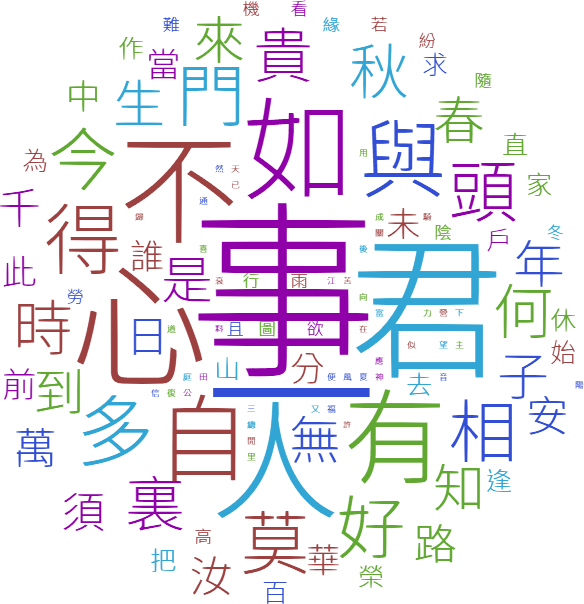 雷雨師一百籤
此籤詩是由天仙雷雨師所降，在許多寺廟廣泛使用，尤以關帝廟、城隍廟多採用此本籤詩，故有人稱它為關帝籤、城隍籤，而且雷雨師籤詩也可以在其他主神之寺廟見到。
‹#›
數位人文的閱讀
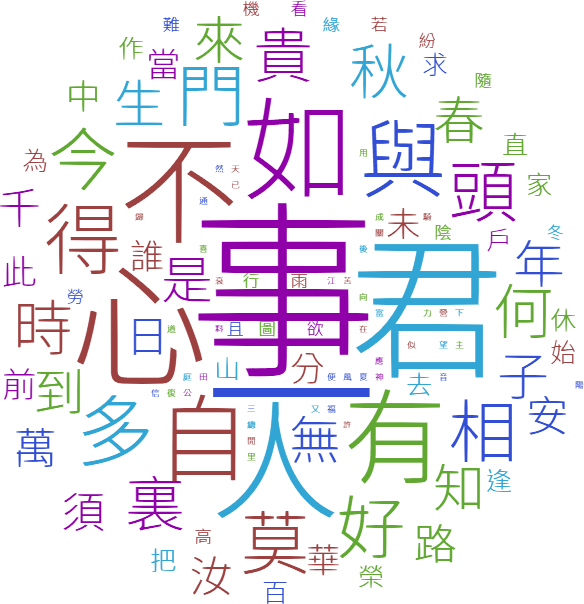 Close Reading, Micro-Analysis近讀
Distant Reading, Macro-Analysis遠讀
探索
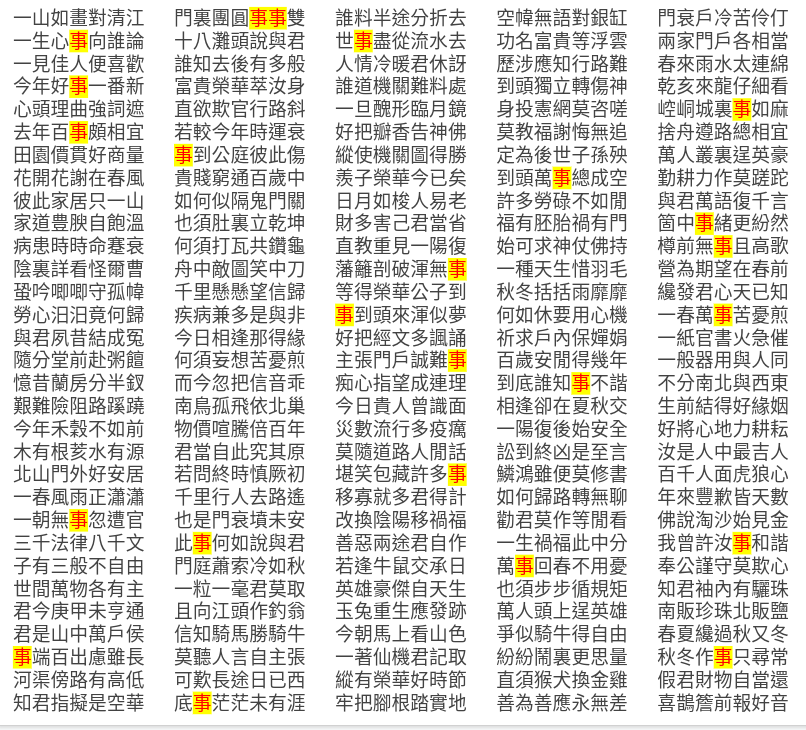 分析
原文
解釋
‹#›
Word Cloud, Tag Cloud
文字雲: 詞頻
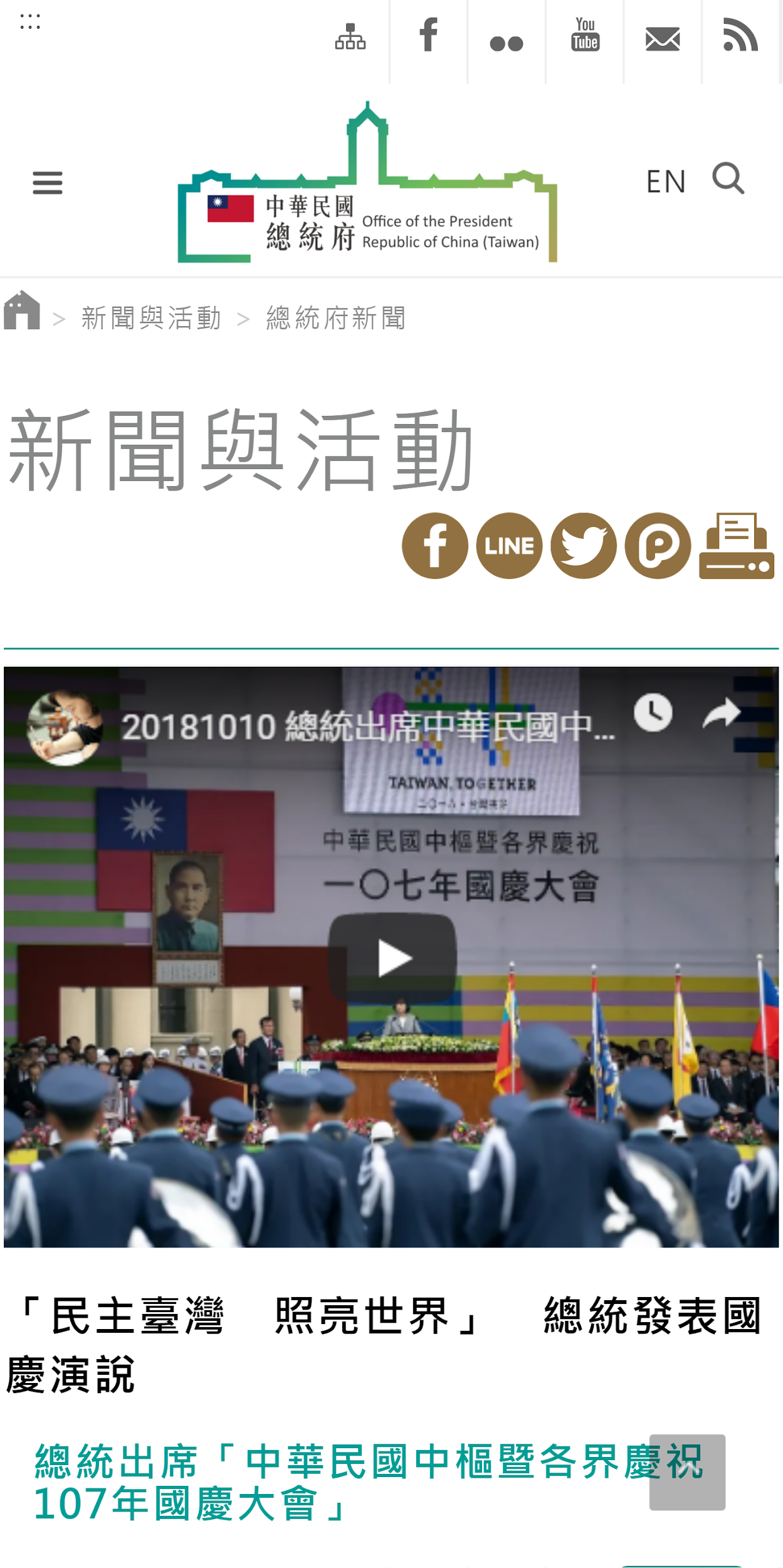 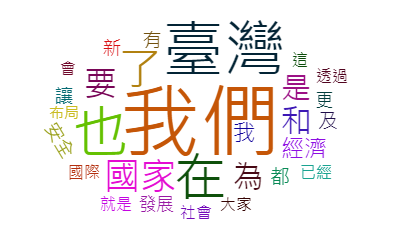 普遍性的解釋
‹#›
具有對比性的解釋
地域差異
ex: 南北菜單
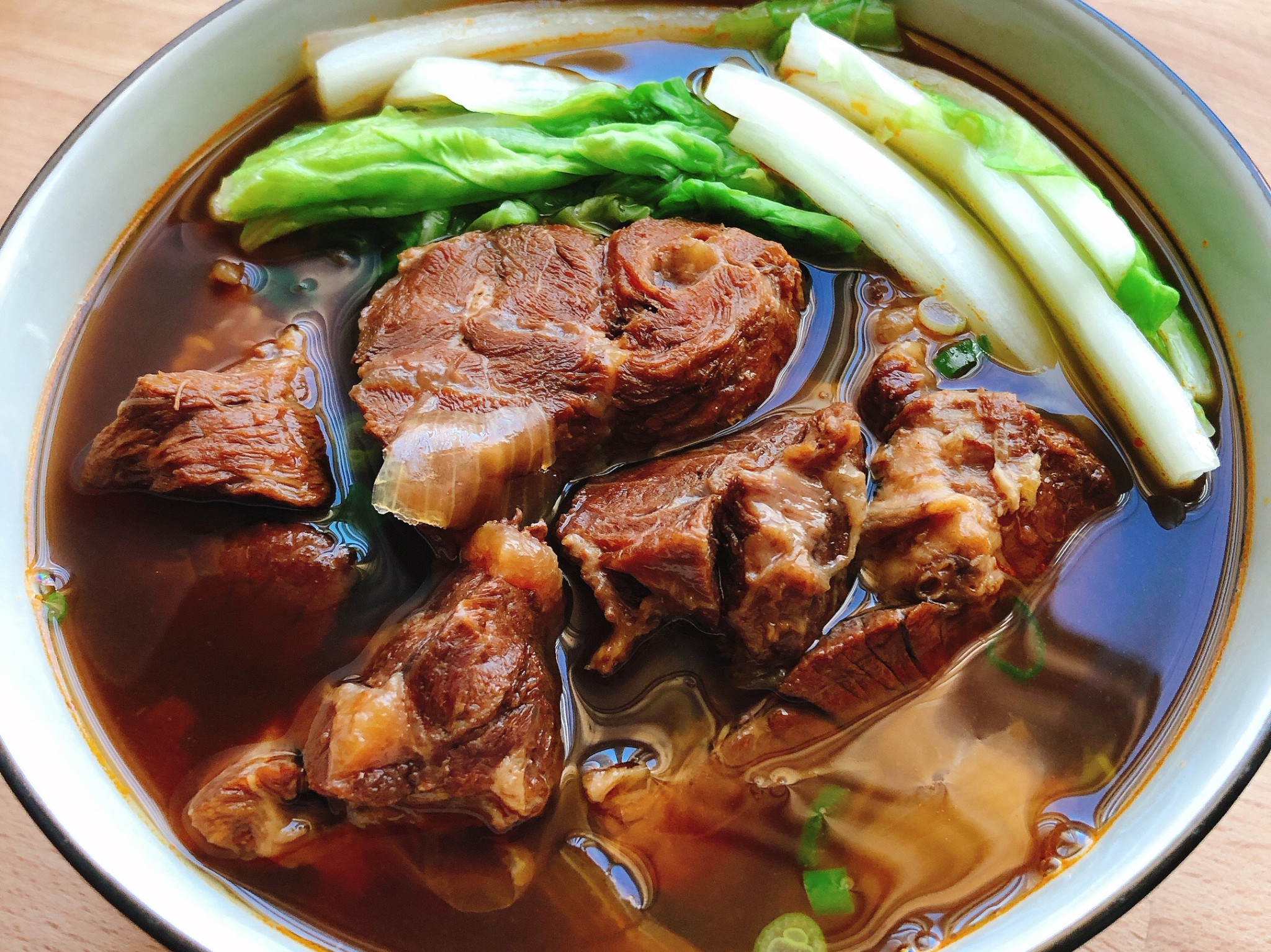 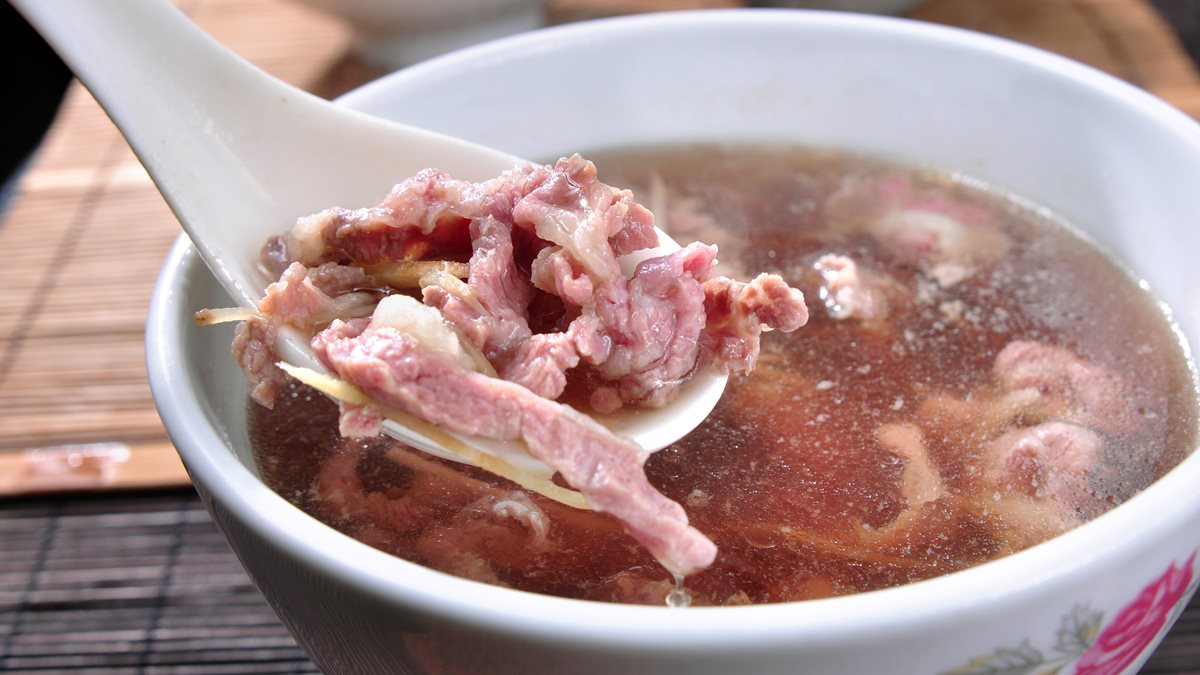 北部
南部
時間差異
ex: 時局變化
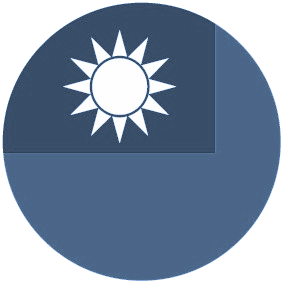 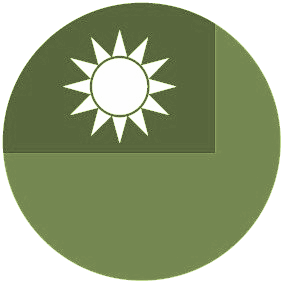 2008-2016
2016-2022
族群差異
ex: 流行話題
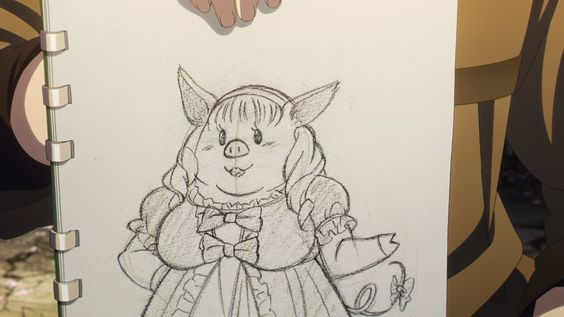 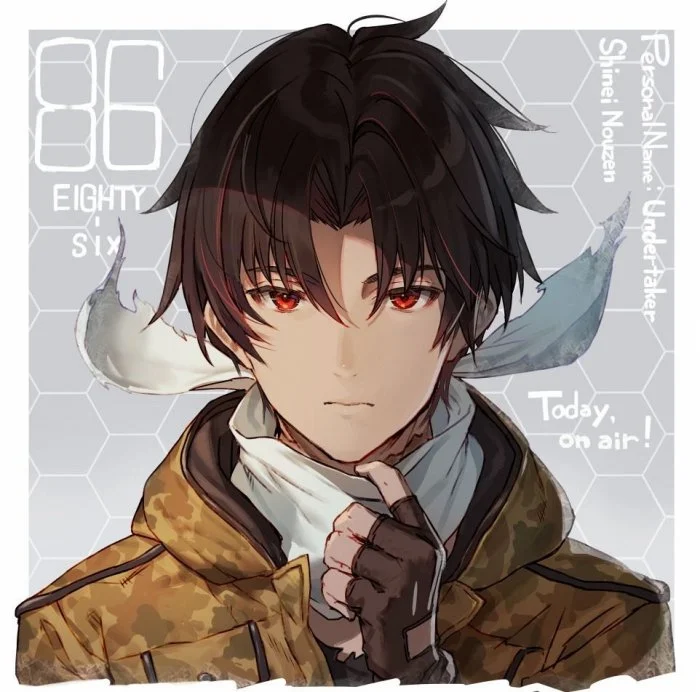 白豬
人形豬
‹#›
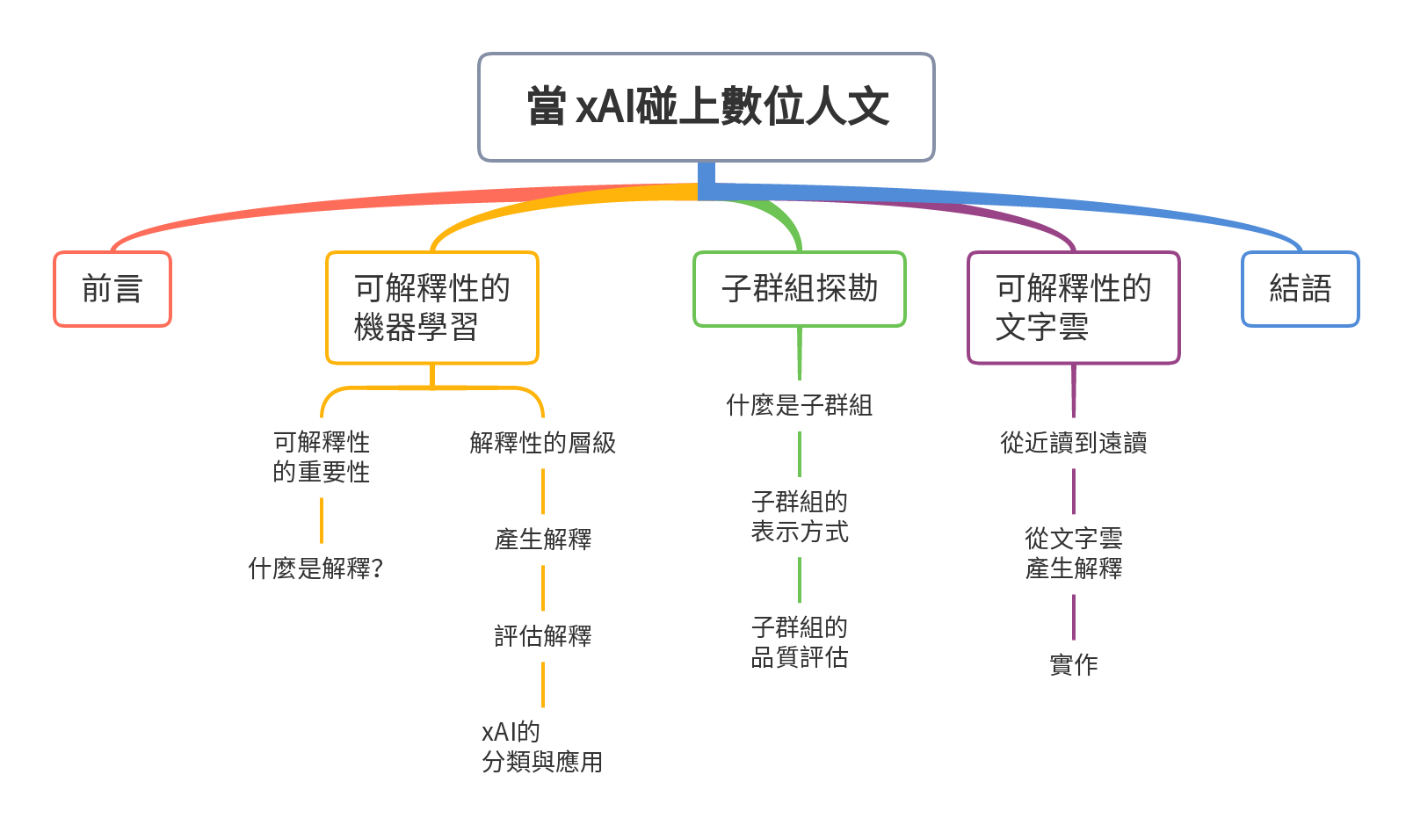 ‹#›
可解釋性的文字雲 實作
[Speaker Notes: - 文字雲程式碼 Colab：https://colab.research.google.com/drive/1pHMpgJ9q0vpaBUqt8f8HB-xrytUvbGfD?usp=sharing
- 文字雲繪製 WordClouds.com：https://www.wordclouds.com/]
實作步驟
開啟課程網站https://l.pulipuli.info/24/xai 
開啟Colab 文字雲
上傳檔案
開始執行
等待結果
下載檔案
分析結果
加油！
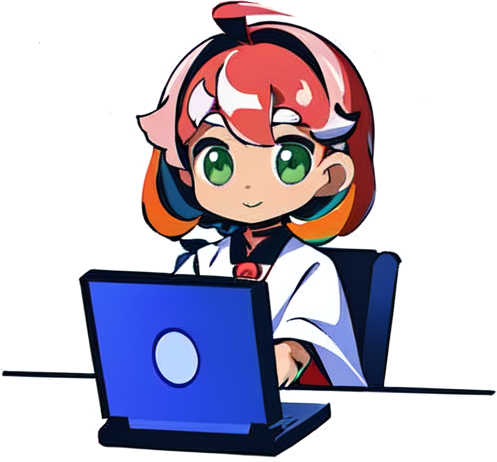 ‹#›
中文小說讀者評論資料集
屬性數量：
類別：2
comment: 讀者評論
rate_class: 評價類型
negative: 負面，共100筆
positive: 正面，共100筆
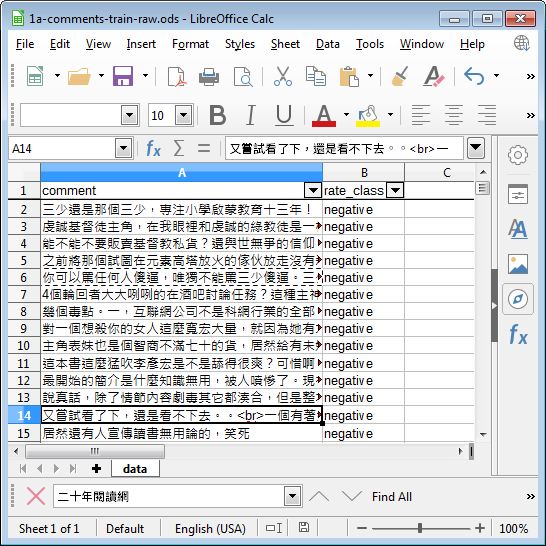 ‹#›
1. 開啟Colab 文字雲
課程網頁 > Colab 文字雲
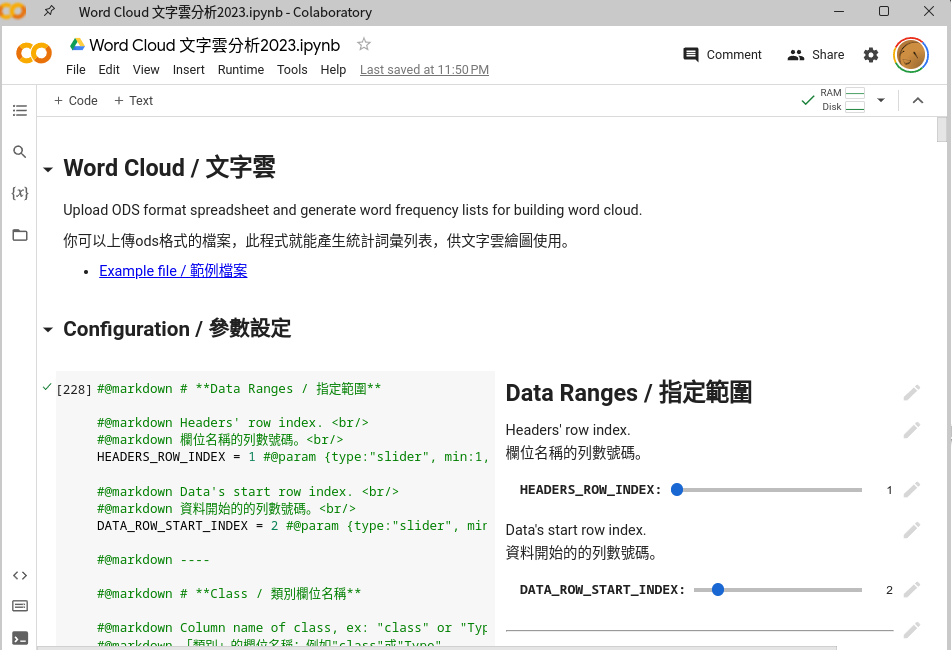 https://ppt.cc/fegmLx
‹#›
2. 上傳檔案 (1/5)
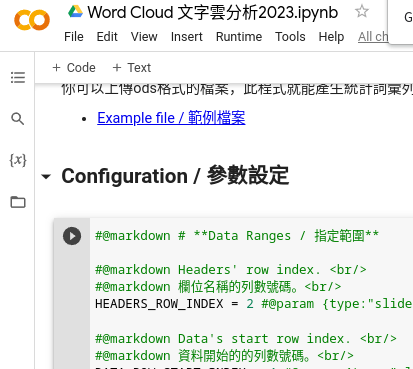 1. 資料夾
‹#›
2. 上傳檔案 (2/5)
需要登入Google帳號
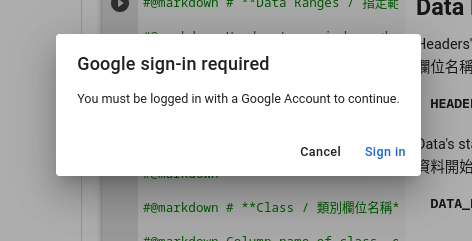 ‹#›
2. 上傳檔案 (3/5)
3. 上傳檔案
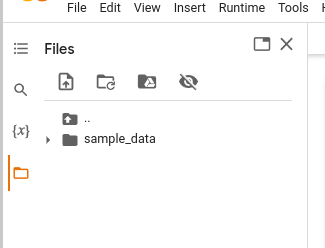 2. 等待出現「sample_data」資料夾
‹#›
2. 上傳檔案 (4/5)
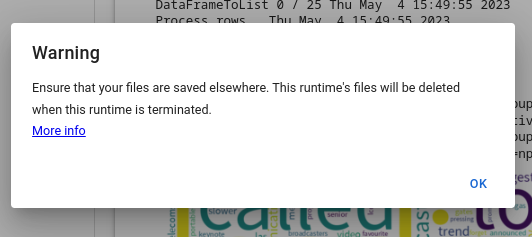 ‹#›
2. 上傳檔案 (5/5)
注意檔案不要放到sample_data資料夾裡面囉
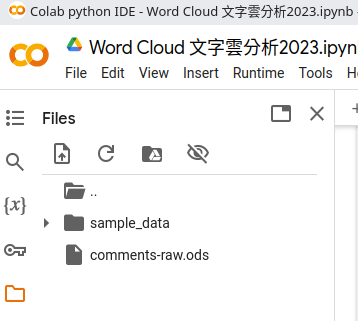 ‹#›
3. 開始執行
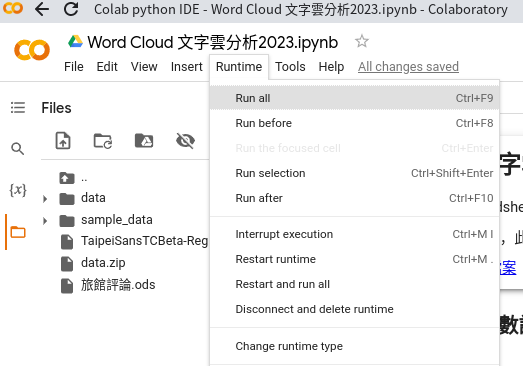 1. Runtime
2. Run all
‹#›
4. 等待... (1/3)
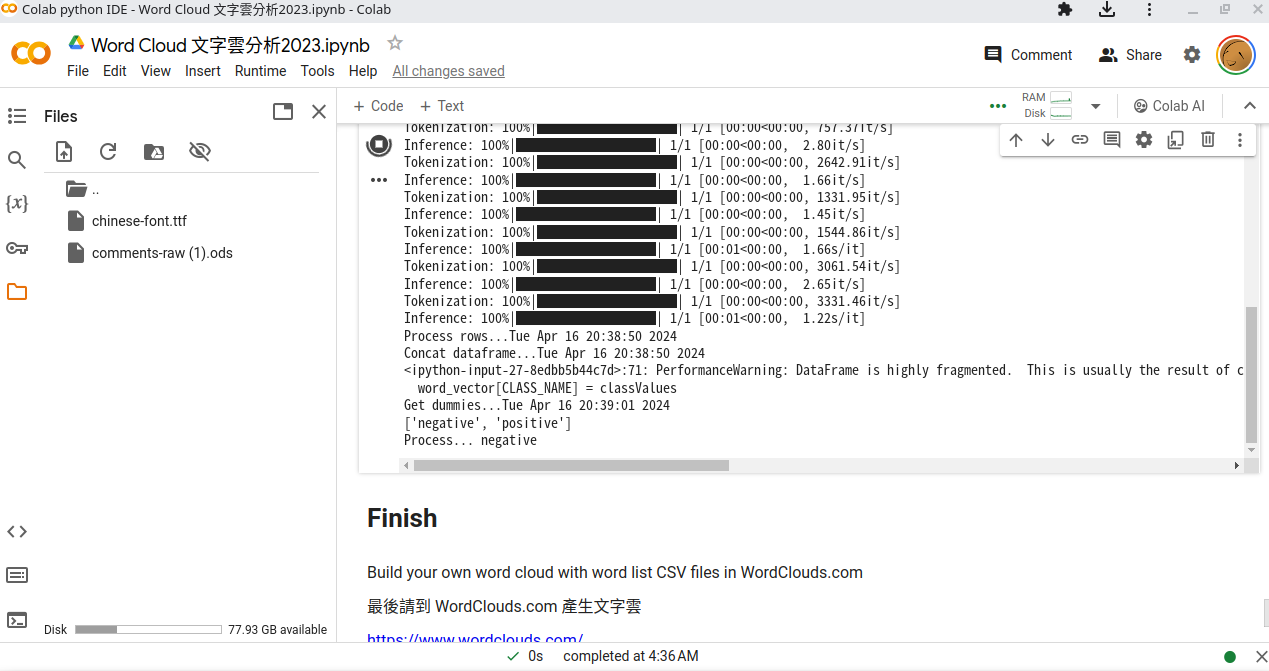 竟然跑了快十分鐘...
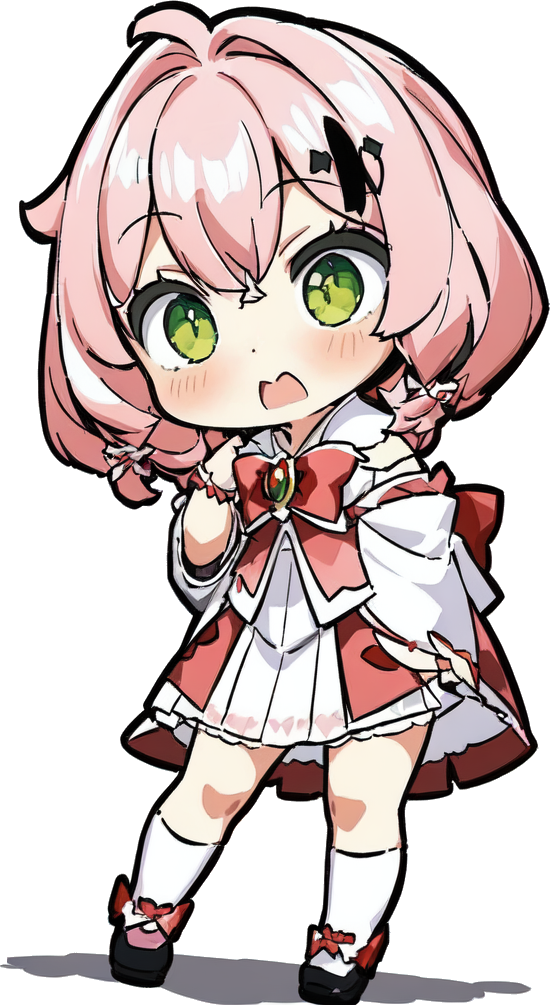 ‹#›
4. 等待... (2/3)
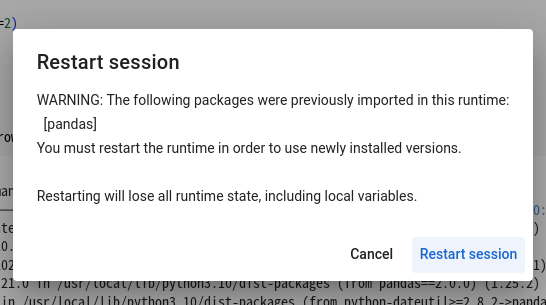 ‹#›
4. 等待... 跑完了 (3/3)
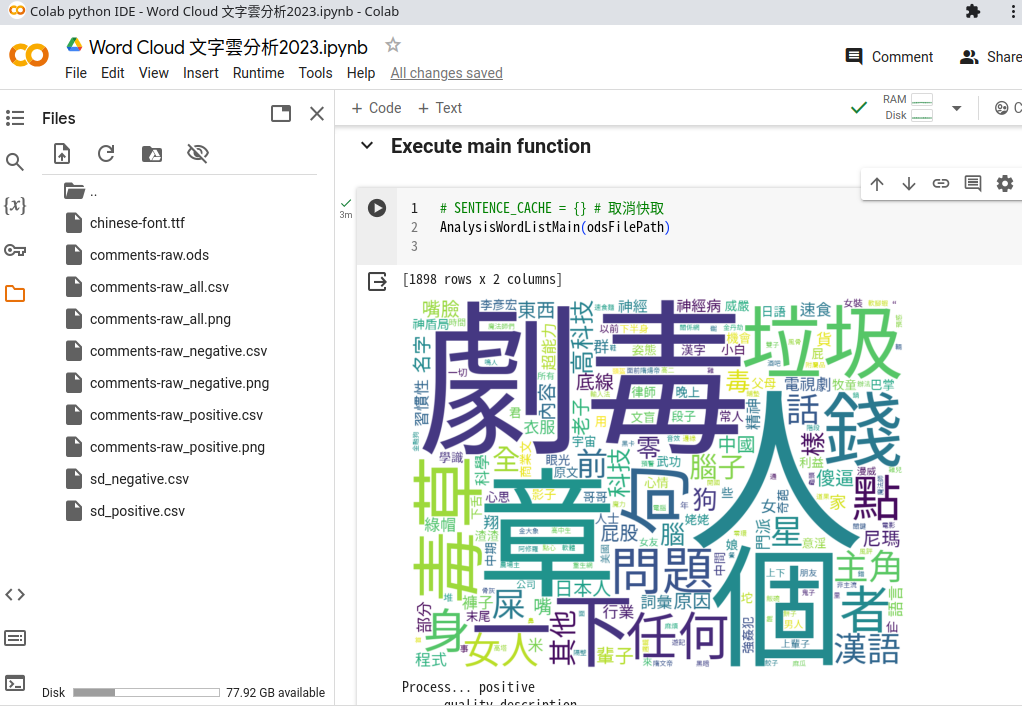 2
1. 出現了文字雲
3. 出現了.csv .png檔案
‹#›
5. 下載csv文字列表跟png圖片
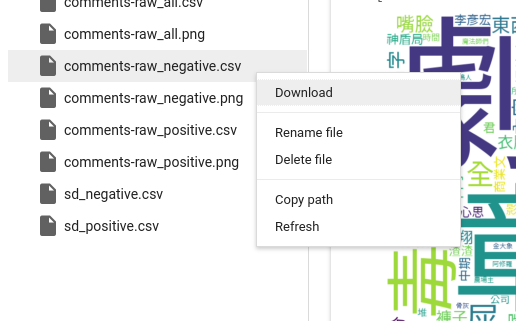 !
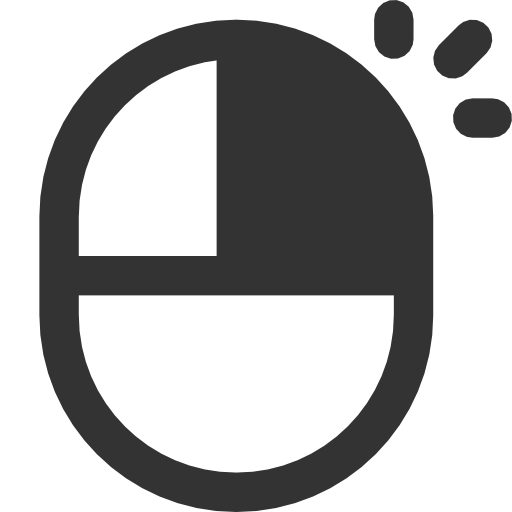 ‹#›
6. 分析成果：png文字雲圖片
…positive.png
…negative.png
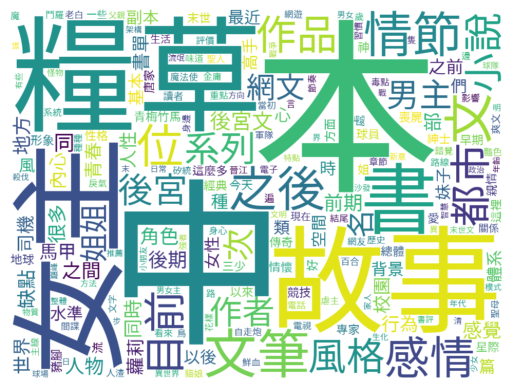 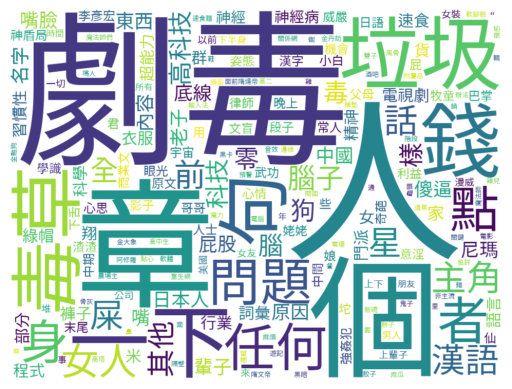 WRAcc越大，文字越大
‹#›
6. 分析成果：png文字雲圖片
文字雲結果：negative
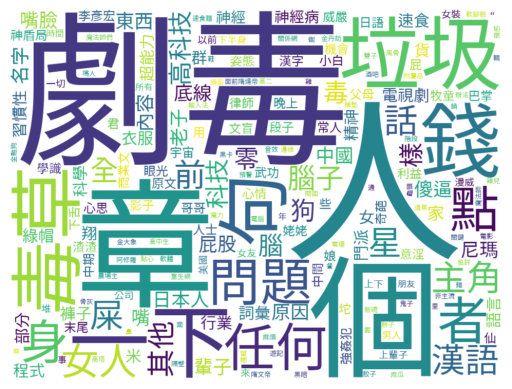 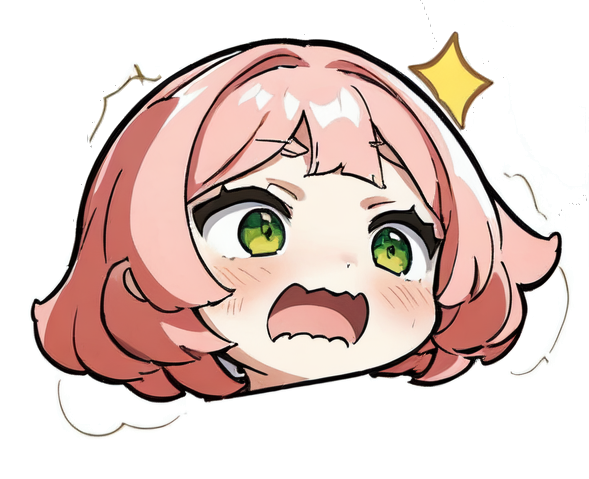 錢錯了嗎？
‹#›
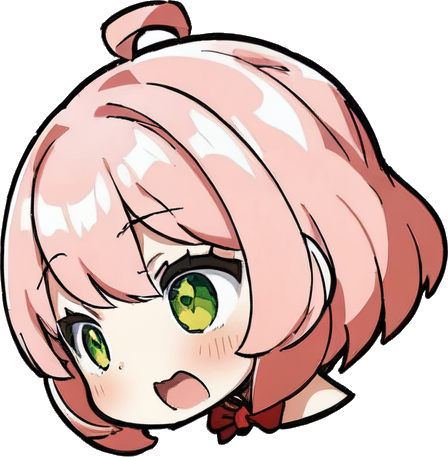 6. 分析成果：png文字雲圖片
文字雲結果：positive
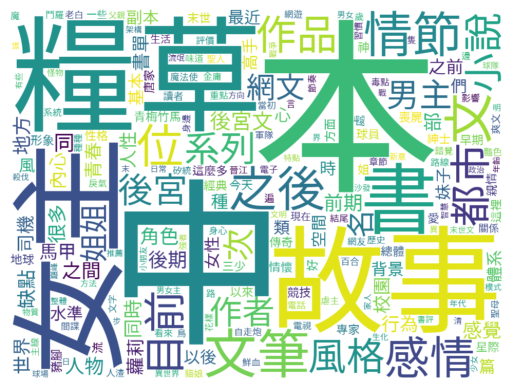 糧草？毒草？
‹#›
6. 分析成果：csv文字列表
…positive.csv
…negative.csv
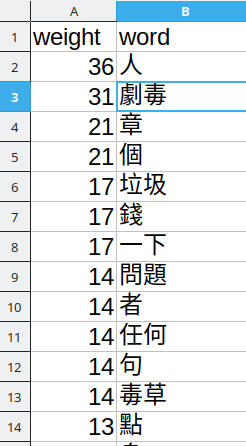 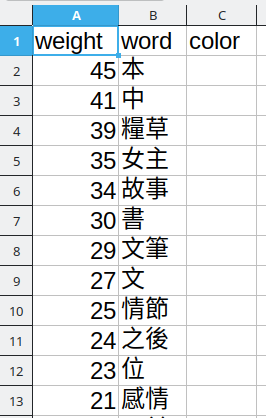 weight = WRAcc * 1000
只在此類別出現的量化程度
‹#›
其他案例：數位典藏後設資料分析
實體物件圖片都是jpg
影片特別多寶可夢
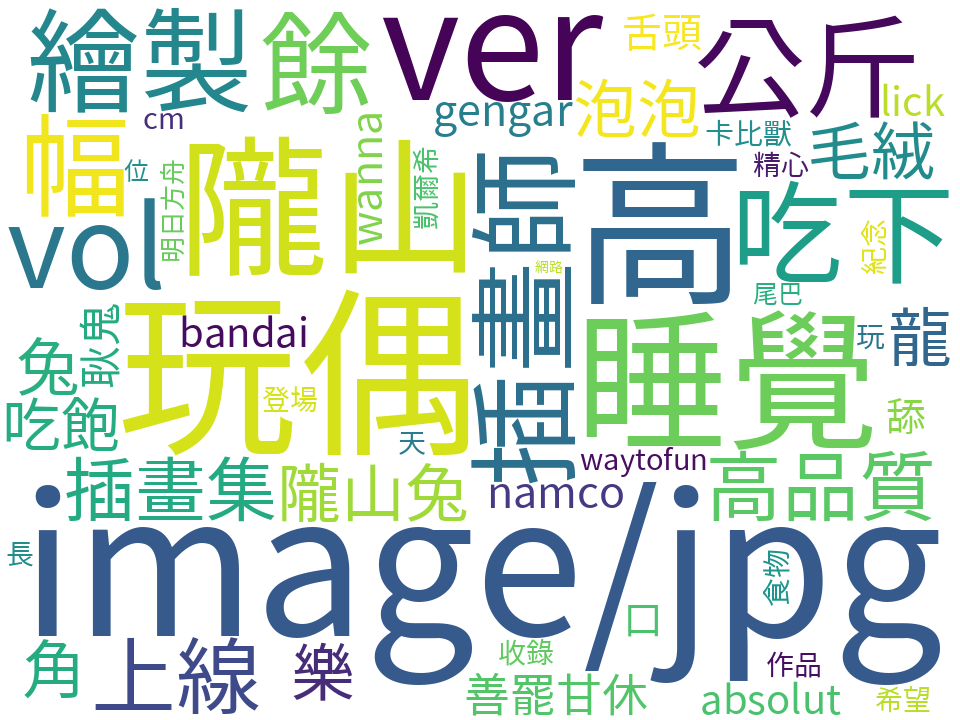 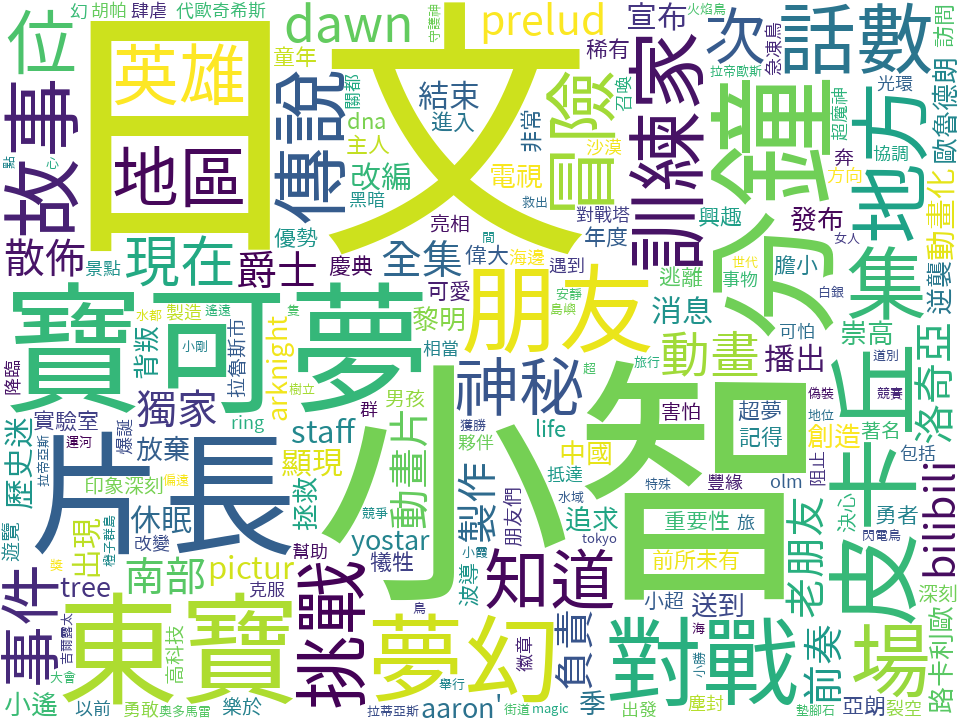 ‹#›
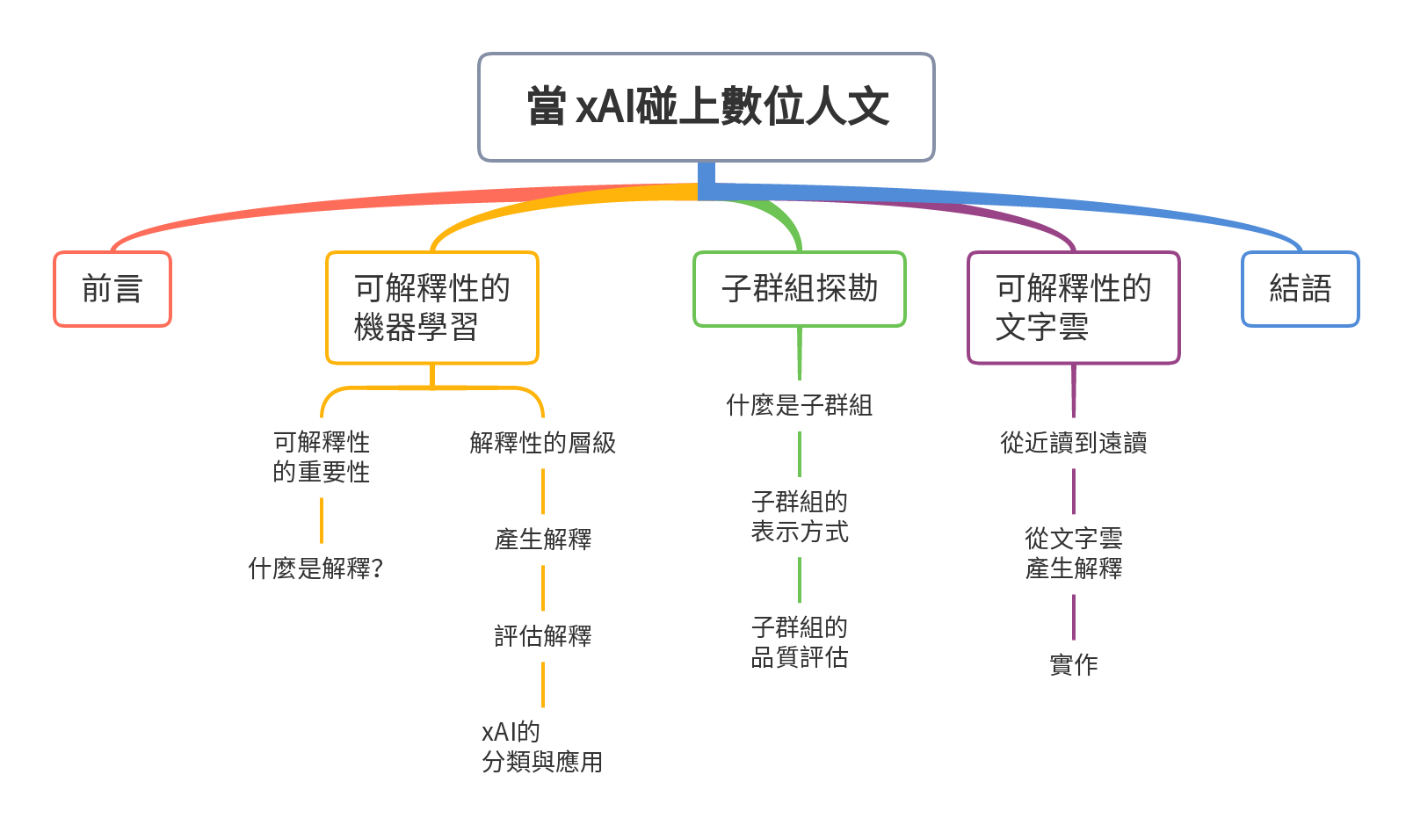 ‹#›
結語
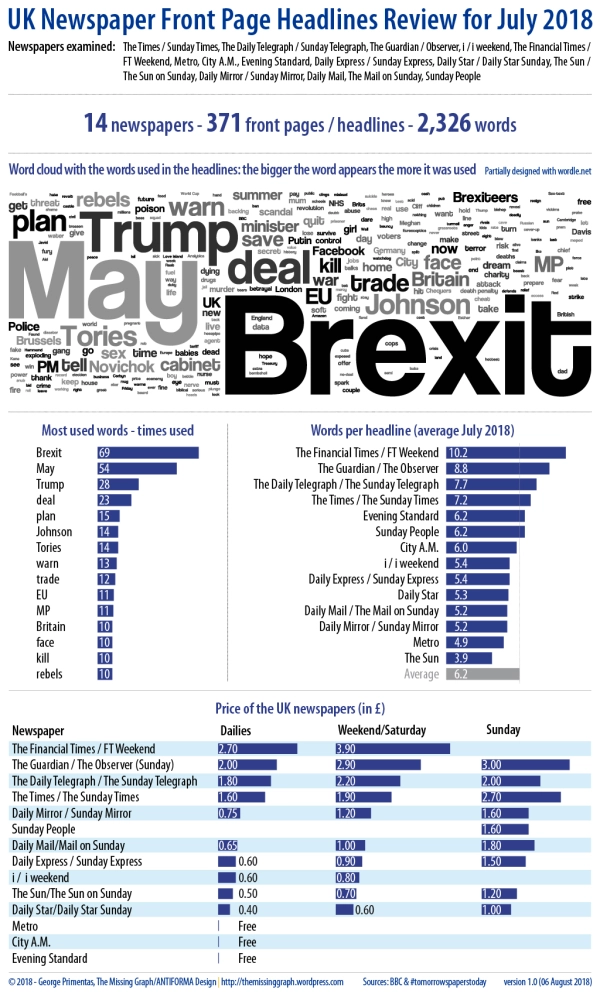 解釋的詮釋
Word Cloud
文字雲

Infographic
資訊圖表
‹#›
結合更多的證據
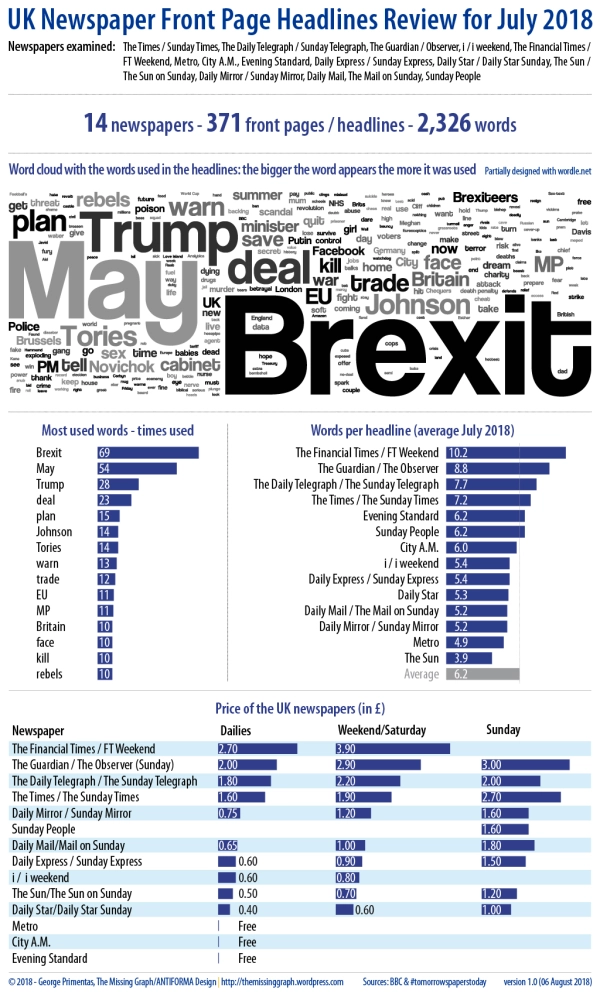 非結構化資料
(質性資料)
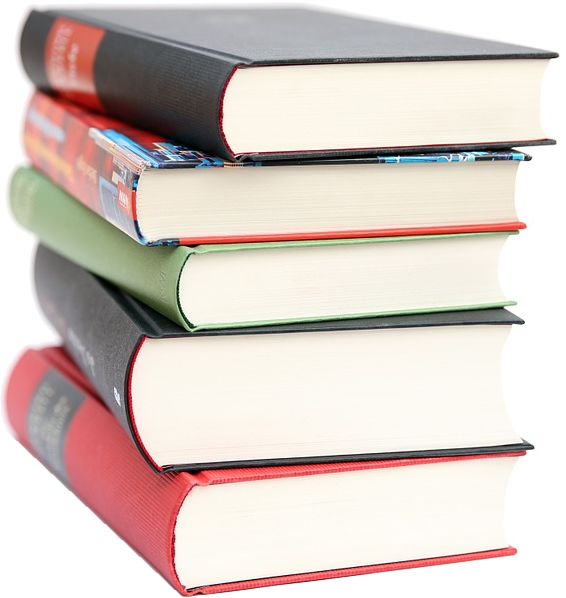 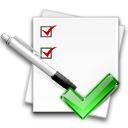 結構化資料
(量化資料)
‹#›
激發更多看法
發想
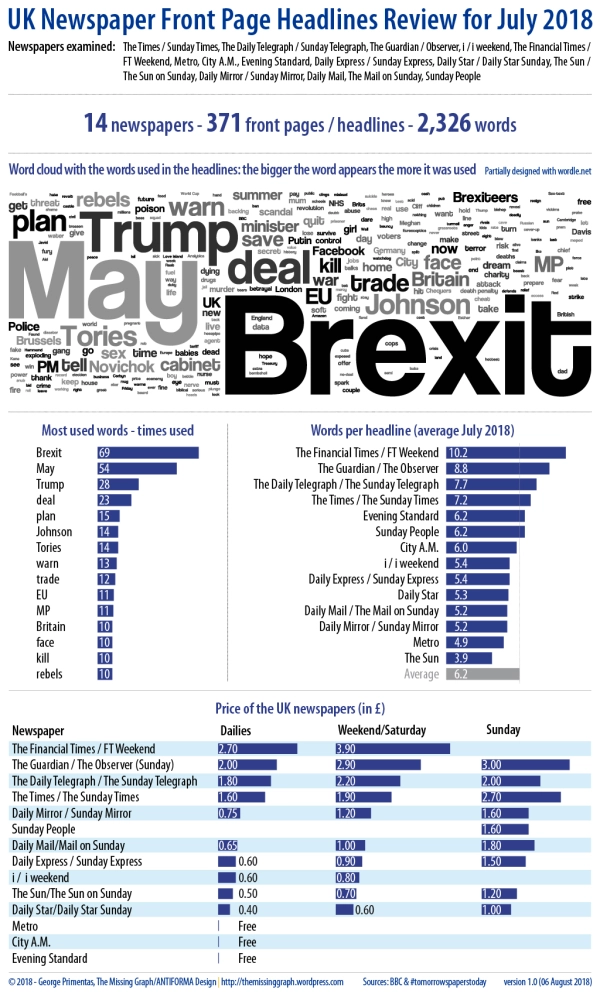 說服
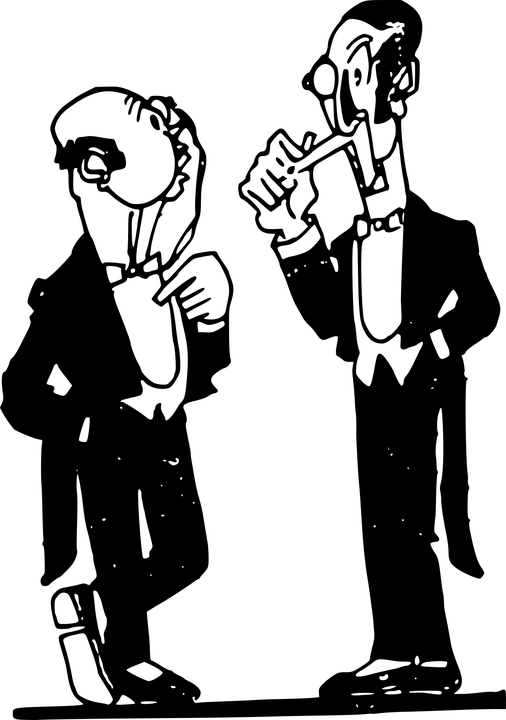 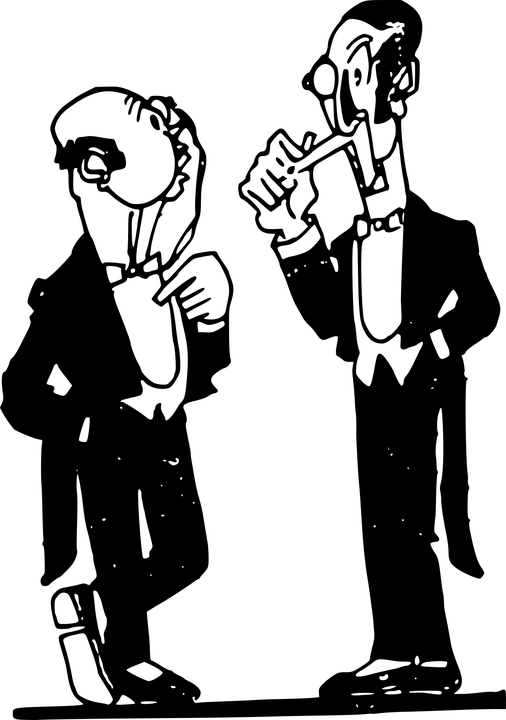 ‹#›
解釋不是終點
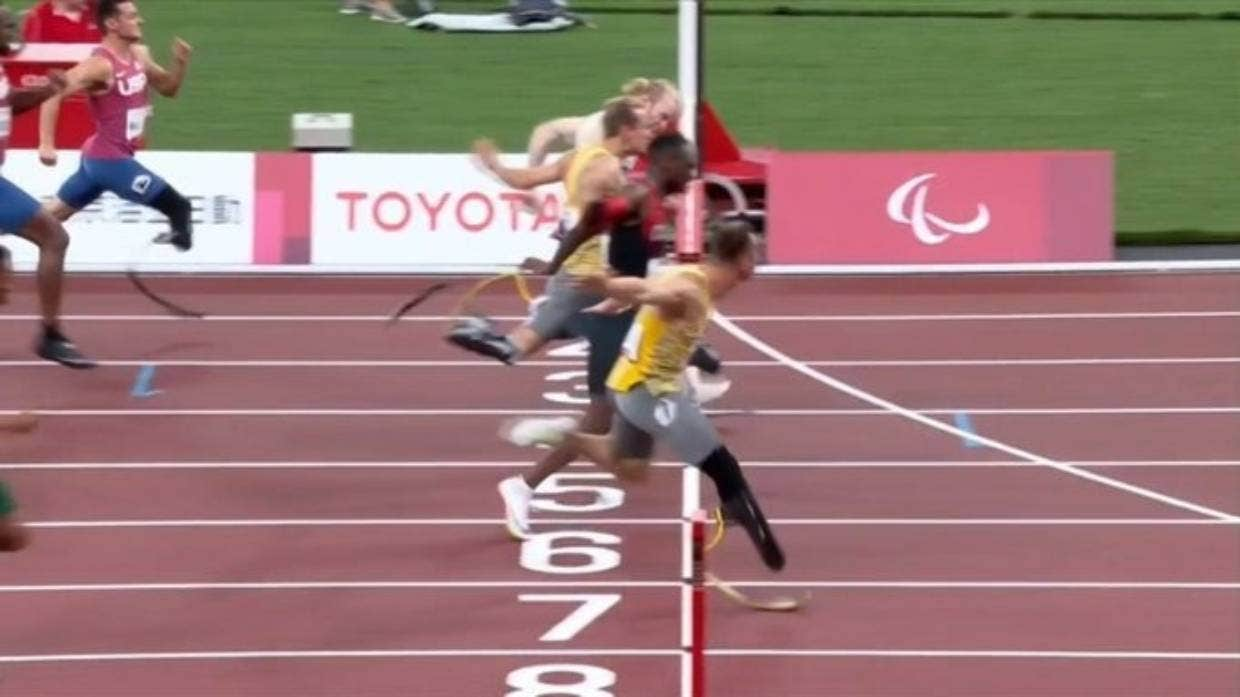 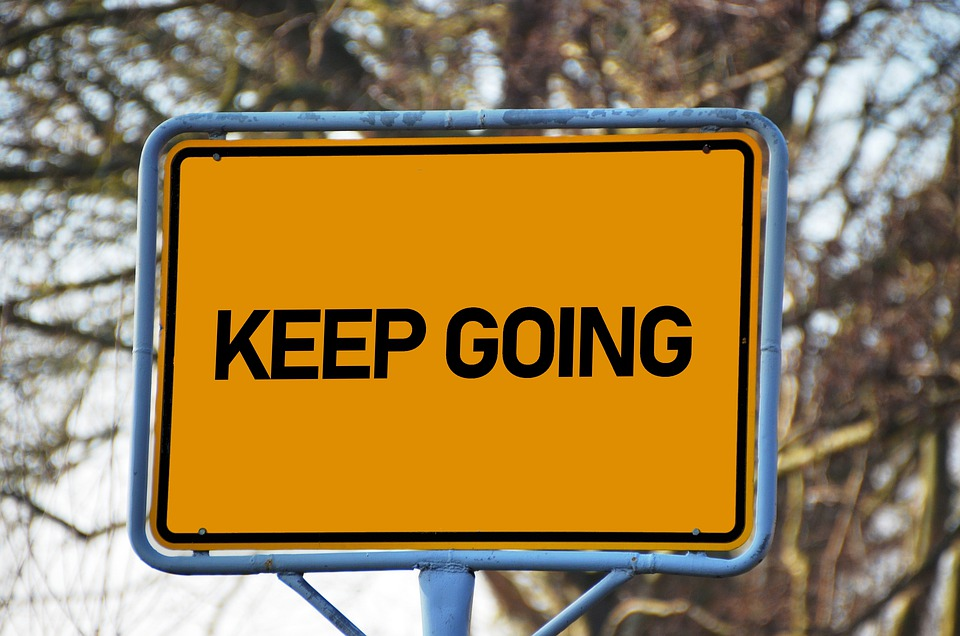 檢查點
‹#›
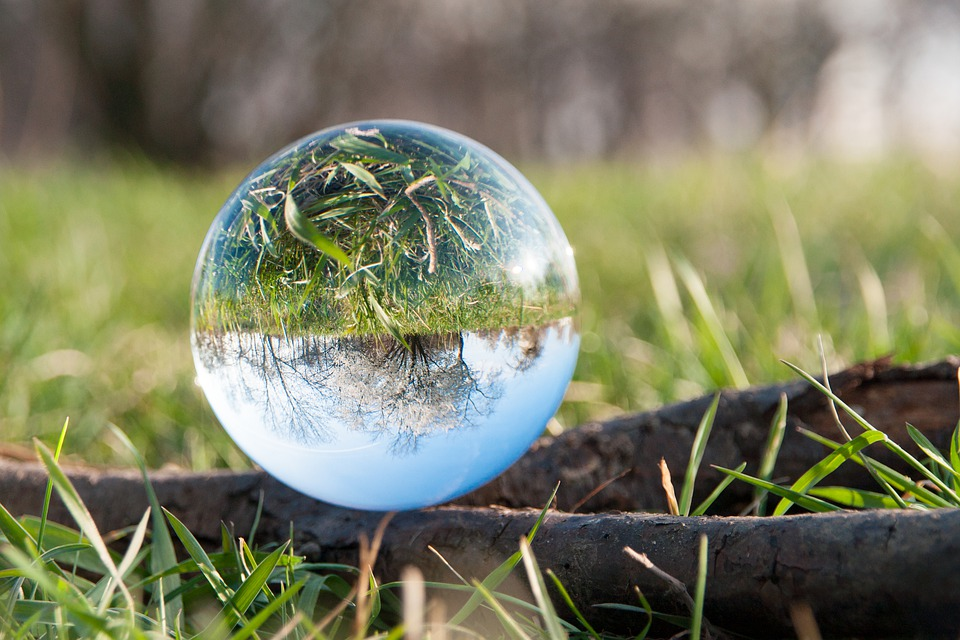 從xAI得到的解釋
獲得另一種看待文本的方法
‹#›
重要的是
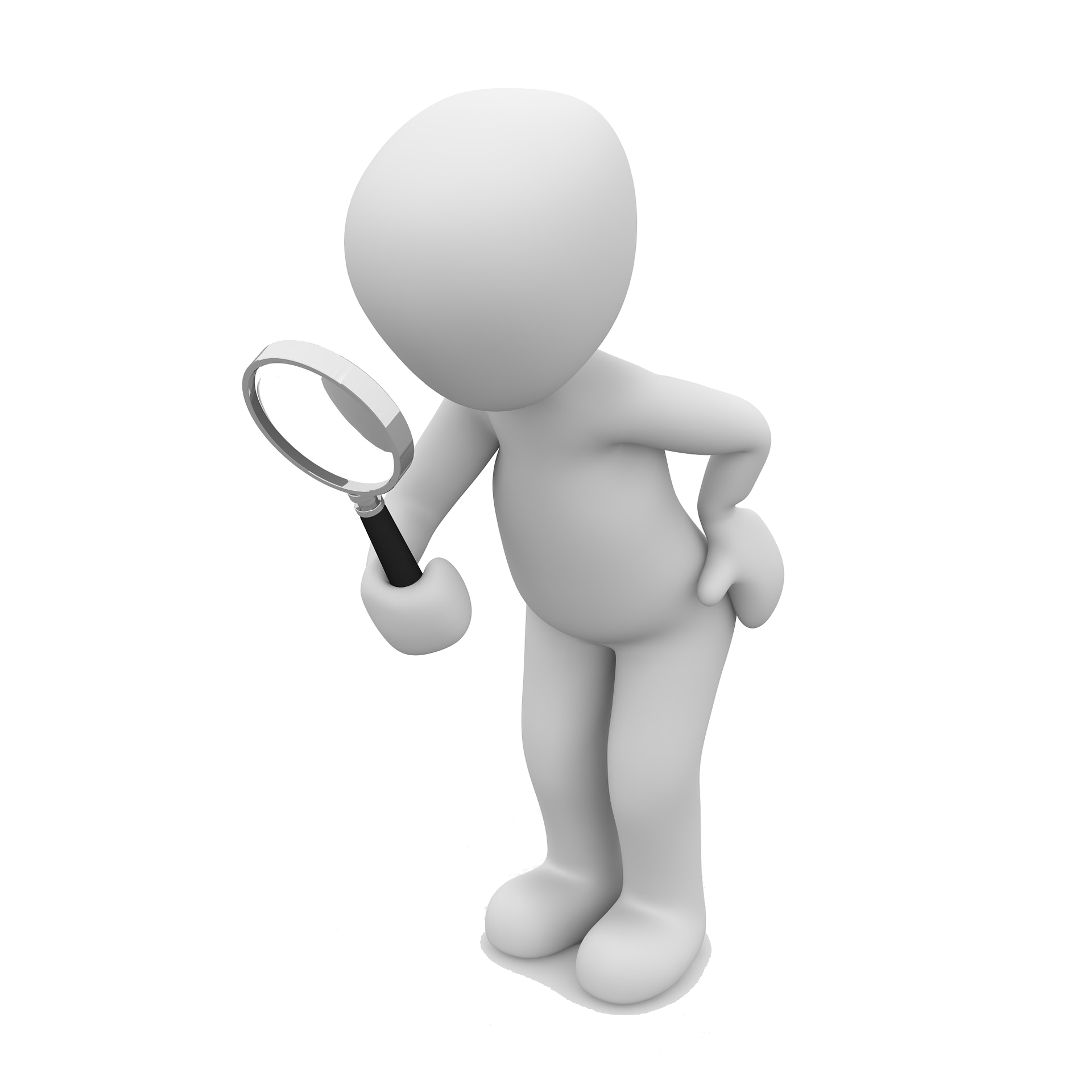 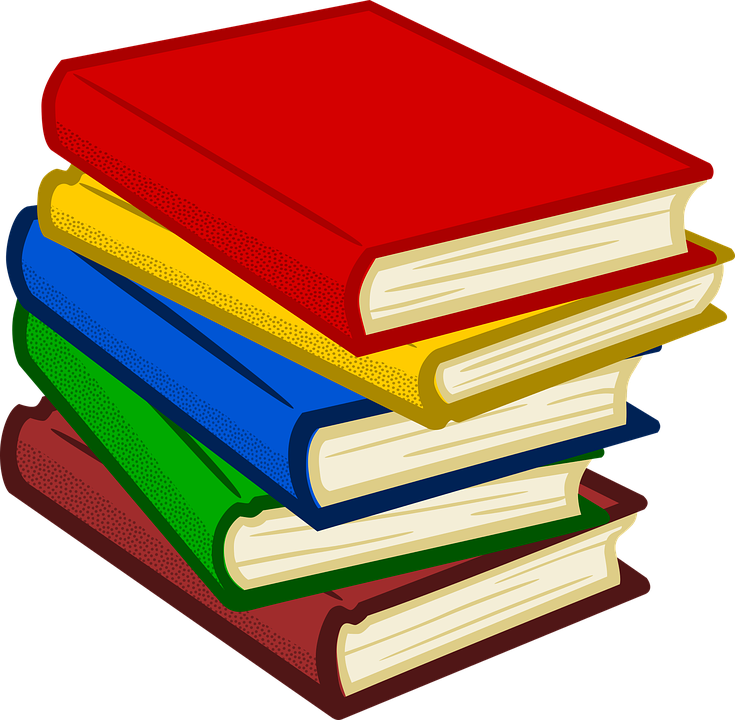 你從中學到了什麼！
‹#›
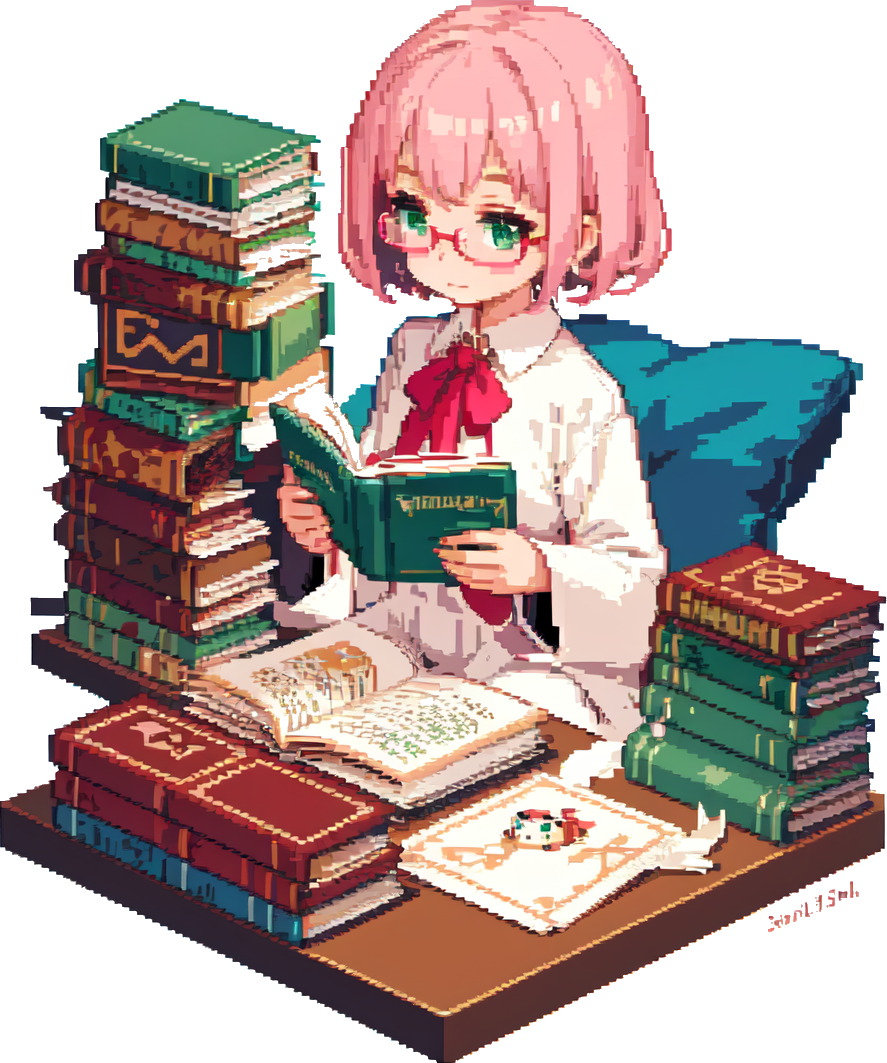 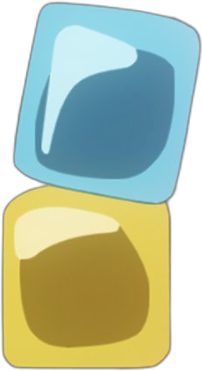 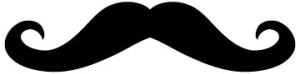